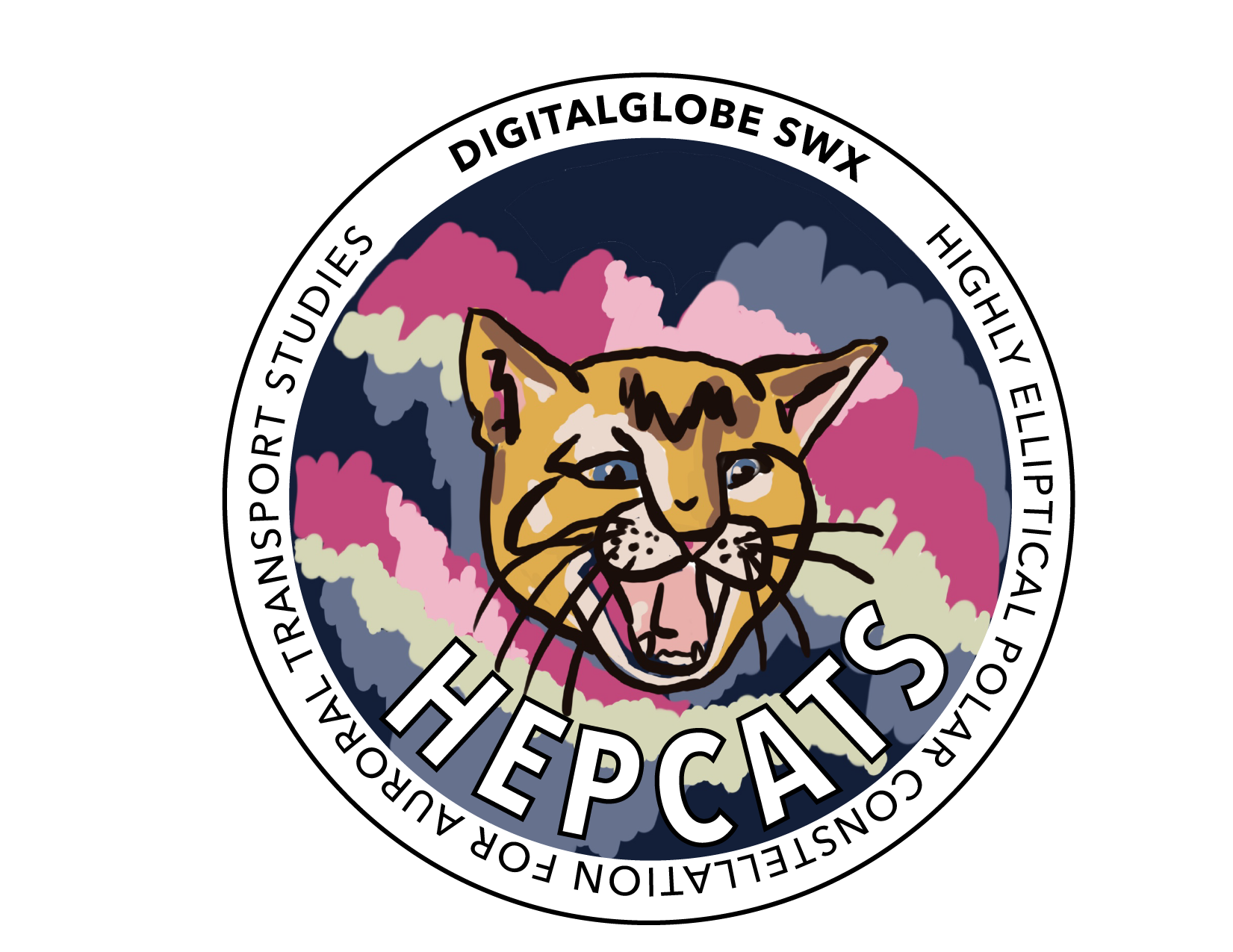 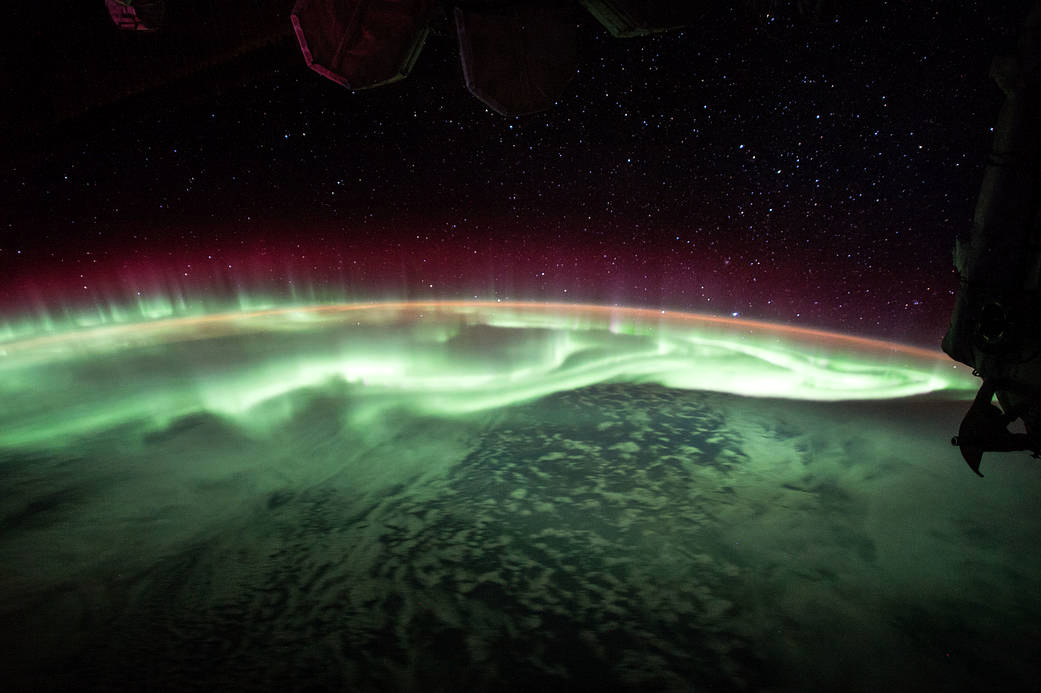 Project HEPCATS
Highly Elliptical Polar Constellation
for Auroral Transport Studies


Manufacturing Status Review
Presenters: Matthew Skogen, Benjamin Spencer, Colin Sullivan & Kian Tanner
Other Members: Alex Baughman, Hailee Baughn, Colin Brown, Jordan Lerner, Valerie Lesser, Christopher Peercy, Vishranth Siva & Braden Solt

Customer: Neal Anderson (DigitalGlobe) & Tom Berger (CU Space Weather Center)

Advisor: Dr. Donna Gerren
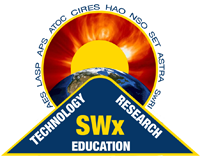 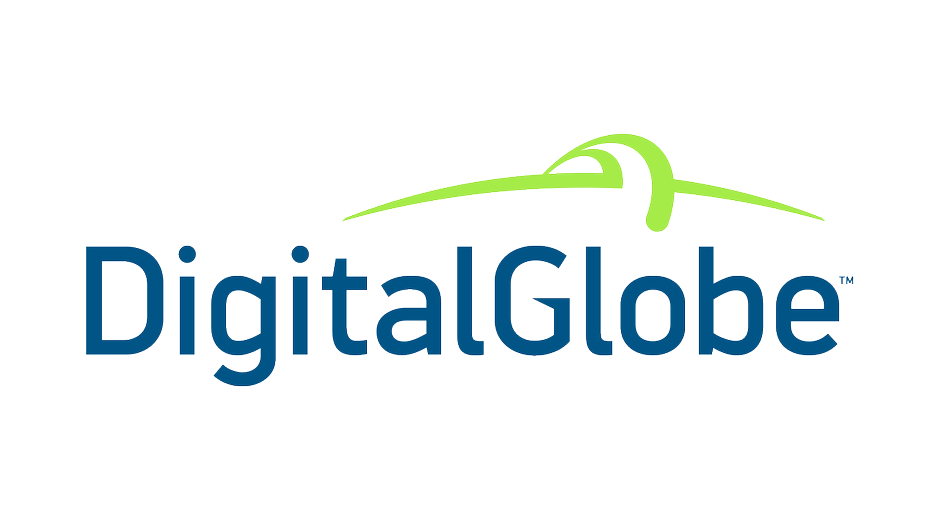 [Speaker Notes: Colin S]
Project Overview
2
Project Overview
Schedule
Manufacturing: Software
Manufacturing: Mechanical
Manufacturing: Electrical
Budget & Safety
[Speaker Notes: Colin S]
Project Statement
The HEPCATS project will collaborate with DigitalGlobe and the CU Space Weather Center to design and implement a prototype of a 6U CubeSat capable of capturing, identifying, and filtering images of the auroras as well as collecting magnetic field data and downlinking the deliverables to a simulated ground station.
3
[Speaker Notes: Colin S

-optical system to image auroras
-software to compress, filter, process, and map the images of the auroras
-magentometer to measure the magnetic field of the auroras
-the command and data handling system to receive commands and downlink collected data
-prototype bus structure to hold the payload]
HEPCATS Mission ConOps
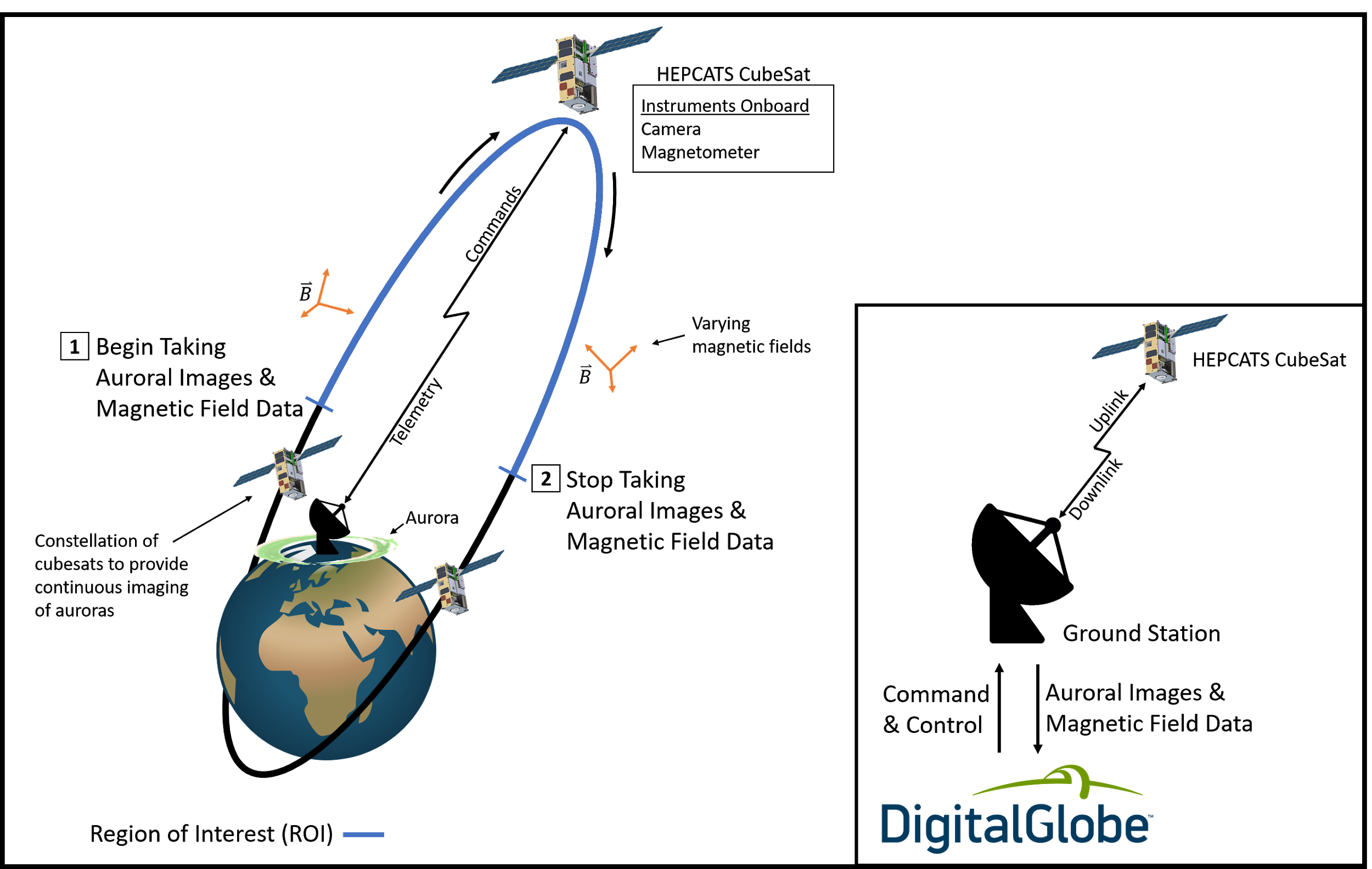 4
[Speaker Notes: Colin S

A polar ground station is placed by DigitalGlobe to support the constellation by providing uplink and downlink capabilities.]
Mission Elements NOT Implemented
5
[Speaker Notes: Colin S

We are not designing the ADCS system nor will we be implementing a physical boom for the magnetometer
Overall Test Readiness Level of 4 is that the system is validated in a laboratory environment with performance predictions for the operating environment, but the system will not be tested in a relevant environment.

TRL of 4 (short version): Component and/or breadboard validation in laboratory environment.
TRL of 4 (long version): HARDWARE - A low fidelity system/component breadboard is built and operated to demonstrate basic functionality and critical test environments, and associated performance predictions are defined relative to the final operating environment. SOFTWARE - Key, functionally critical, software components are integrated, and functionality validated, to establish interoperability and begin architecture development. Relevant environments defined and performance in this environment predicted.

Be clear about the fact that this bus is not flight ready and is solely for the purpose of keeping the hardware together and visualizing the CubeSat as a whole]
HEPCATS Project
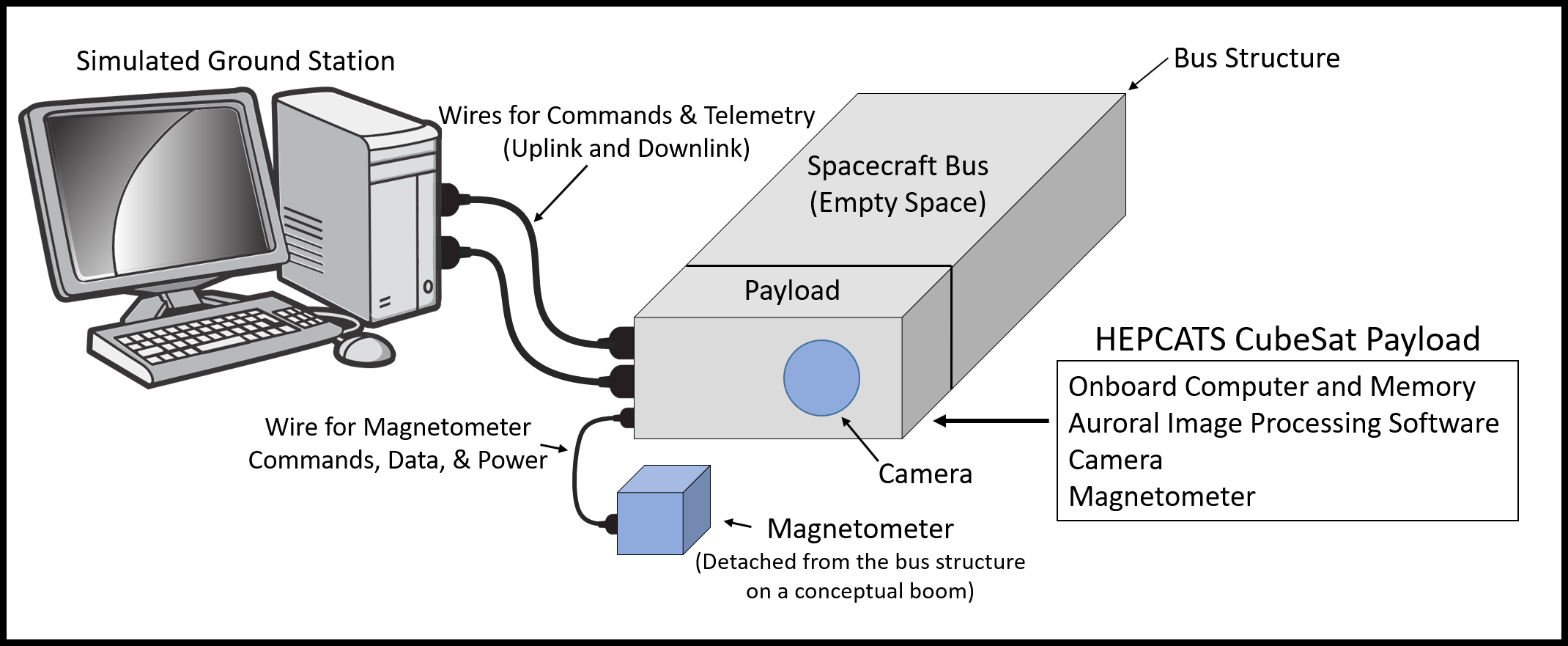 6
[Speaker Notes: Colin S

Here you can see the hepcats project. The project consists of the spacecraft bus, which will house onboard computer, image processing software, and imaging system. Attached you can see the magnetometer, which is attached to the payload, and the the simulated ground station which consists of a laptop computer which will be used to simulate a ground control station and receive telemetry from the bus.]
“Orbit in the Life” Simulation
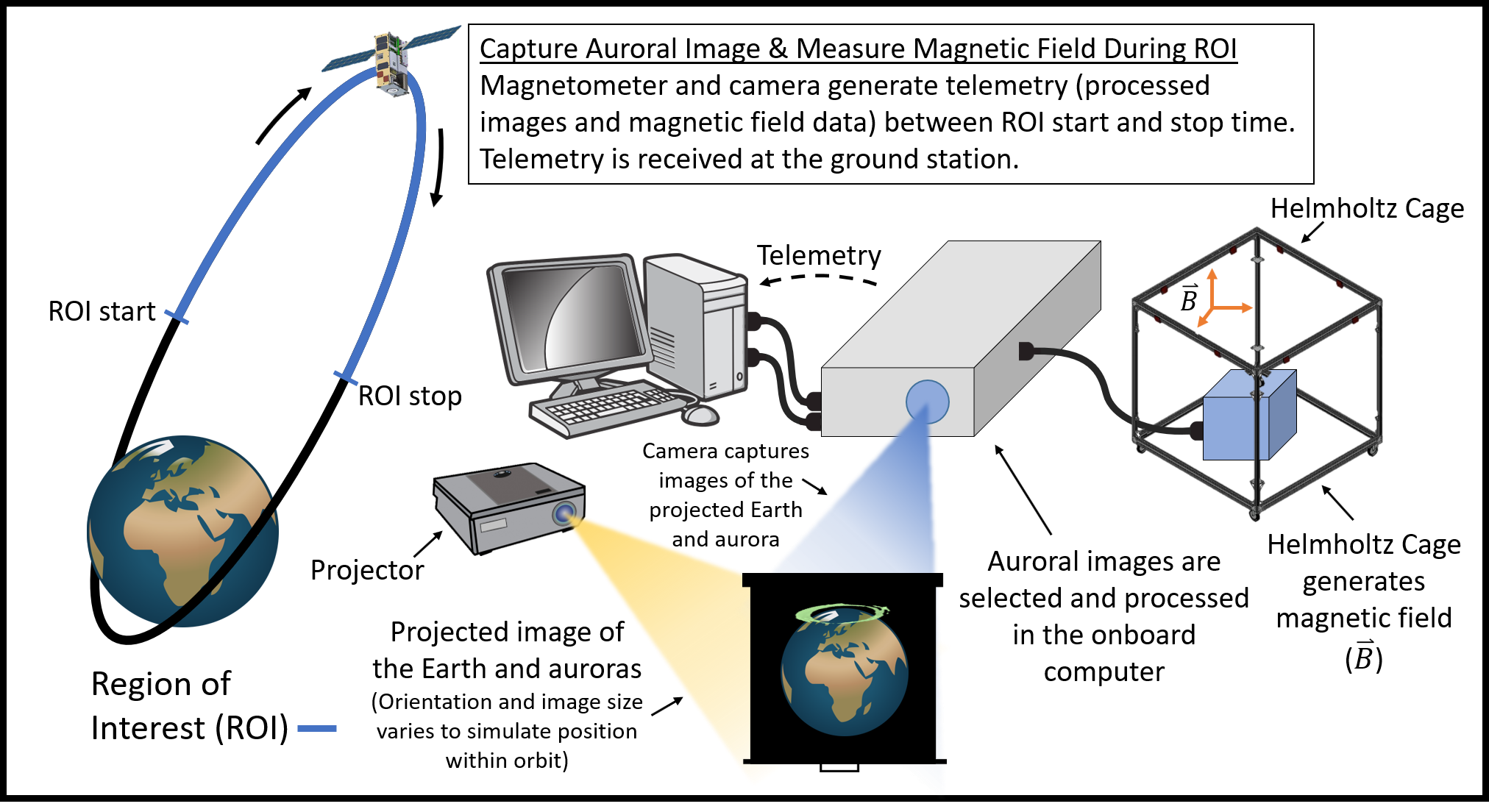 7
[Speaker Notes: Colin S

Part2
-will involve two separate procedures where we will capture auroral images and measure the magenetic field during the ROI start and stop times
-as well as downlink this information to the simulated groundstation]
Levels of Success
8
[Speaker Notes: Colin S]
Functional Block Diagram
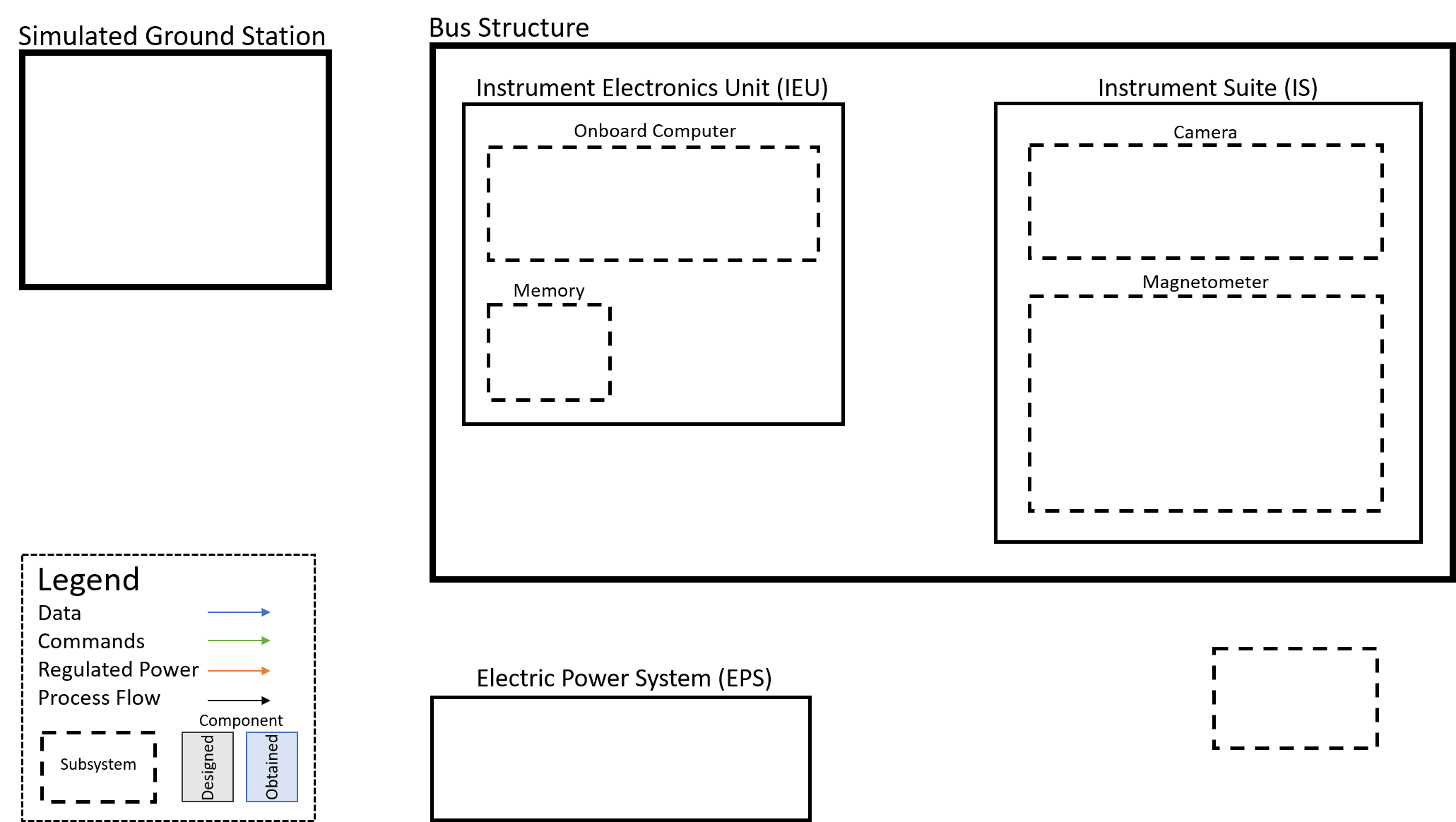 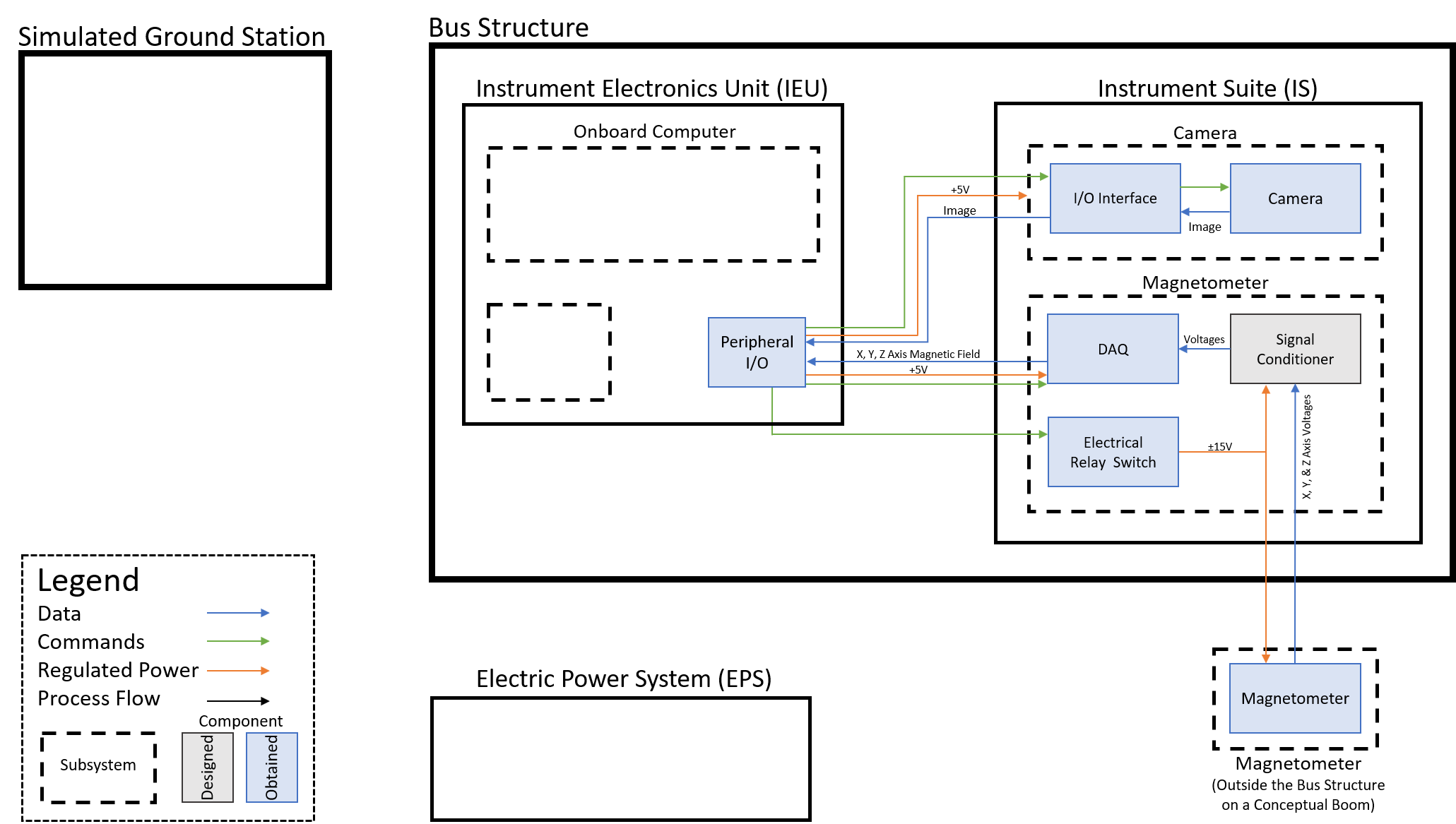 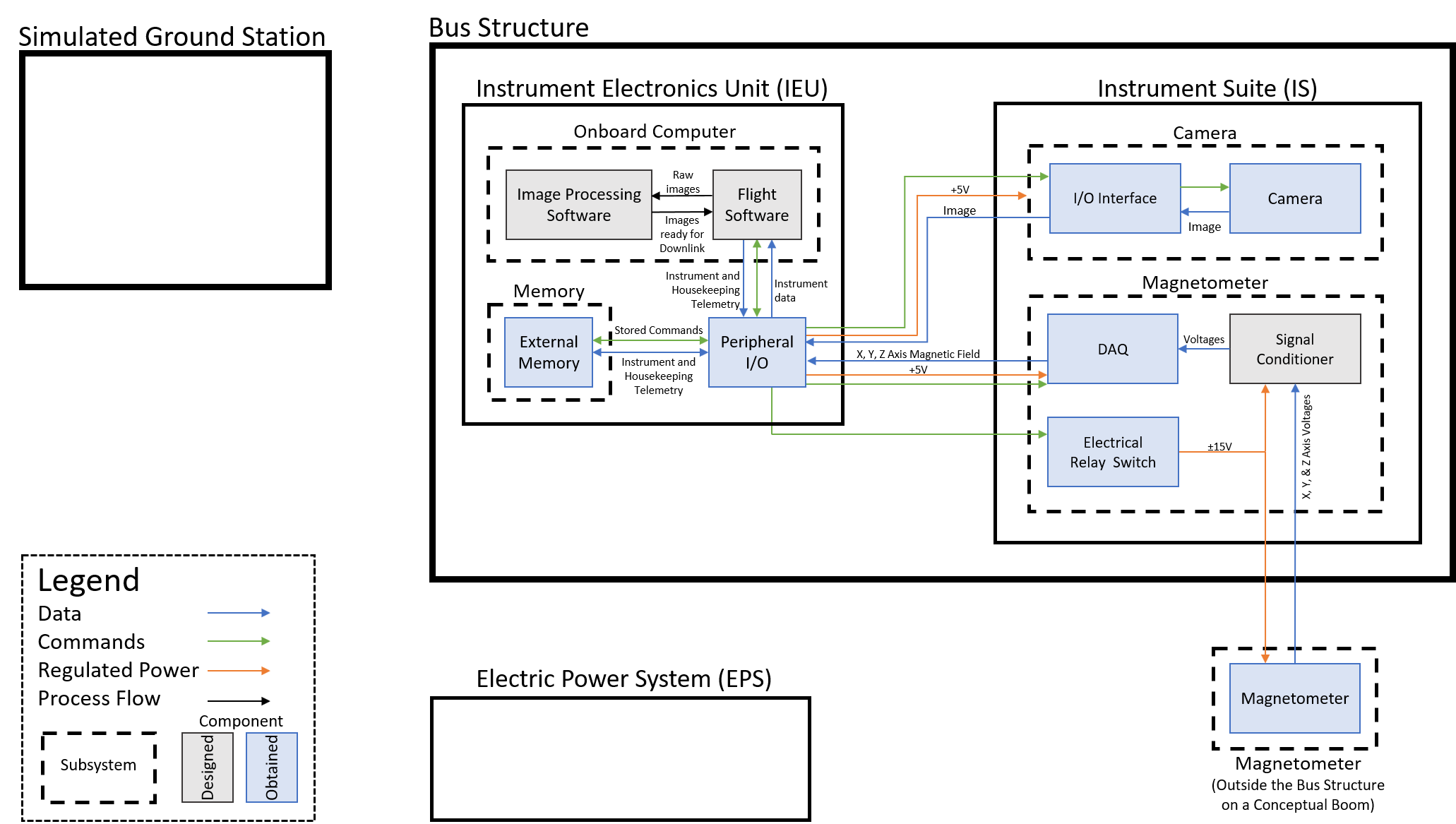 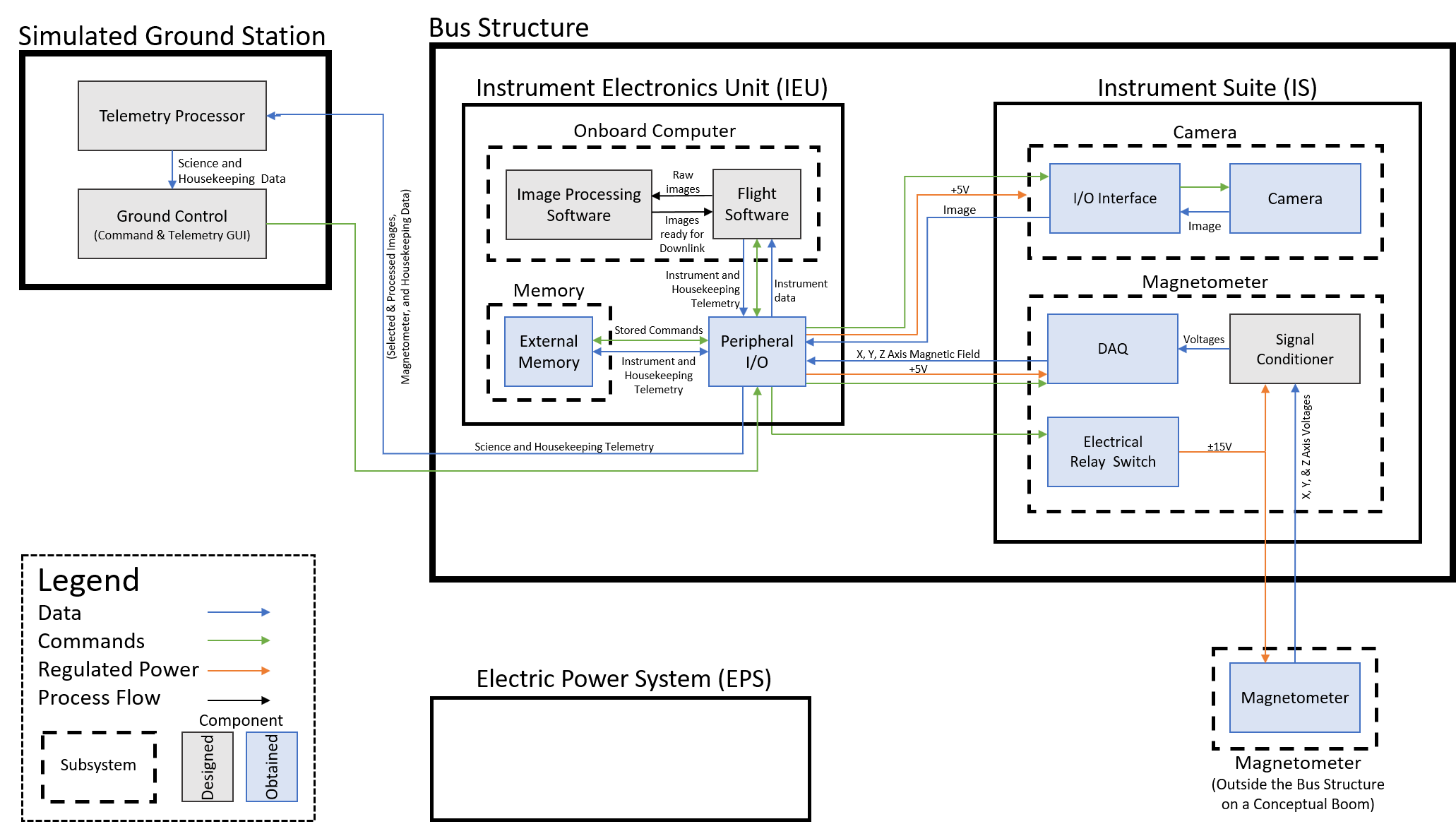 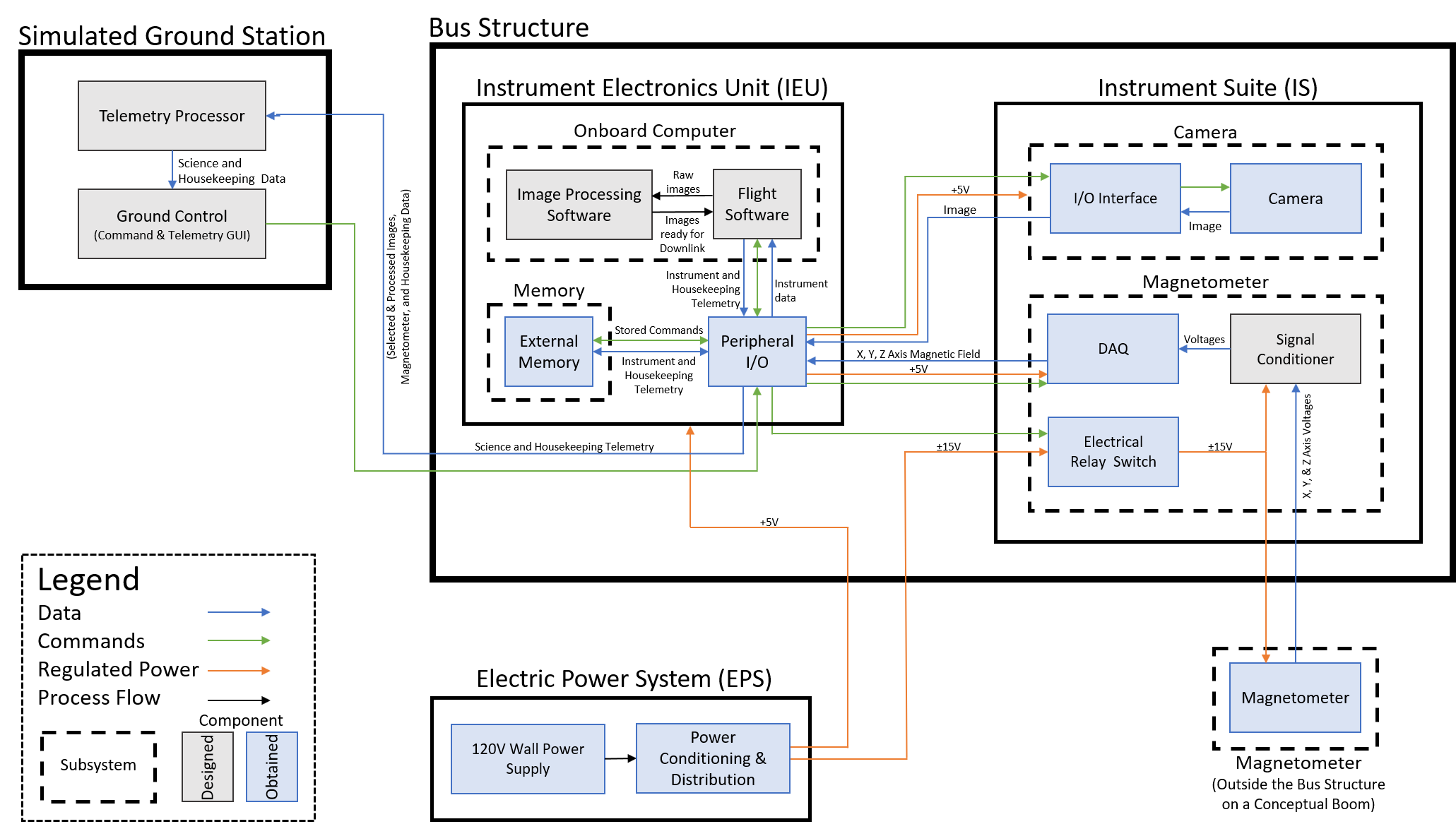 9
[Speaker Notes: Colin S]
Magnetometer DAQ
HEPCATS CubeSat
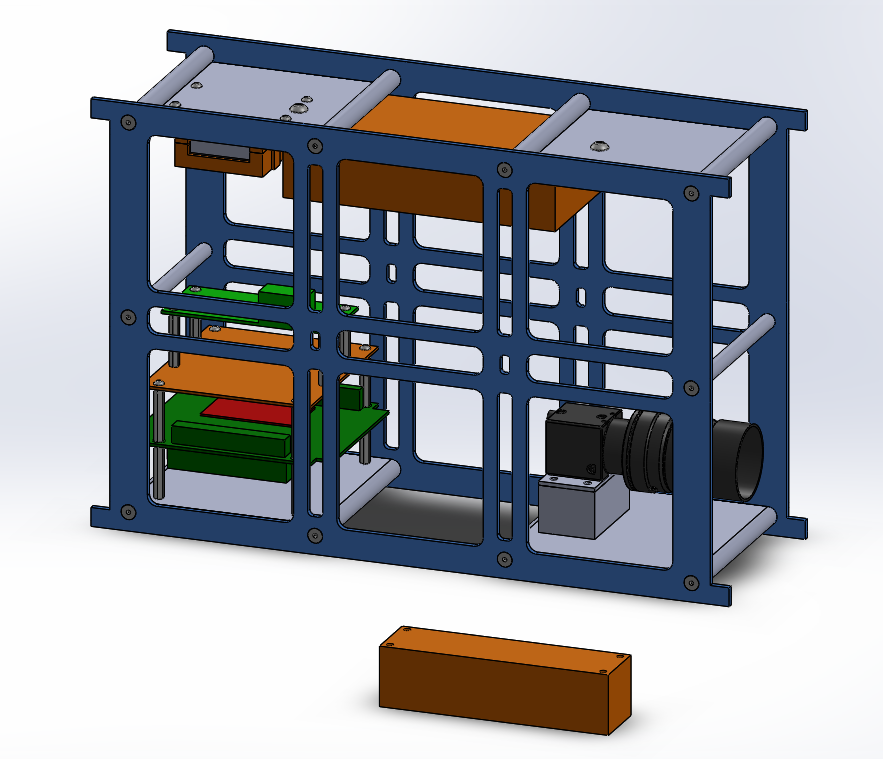 Magnetometer 
Signal Conditioning
22.6 cm
Imaging System
Instrument Electronics Unit (IEU)
11 cm
34 cm
10
Magnetometer
[Speaker Notes: Colin S]
Critical Project Elements
11
[Speaker Notes: Don’t read these]
Schedule
12
Project Overview
Schedule
Manufacturing: Software
Manufacturing: Mechanical
Manufacturing: Electrical
Budget & Safety
[Speaker Notes: Matt]
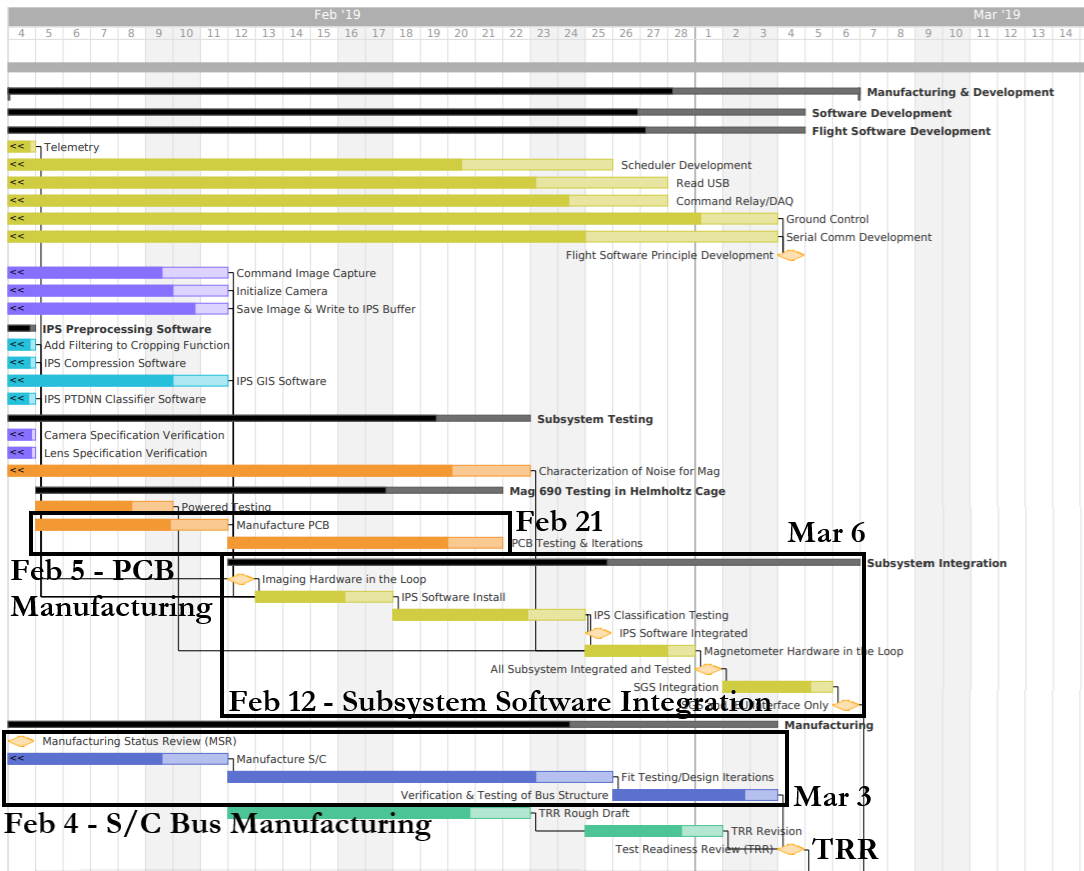 MSR to TRR
13
[Speaker Notes: Matt

Schedule for know until the AIAA paper is due
Critical path shown in red
This stage consists of subsystem integration and manufacturing]
TRR to PFR
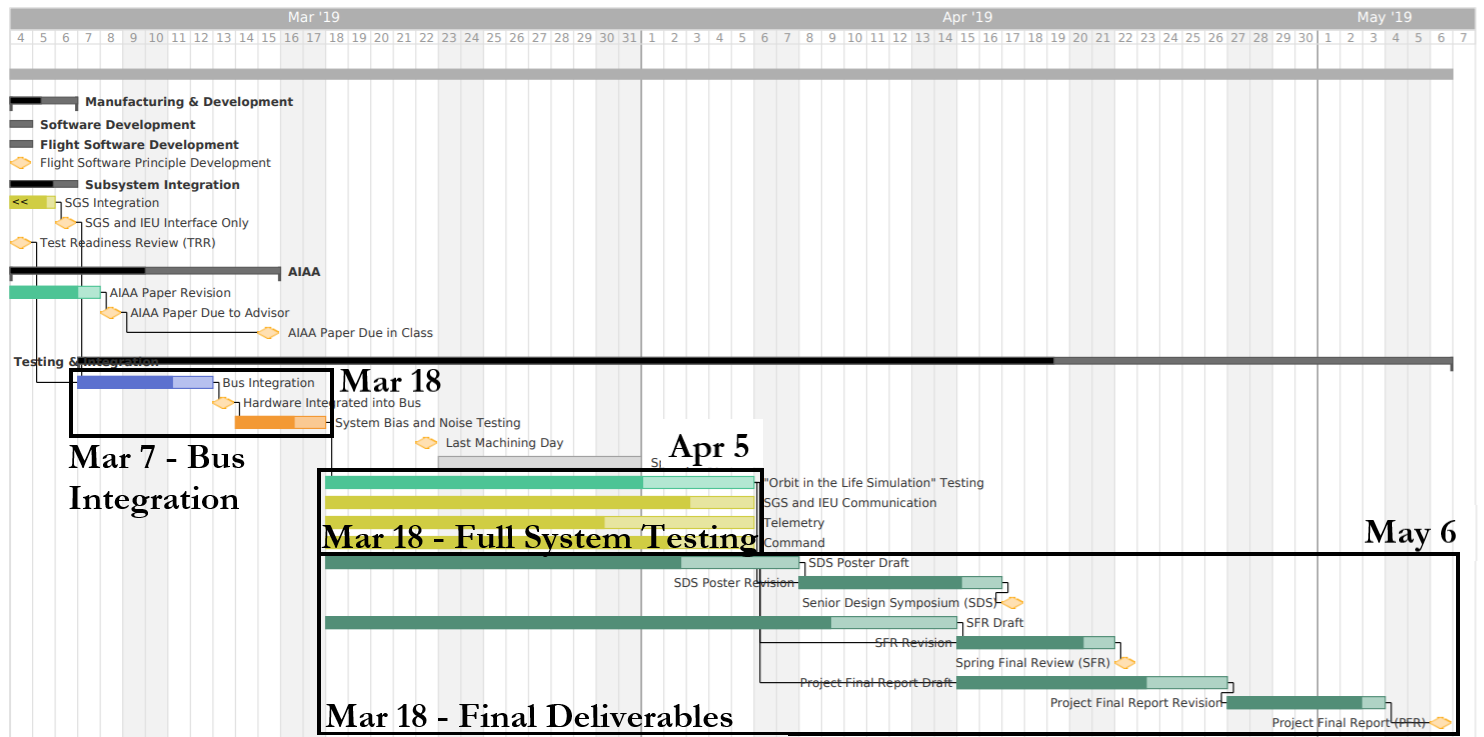 14
[Speaker Notes: Matt

This is the schedule from TRR to PFR which will consist of system testing and final writeups and presentations]
Manufacturing:
Software
15
Project Overview
Schedule
Manufacturing: Software
Manufacturing: Mechanical
Manufacturing: Electrical
Budget & Safety
[Speaker Notes: Ben

To wrap up the manufacturing, here is our status review software CLICK]
Command and Data Handling
16
[Speaker Notes: Ben

First starting off with command and data handling and specifically CLICK]
IEU Software Overview
Flight software runs on a real-time operating system (RTOS) written in C
Ubuntu 16.04 Linux with Xenomai 3.0.5 “Cobalt” and Linux 4.9.38 co-kernel configuration
Alchemy API
 Current progress:
RTOS installed and configured on IEU and able to run working builds on FSW
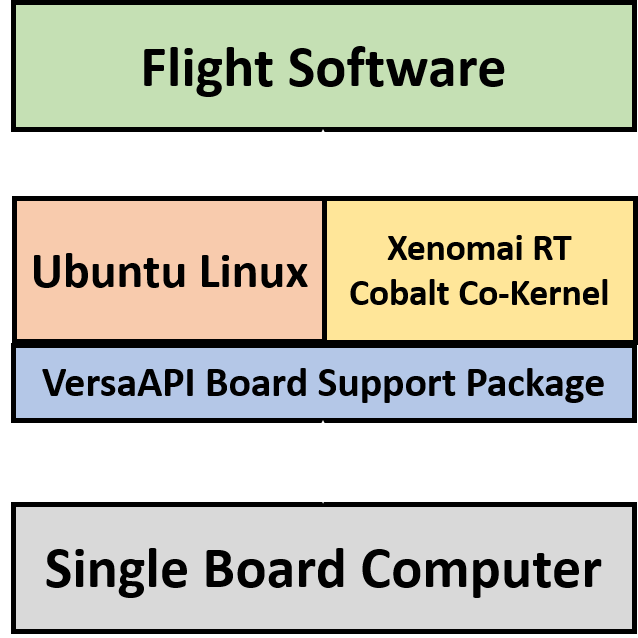 17
[Speaker Notes: Ben

The IEU (our computer), runs FSW on a RTOS written in C. This RTOS is real-time linux and provides hard real-time support to user space applications being fsw. It’s current progress is that it has been installed on the IEU, configured, and able to run working builds of FSW.

CLICK]
Flight Software Architecture
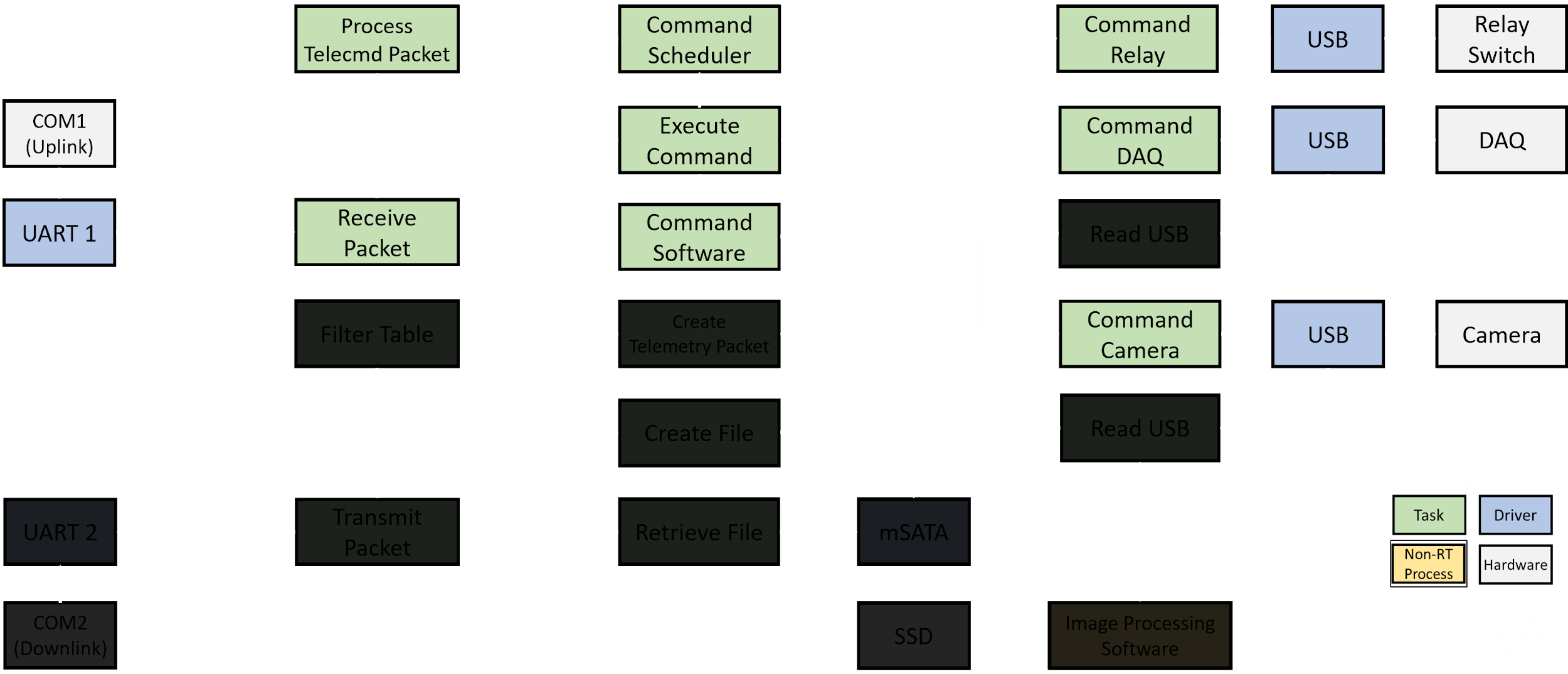 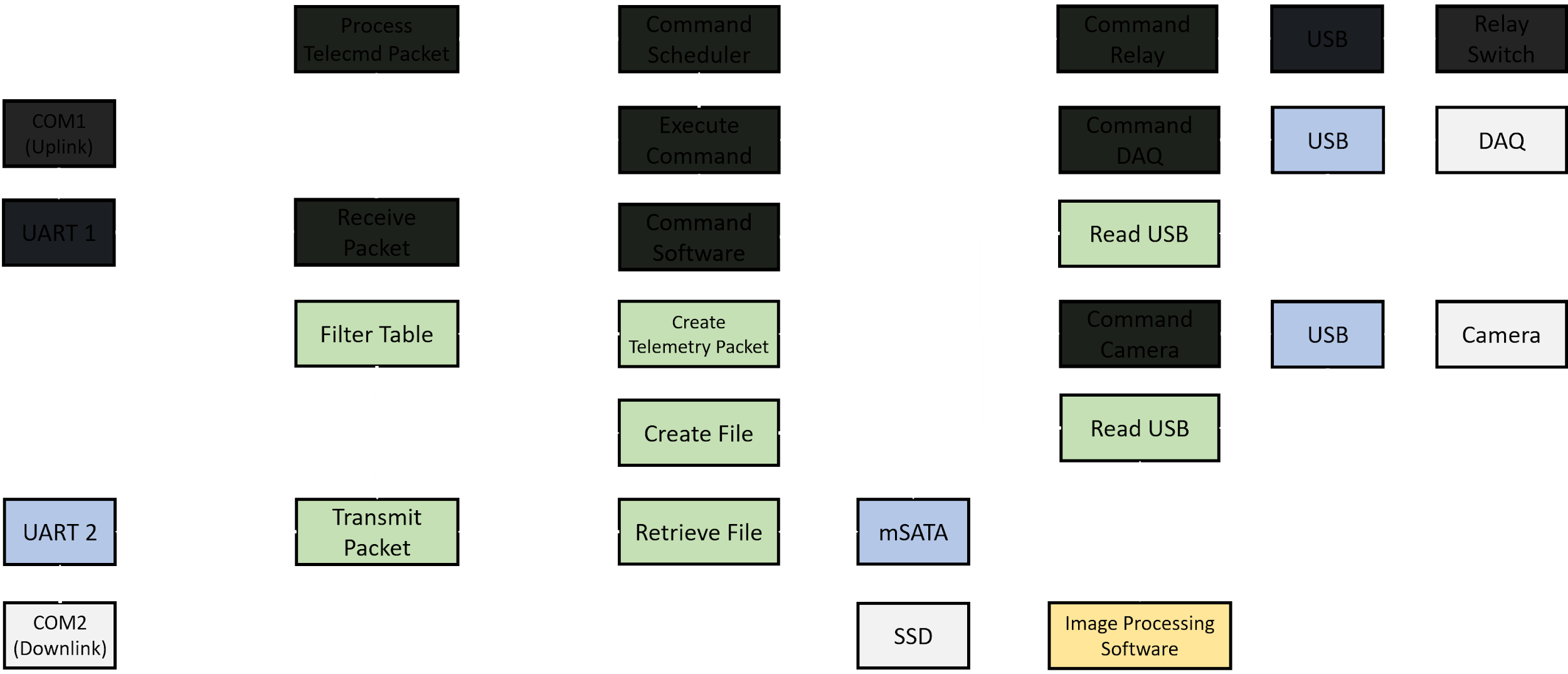 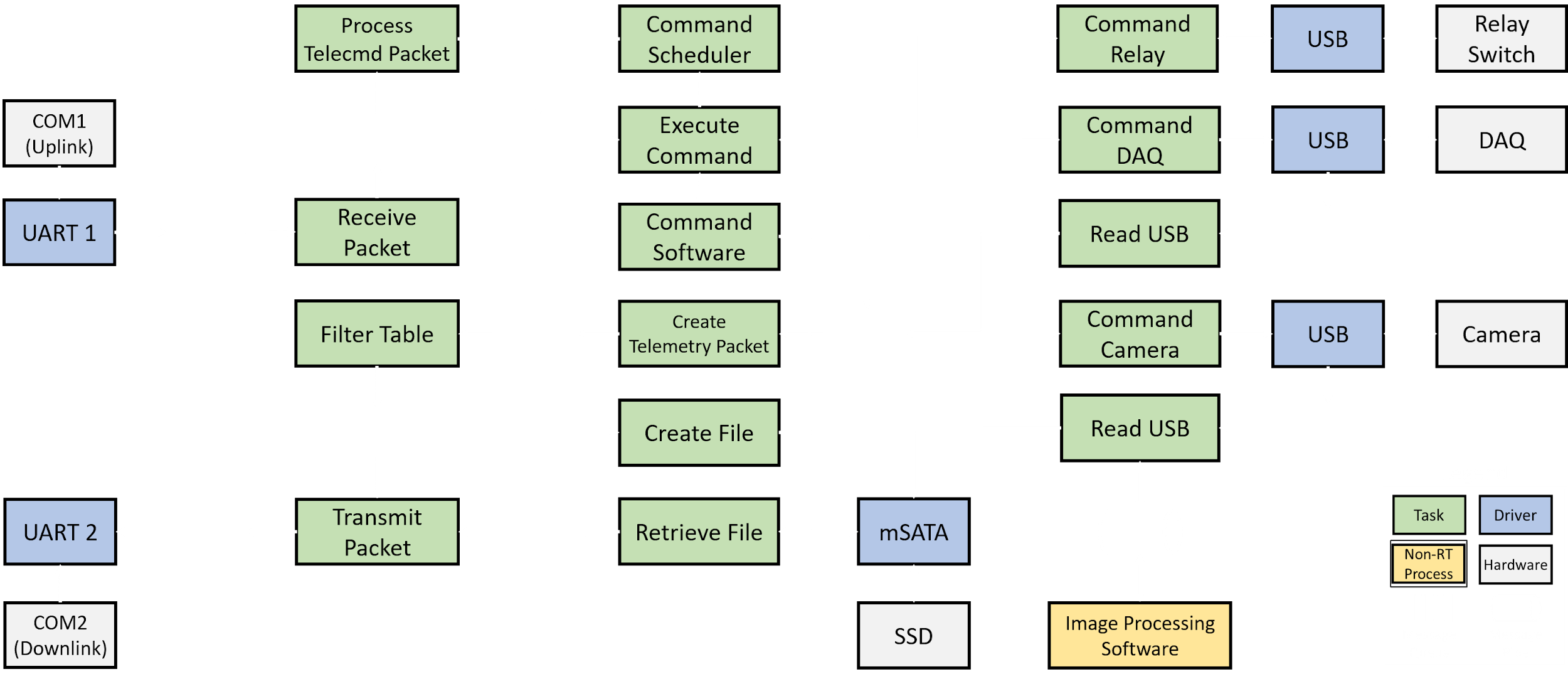 18
[Speaker Notes: Ben

Next, jumping into fsw itself, here is its high level architecture. FSW achieves command distribution and telemetry acquisition functionality starting and ending with uplink and downlink serial communication between itself and the simulated ground station. Most importantly, green boxes are real-time tasks, blue are drivers and grey is hardware. The drivers are pre existing and are not written by us.

The top half (CLICK) is concerned with command distribution: a telecommand packet is received from the uplink serial port, processed, and sent its final destination being the relay switch, DAQ, or camera. The bottom half (CLICK) is concerned with telemetry acquisition: source data is generated by the DAQ and camera, read via USB, placed into telemetry packets, and then either downlinked to the ground via the downlink serial port or stored on memory for later downlink. 

CLICK]
Flight Software Architecture Progress
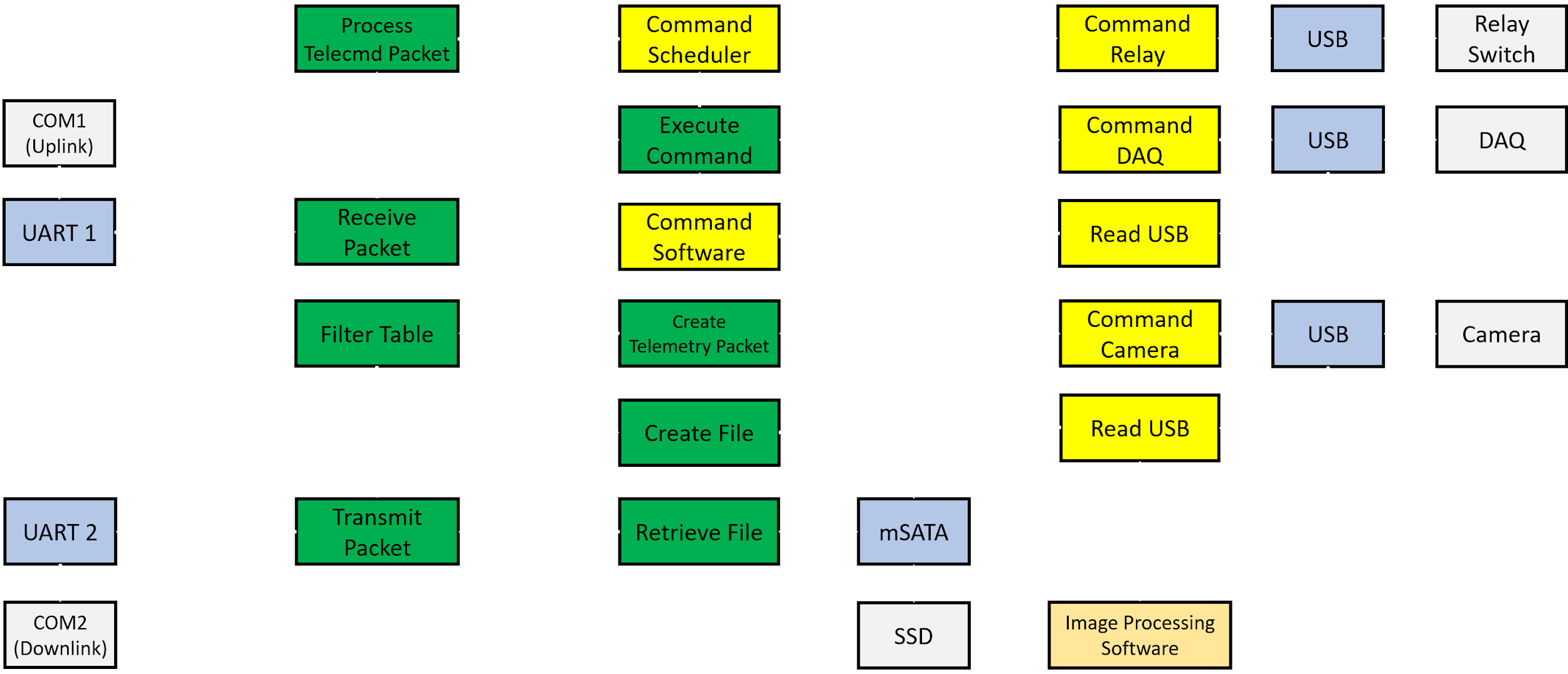 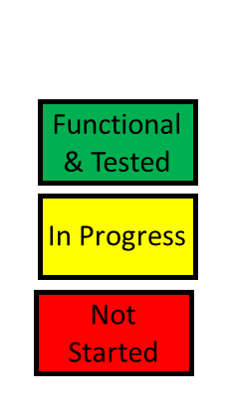 19
[Speaker Notes: Ben

Here is the current progress of FSW. Green are tasks that are functional and tested using simulated commands and telemetry, and yellow are in progress tasks. The majority of yellow tasks are those tasks that directly interface with the hardware.

CLICK]
Flight Software Progress
20
1 - Least Difficult		5 - Most Difficult
[Speaker Notes: Ben

Here is a summary of those in progress tasks. Important to note that all of these in progress tasks are within our schedule as you can see with the due date and time remaining to complete. The hardware in progress tasks have only few remaining hours for work to be done to integrate with the hardware. This includes populating the task with hardware specific command definitions and executions, as with the command task, or testing with hardware, as seen with the read task. This work is scheduled to be done during hardware integration for each component in the coming weeks.

The command scheduler task, the task responsible for executing absolutely timed tasks, is ranked the most difficult and the most amount of hours remaining to work on in addition to a near future completion date. The work remaining is converting the pseudocode and testing within command distribution. The challenge here is implementing the algorithm to schedule absolutely timed command, but with the help of documentation on this algorithm, we are comfortable where we stand with this task. 

CLICK]
21
Simulated Ground Station
[Speaker Notes: Ben

Moving on to the simulated ground station (CLICK)]
Ground Control: Command FBD
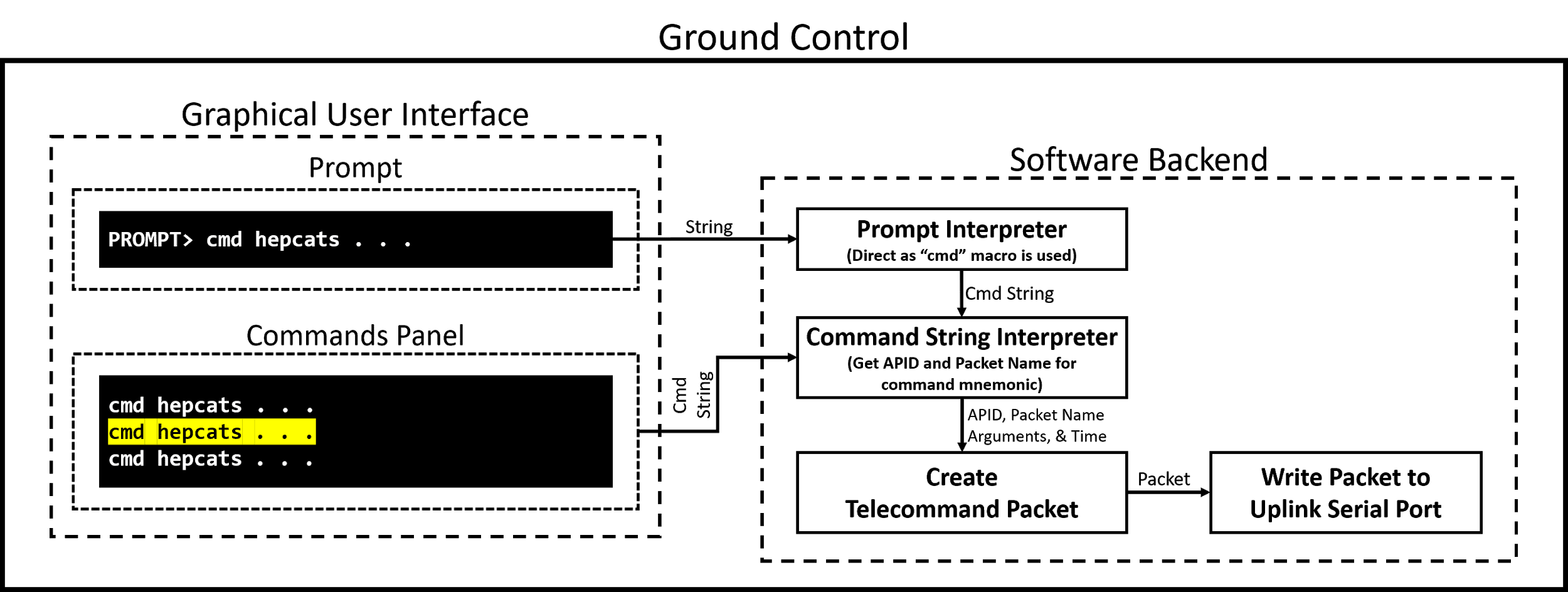 22
[Speaker Notes: Ben

Here is the software backend for the C&T user interface for commanding. Command strings are interpreted from either the prompt or command panel to telecommand packets and finally sent to the IEU via the uplink serial port. 

CLICK]
Ground Control: Command Progress
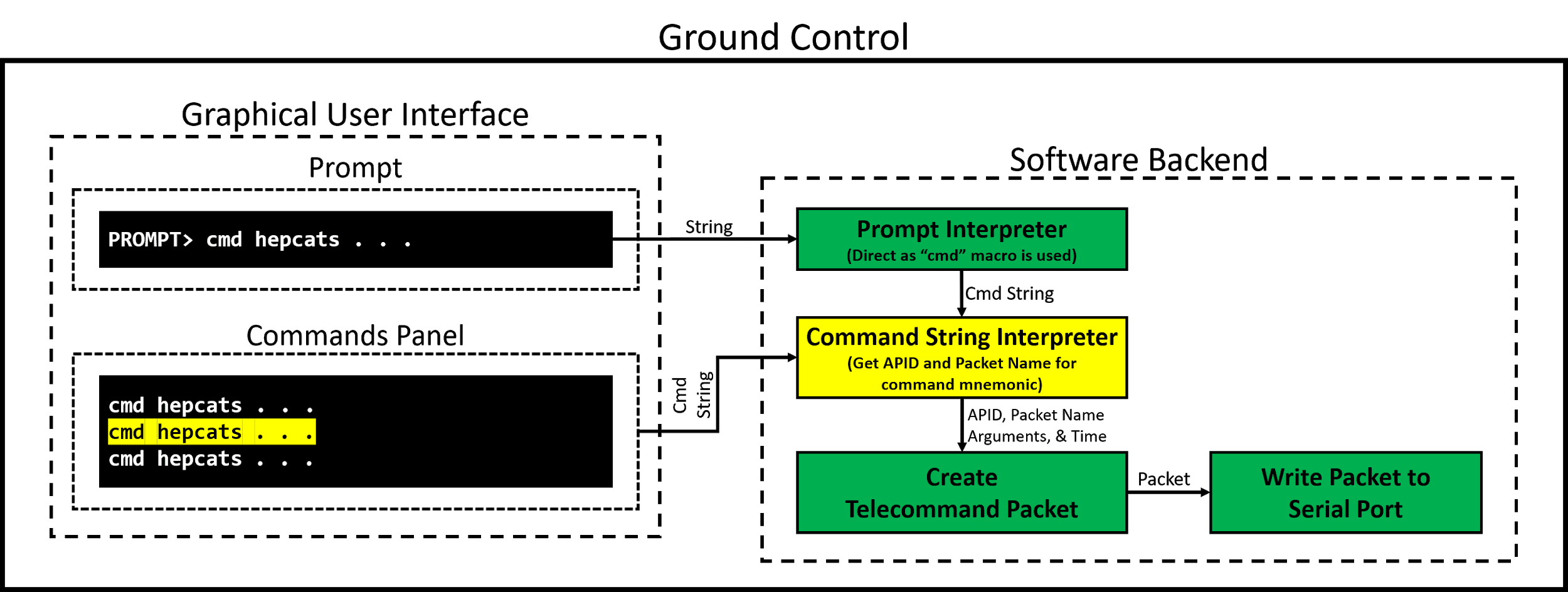 23
[Speaker Notes: Ben

This is the current progress for the command backend. The majority of tasks are written except for the command string interpreter, the task responsible for associating the command string with telecommand packet inputs. 

CLICK]
Flight Software Progress
24
1 - Least Difficult		5 - Most Difficult
[Speaker Notes: Ben



CLICK]
Ground Control: Telemetry FBD
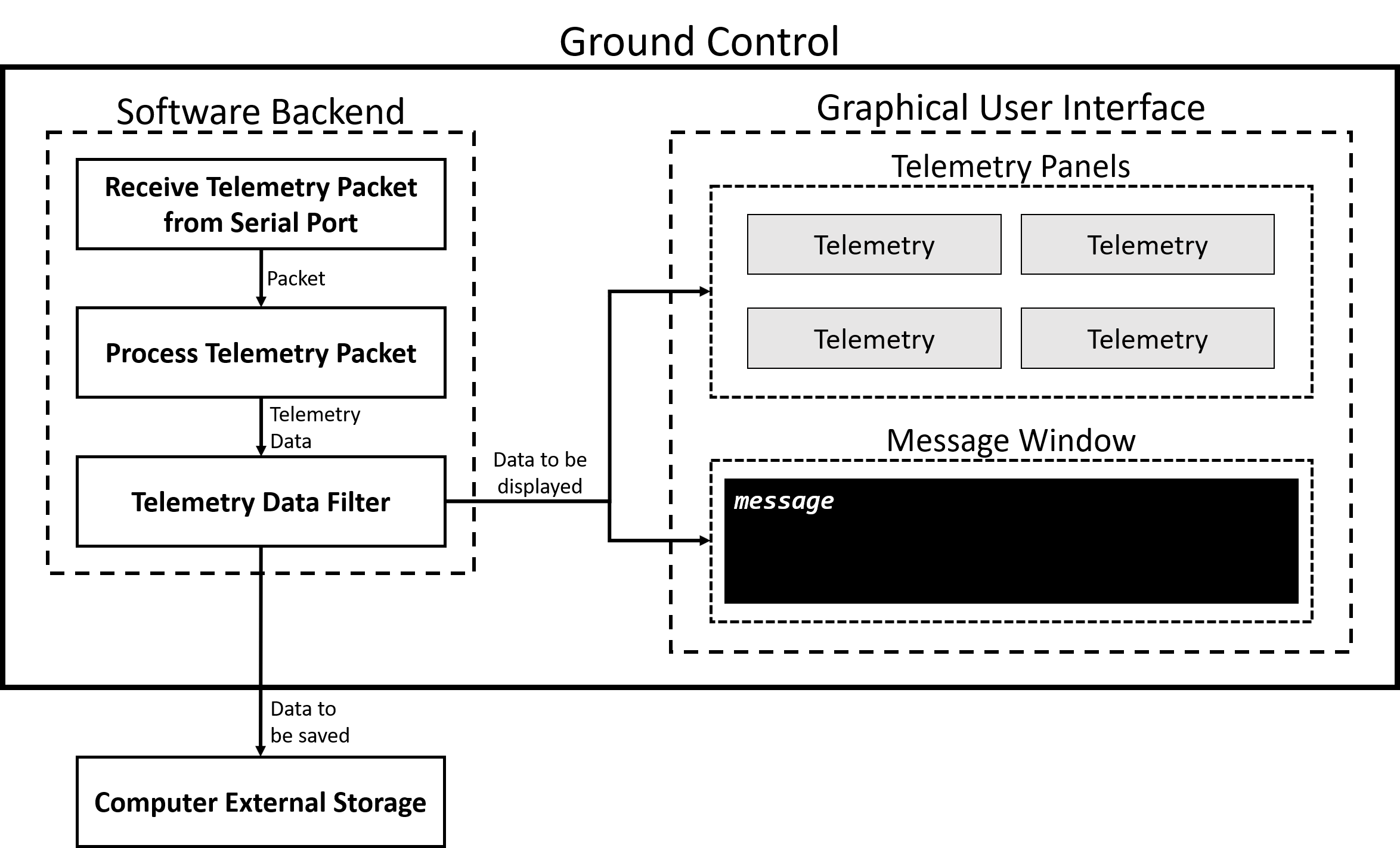 25
[Speaker Notes: Ben

Switching gears, here is the software backend for telemetry. Telemetry packets are received from the downlink serial port, processed, and either displayed to the C&T user interface (i.e. housekeeping data) or saved to external storage (i.e. science data). 

CLICK]
Ground Control: Telemetry Progress
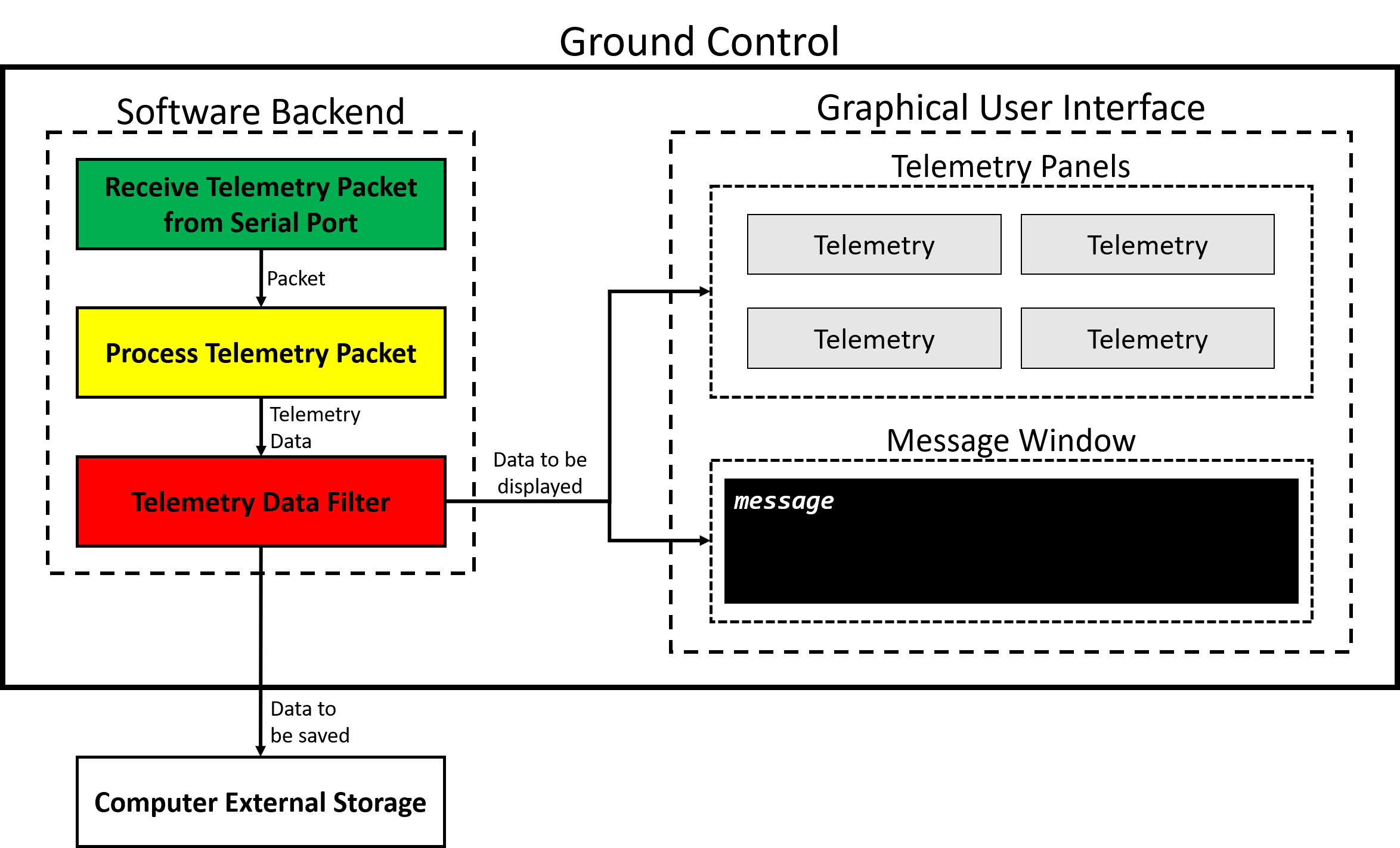 26
[Speaker Notes: Ben]
Flight Software Progress
27
1 - Least Difficult		5 - Most Difficult
[Speaker Notes: Ben]
Imaging
28
[Speaker Notes: Colin S]
Imaging Software
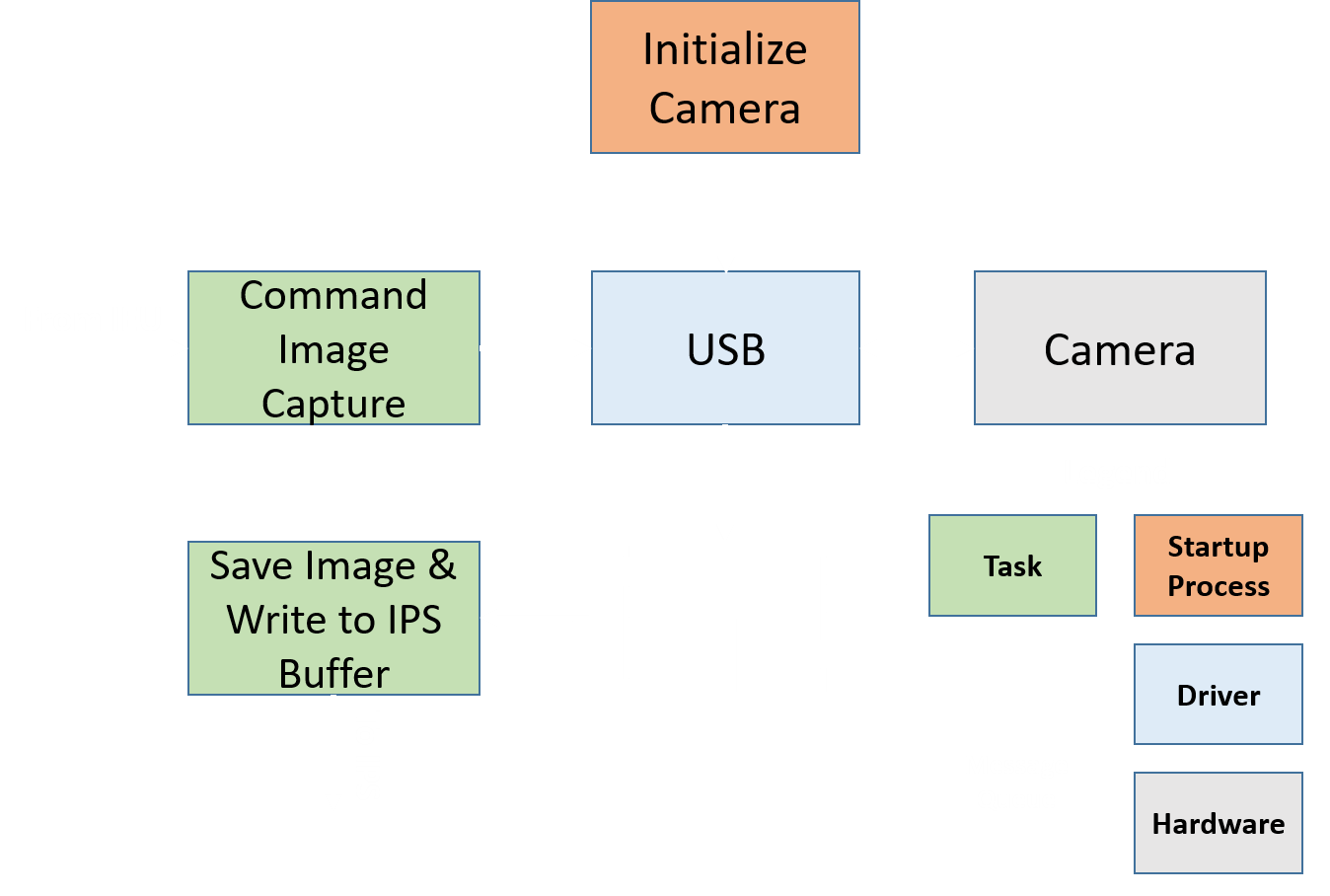 Controls camera acquisition
Two primary tasks in FSW loop
One startup initialization process
Embedded C
Interfaces with IPS and CDH software for data flow
29
[Speaker Notes: Colin S]
Imaging Software Progress
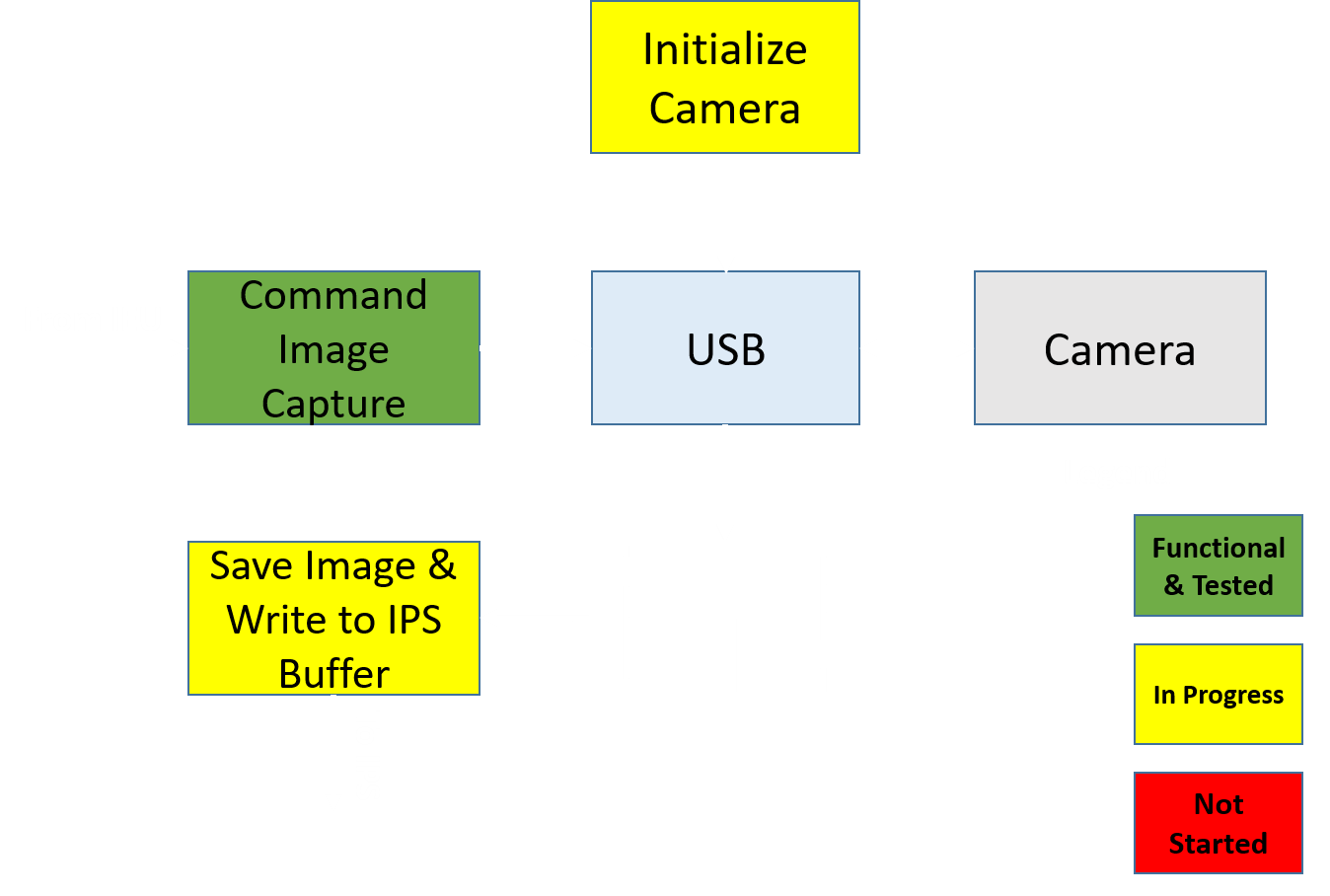 Controls camera acquisition
Two primary tasks in FSW loop
One startup initialization process
Embedded C
Interfaces with IPS and CDH software for data flow
30
[Speaker Notes: Colin S]
Imaging Software: Progress
1 - Least Difficult		5 - Most Difficult
31
[Speaker Notes: Colin S]
Imaging Processing Software
32
[Speaker Notes: Kian]
Image Processing Software
All On-Board Code will be written in Python and C
Post-Processing will be executed on simulated ground station
Pre-Processing
Aurora Detection & Downlink
Model Implementation
Model Loading
Image Cropping
Legend
Task
Startup Process
Image Loading
Compression
Data Saving
I/O to Flight Software
Data Pipe
Post-Processing
Auroral Extent
Image Geolocation
I/O to Ground
33
[Speaker Notes: Kian

“First version of on-board software shall be complete by MSR”]
Image Processing Software Progress
All On-Board Code will be written in Python and C
Post-Processing will be executed on simulated ground station
Pre-Processing
Aurora Detection & Downlink
Model Implementation
Model Loading
Image Cropping
Legend
Functional & Tested
In Progress
Image Loading
Compression
Data Saving
Not Started
I/O to Flight Software
Data Pipe
Auroral Extent
Image Geolocation
Post-Processing
I/O to Ground
34
[Speaker Notes: Kian

“First version of on-board software shall be complete by MSR”]
Image Processing Software Progress
35
1 - Low Difficult		5 - High Difficulty
[Speaker Notes: Kian
Model Loading
Preprocessing
Postprocessing]
Manufacturing:
Mechanical
36
Project Overview
Schedule
Manufacturing: Software
Manufacturing: Mechanical
Manufacturing: Electrical
Budget & Safety
[Speaker Notes: Matt]
Manufacturing CubeSat Structure
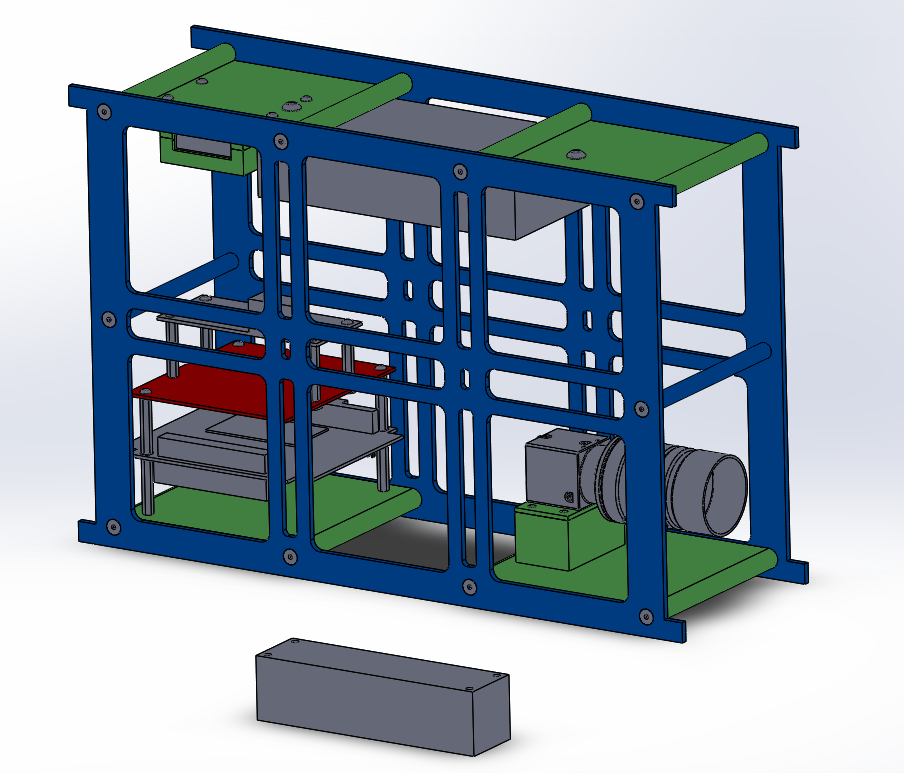 Materials include Aluminum and PLA Plastic

Total of 13 parts being manufactured
8 of the parts are being 3D printed on Makerbot
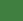 4 of the parts are being manufactured in the Aero Machine Shop
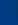 1 of the parts will be made in the ITLL PCB lab
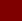 37
[Speaker Notes: Matt

Need to explain what is being manufactured vs. being purchased (items in grey)

-here is our cubesat design with all of the parts we plan to manufacture highlighted in yellow
-the materials for the spacecraft bus include aluminum and pla plastic where 8 parts are being 3D printed
-4 parts are being manufactured in the machine show, and 1 of the parts will be made in the ITLL PCB lab
-therefore we have a total of 13 parts which we are manufacturing]
Manufacturing Progress
38
1 - Least Difficult		5 - Most Difficult
[Speaker Notes: Matt

As far as tasks we have started and plan to do in the near future we have 3 larger tasks to watch closely with manufacturing the bus, 
We need to tap holes into almost all of our parts, including a few of the 3D printed parts. This is important because everything needs to be securely fashioned to the bus and propery tapping the holes decides this
We need to manufacture the side panels of the bus still, the material is aquired and we just need to finish the CNC milling training in order to manufacture these parts
Finally we need to complete the hardware integration which will be completed once the bus manufacturing is completed, however we will need to verify that the manufactured parts will fit properly with the hardware on other systems before]
Manufacturing Work Breakdown Structure
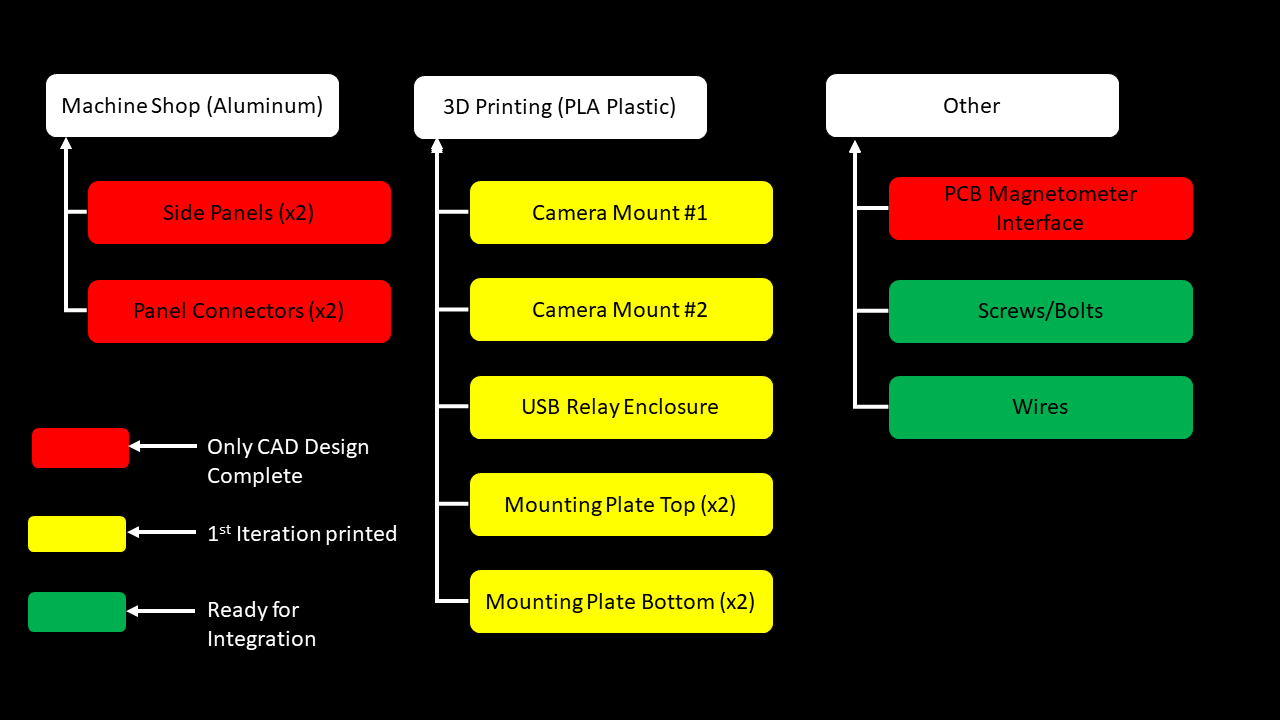 39
[Speaker Notes: Matt

Here is the work breakdown structure for each of the parts we are manufacturing
We have not started manufacturing the aluminum parts in the machine shop since we are waiting until we have completed the final machine shop class so we can use the cnc mill
As of right now we have aquired all materials and have already begun working on printing out the plastic parts and we have begun manufacturing on the pcb board for our magnetometer which will be describing later]
Manufacturing:
Electrical
40
Project Overview
Schedule
Manufacturing: Software
Manufacturing: Mechanical
Manufacturing: Electrical
Budget & Safety
[Speaker Notes: Kian]
Magnetometer FBD
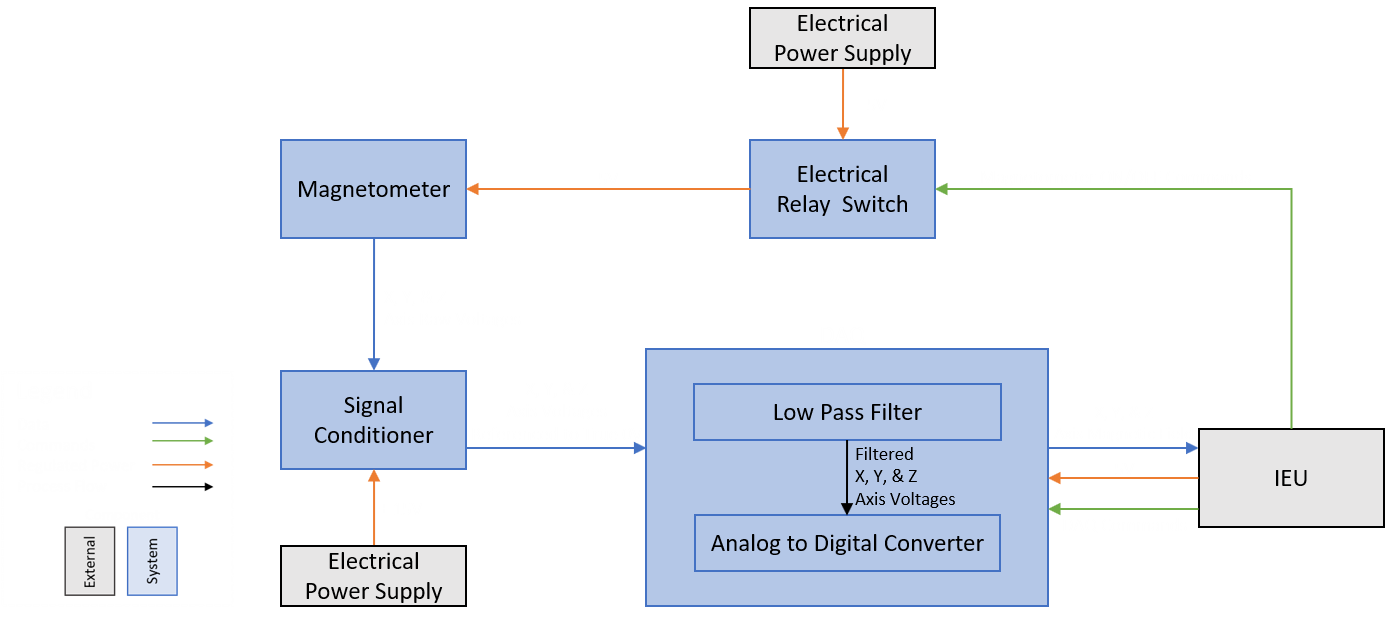 Procured
Manufactured
41
[Speaker Notes: Kian]
Signal Conditioning Circuit - Diagram
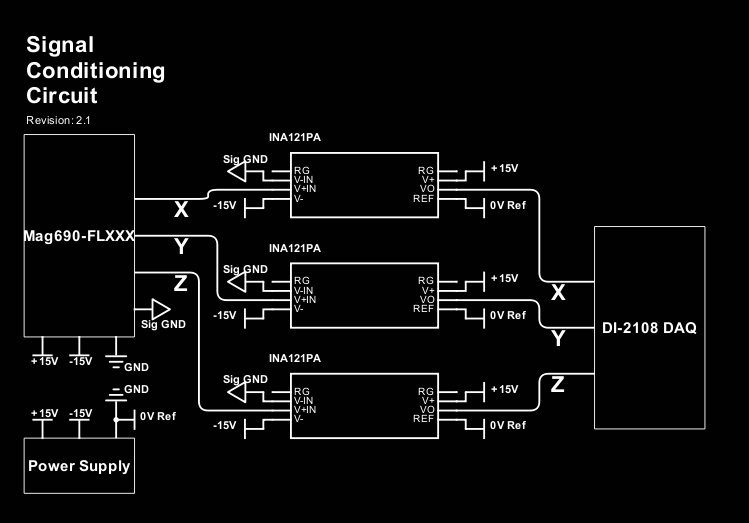 42
[Speaker Notes: Kian]
Signal Conditioning/PCB
43
1 - Least Difficult		5 - Most Difficult
[Speaker Notes: Kian]
Budget & Safety
44
Project Overview
Schedule
Manufacturing: Software
Manufacturing: Mechanical
Manufacturing: Electrical
Budget & Safety
[Speaker Notes: Matt]
Procurement Overview
45
Not Yet Purchased: PCB Manufacturing & Administrative Items (Printing SFR/Poster etc…)
[Speaker Notes: Matt]
Updated Cost Plan
46
[Speaker Notes: Matt

With $1000 left, Talk about s/c bus materials main uncertainty incase we need extra parts. As well as we still need some money for printing and stuff for end of semester.]
Safety Plan
Main safety concerns deal with damaging hardware and electronics
Have enough funds to replace one subsystem’s major component, i.e. processing board for CDH or camera for imaging, magnetometer, etc.
Double check wire connections before connecting power as to not damage single board computer or other electronics
Maintain a safe testing environment by:
Clearing enough space so team members are not tripping over chords
Water and other liquids are cleared away so they don’t damage equipment
Following a procedural list
47
[Speaker Notes: Matt]
Acknowledgements
Special thanks to:
Dr. Gerren
Matt Rhode
Dr. Jackson
Dr. Sternovsky
Dr. Marshall
Bobby Hodgkinson
Dr. Mah
Ian Cooke
Christine Reilly
48
[Speaker Notes: Matt]
Thank You!

Questions?
49
[Speaker Notes: Matt]
Backup Slides
50
Backup Slide Directory
Project Overview
Backup Slides
52
Project Motivation
The Aurora Borealis
 is a result of space weather and is the visible part of a geomagnetic storm
is caused by the solar wind and high energized particles colliding with high altitude atmospheric atoms
affects radio, GPS reception and can cause power outages
is a tourist attraction
Visible light imaging of geomagnetic storms and collection of magnetometer data would
Validate current space weather prediction models
Drive auroral tourism
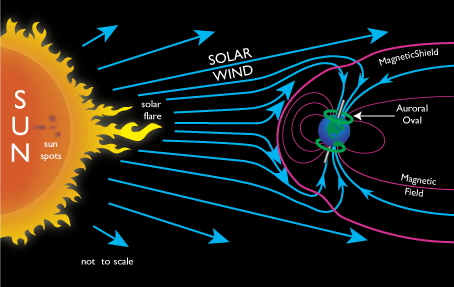 53
[Speaker Notes: Colin S

The motivation behind the project is the aurora borealis which is a result of space weather and is the visible part of a geomagnetic storm. The aurora is caused by solar wind and high energized particles colliding with the Earth’s atmosphere and affects radio, GPS reception and can also cause power outages. The aurora is also a tourist attraction and is the number one reason people visit the National Oceanic and Atmospheric Website. Thus visible light imaging of these geomagnetic storms paired with corresponding magnetometer data would help to validate current space weather prediction models that help to assess the effects of these storms. The images would also help to drive auroral tourism as they would provide an almost real time update to the current intensity and location of auroras over the north pole.]
“Orbit in the Life” Simulation Part 1
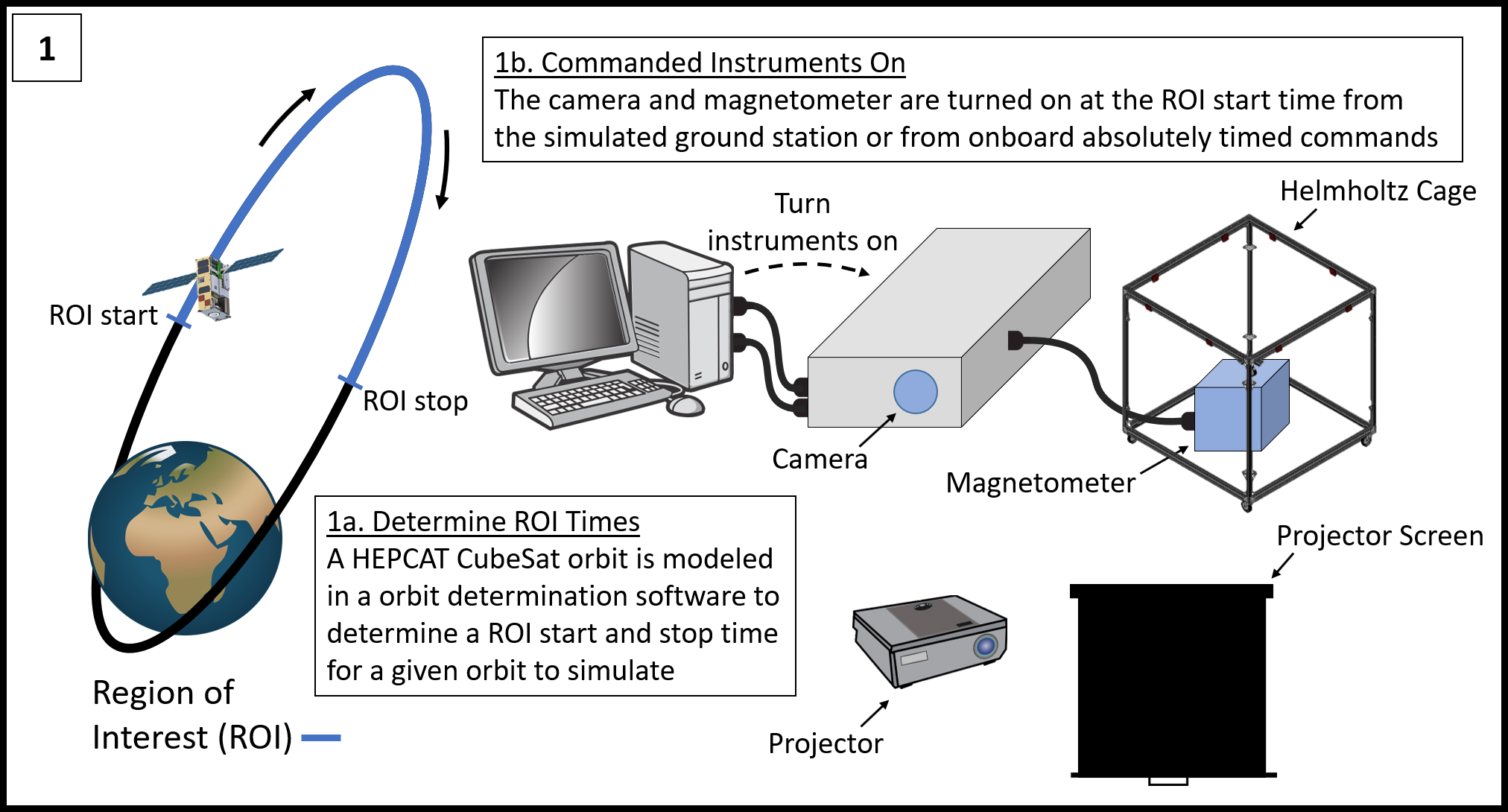 54
[Speaker Notes: Colin S

-part 1 of orbit in life simulation
	- determining the Region of Interest start and stop time
	- commanding the intruments on at the ROI start time]
“Orbit in the Life” Simulation Part 2
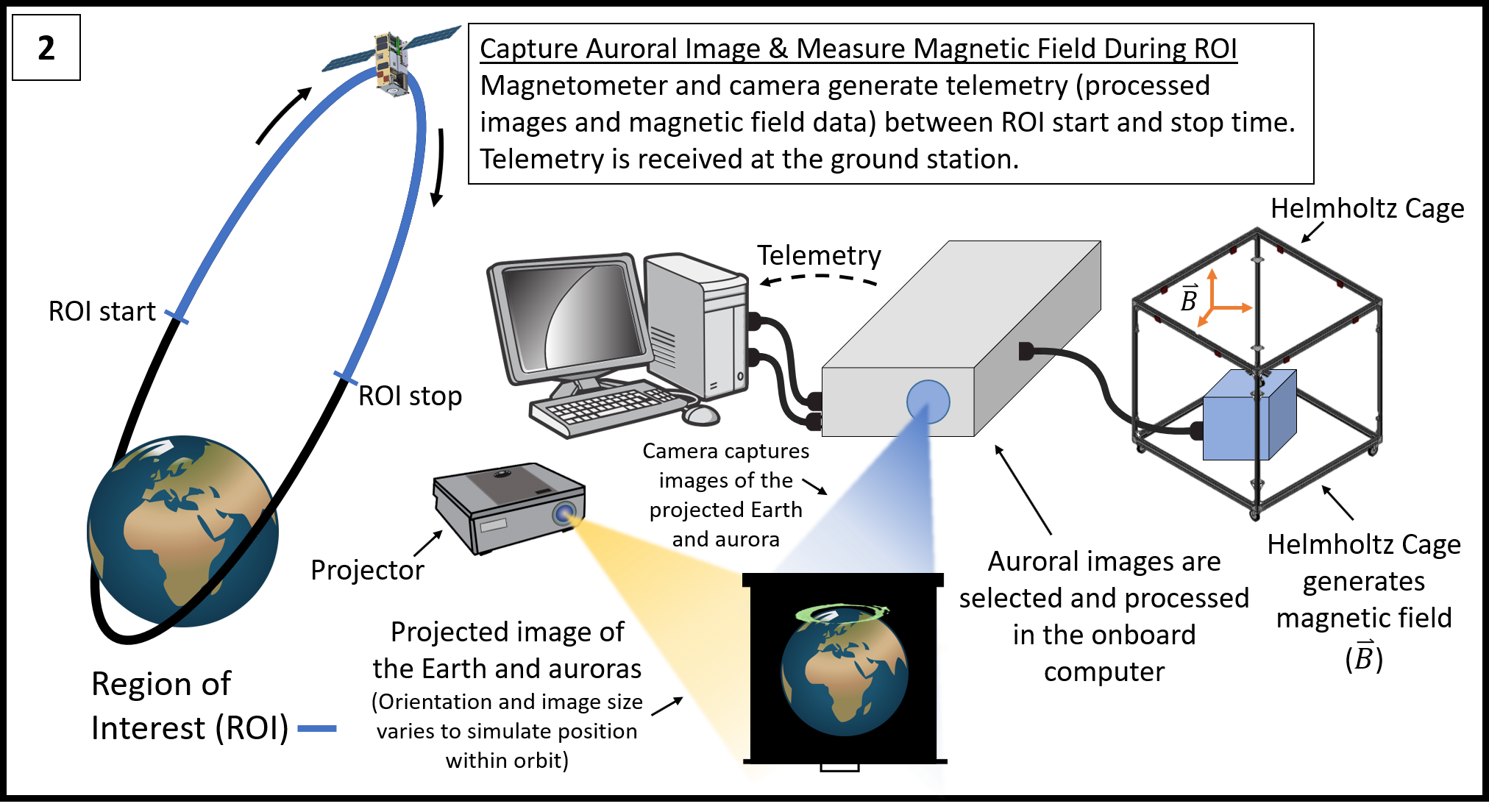 55
[Speaker Notes: Colin S

Part2
-will involve two separate procedures where we will capture auroral images and measure the magenetic field during the ROI start and stop times
-as well as downlink this information to the simulated groundstation]
“Orbit in the Life” Simulation Part 3
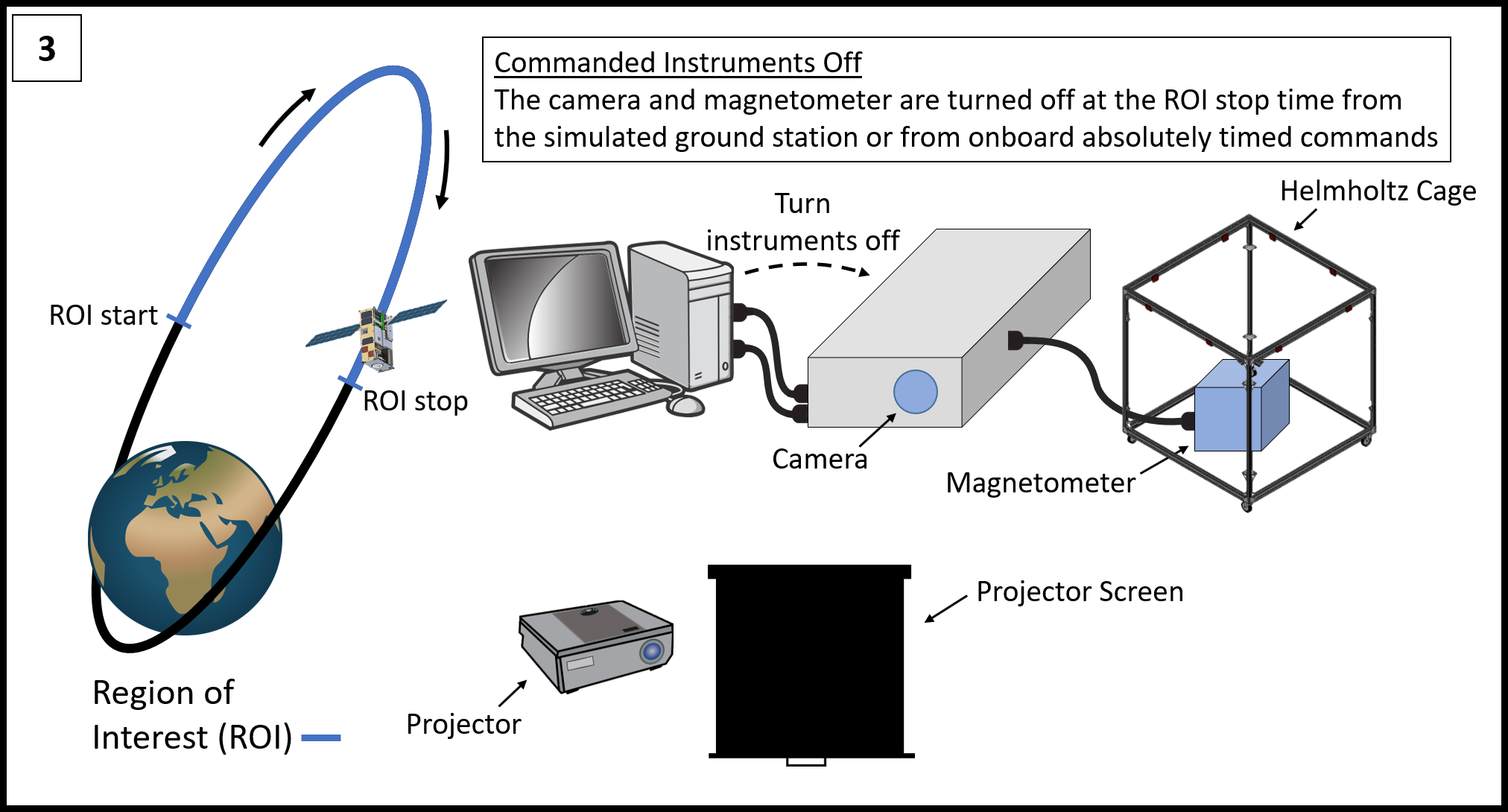 56
[Speaker Notes: Colin S

Part3
-commanding instruments off using the simulated ground station]
IPS Functional Block Diagram
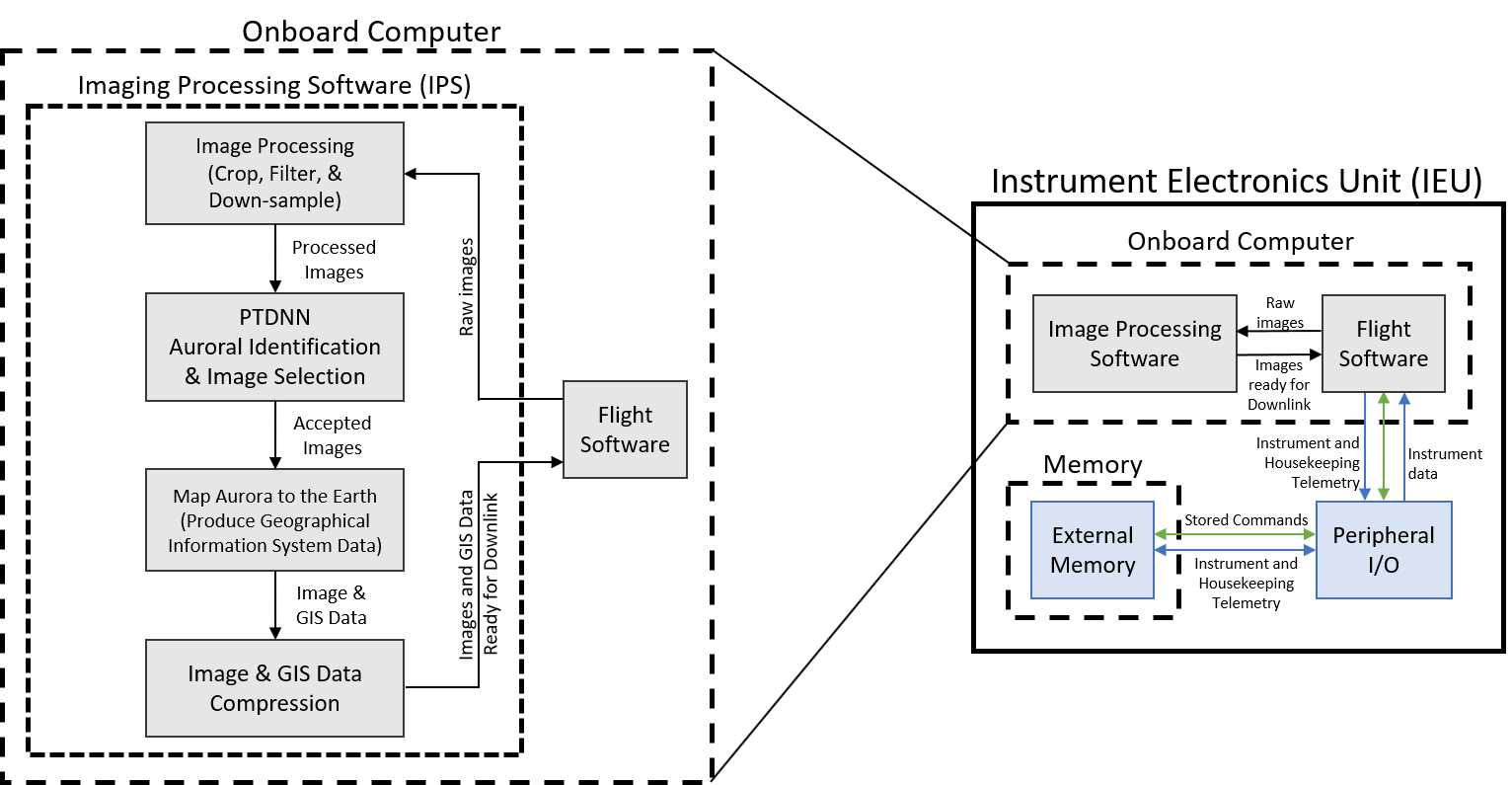 57
[Speaker Notes: Chris
Expanding on that, you can see here the overall software flow for the image processing software. The flight software passes the raw images to the processing software where it is first cropped and down sampled. This is passed to the identification algorithm which determines if the image contains an aurora or not. Next the image is passed on to be mapped to the Earth’s surface, and is finally compressed and passed back to the flight software to be either downlinked or stored.]
Magnetometer Back Up Slides
58
[Speaker Notes: Kian]
Magnetometer System Testing FBD
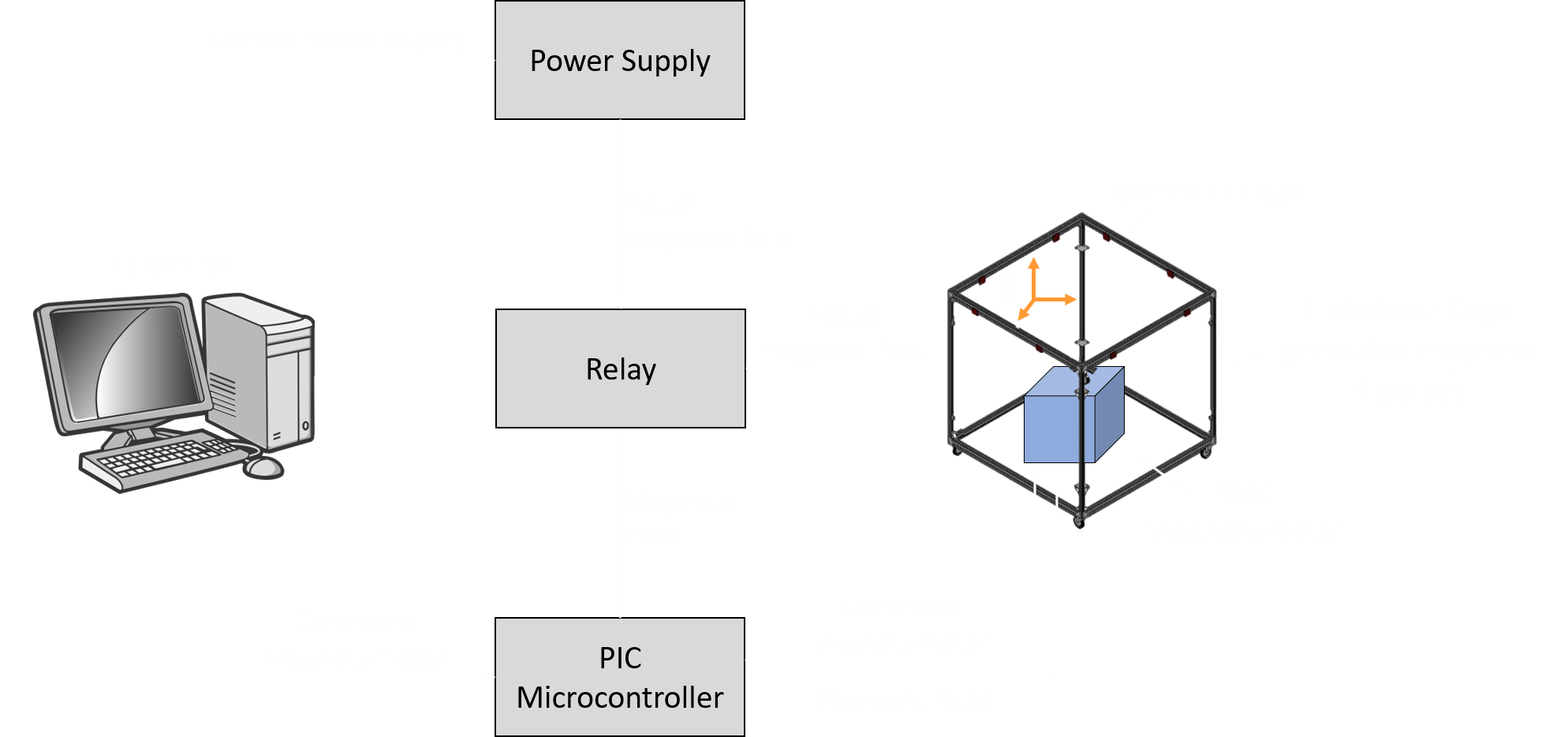 59
[Speaker Notes: Kian]
Commanding the Helmholtz Cage
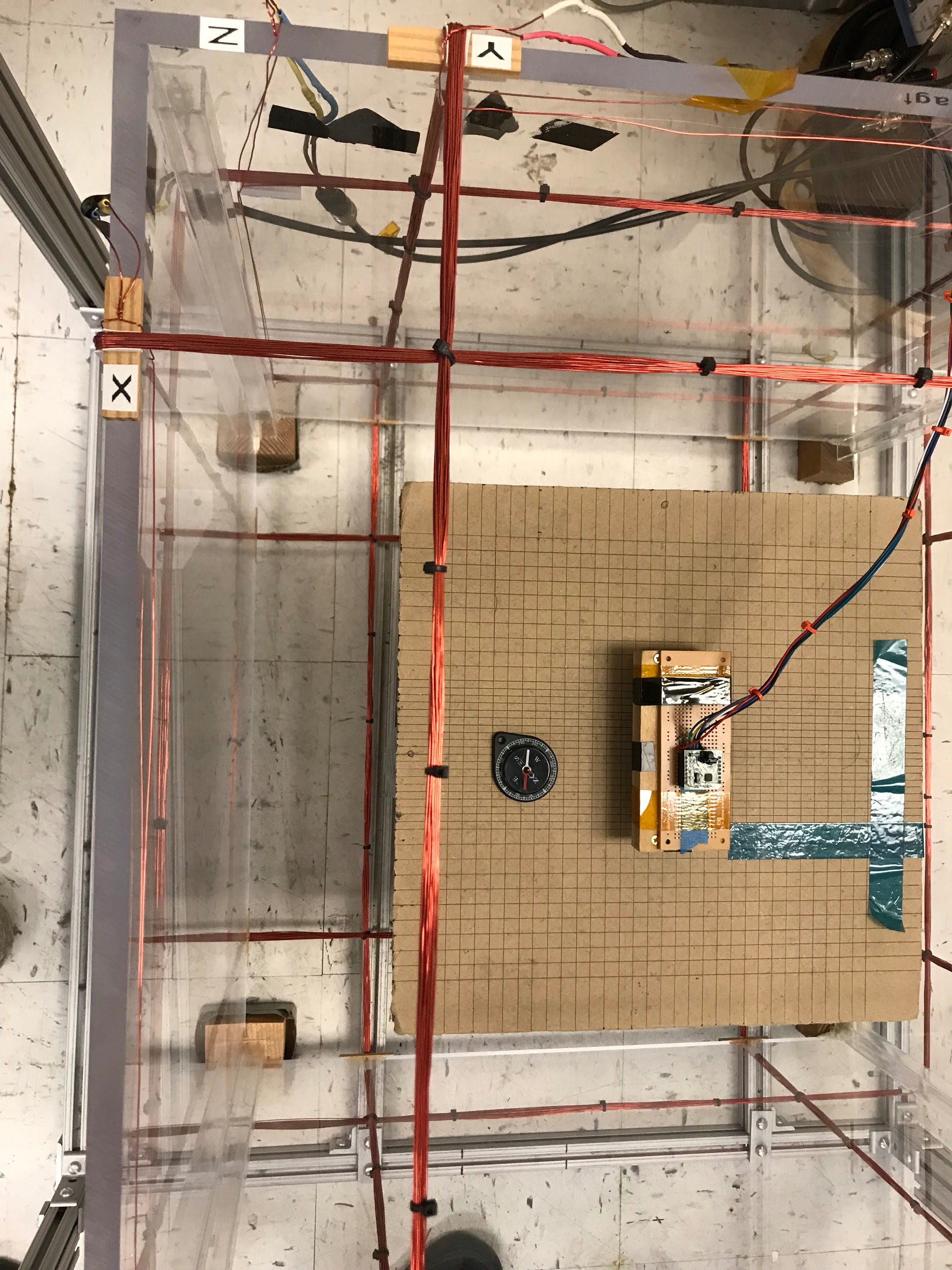 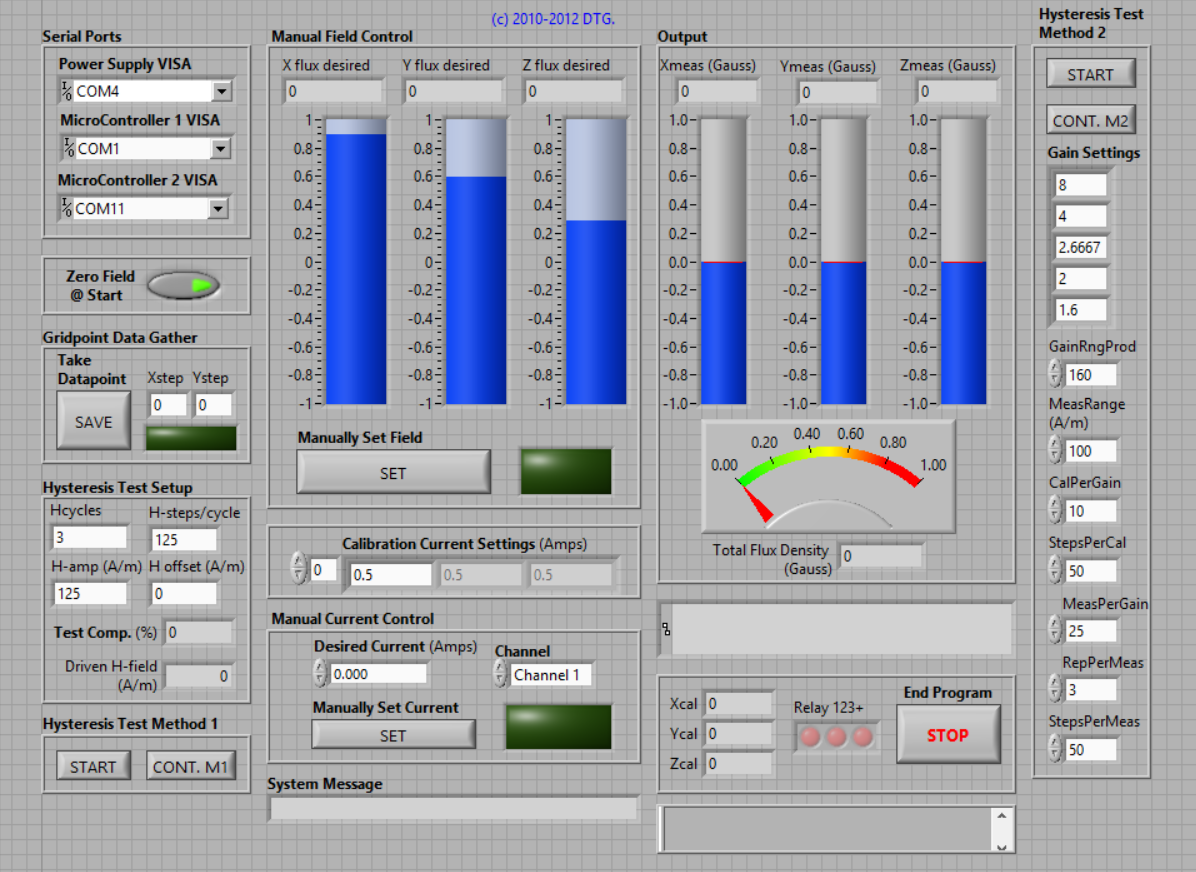 +X
60
[Speaker Notes: Kian
XYZ values boxed]
Magnetometer Software
61
[Speaker Notes: Kian]
Command & Data Handling
Backup Slides
62
Instrument Electronics Unit (IEU)
Versalogic “Baycat” Single Board Computer
Runs flight software
Ubuntu Linux with realtime co-kernel
Functions:
Operates instruments
Runs image processing software
Communicates with the Simulated Ground Station
Specifications
1.4 GHz Intel Atom Processor
Dimensensions: 108mm x 96mm
Weight: 140 grams
Power: 5 watts
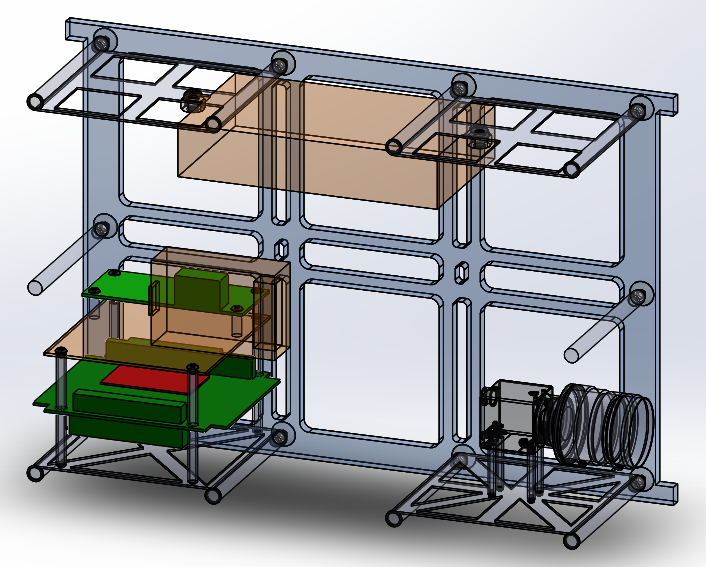 63
Instrument Electronics Unit (IEU)
Versalogic “Baycat” Single Board Computer
Specifications:
Intel Atom 1.4 Ghz Single Core Processor
Dimensions: 108 mm x 98 mm
Weight: 140 grams
Memory:
Main: 4 GB DDR3 SDRAM
External: 120 GB SSD
Interfaces:
m/SATA
4 USB 2.0 & 1 USB 3.0 
RS-232/422/485 selectable serial port
Mini-PCIe expansion slot
Operating System:
Linux with a real-time co-kernel
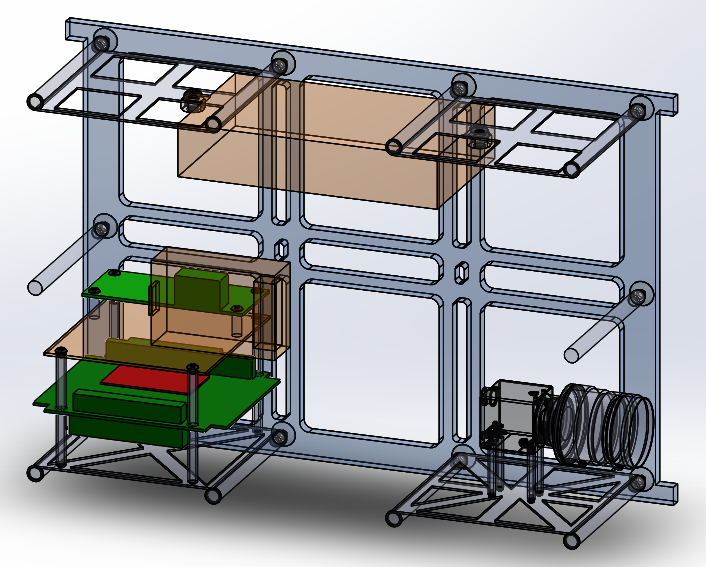 64
IEU Operating System
Flight software runs on a real-time operating system (RTOS)
RTOS serves real-time applications as it ensures deterministic results
IEU operating system: 
Ubuntu 16.04 Linux with Xenomai 3.0.5 “Cobalt” and Linux 4.9.38 co-kernel configuration 
Cobalt kernel supplements Ubuntu kernel to ensure deterministic results
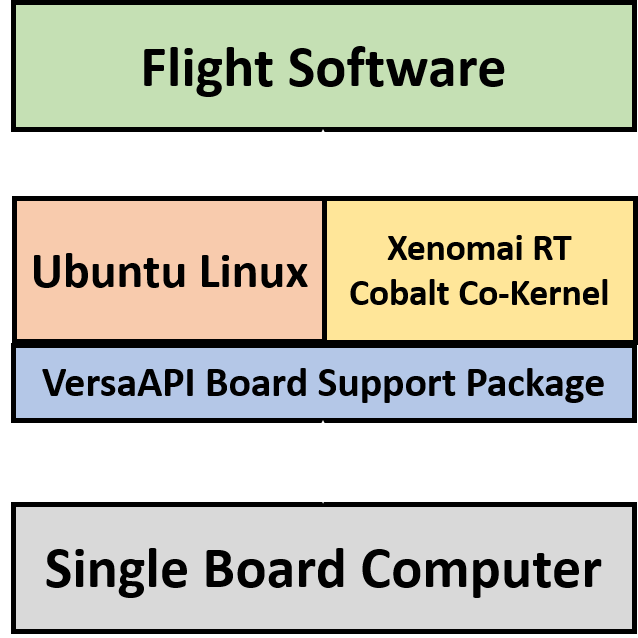 65
Instrument Electronics Unit FBD
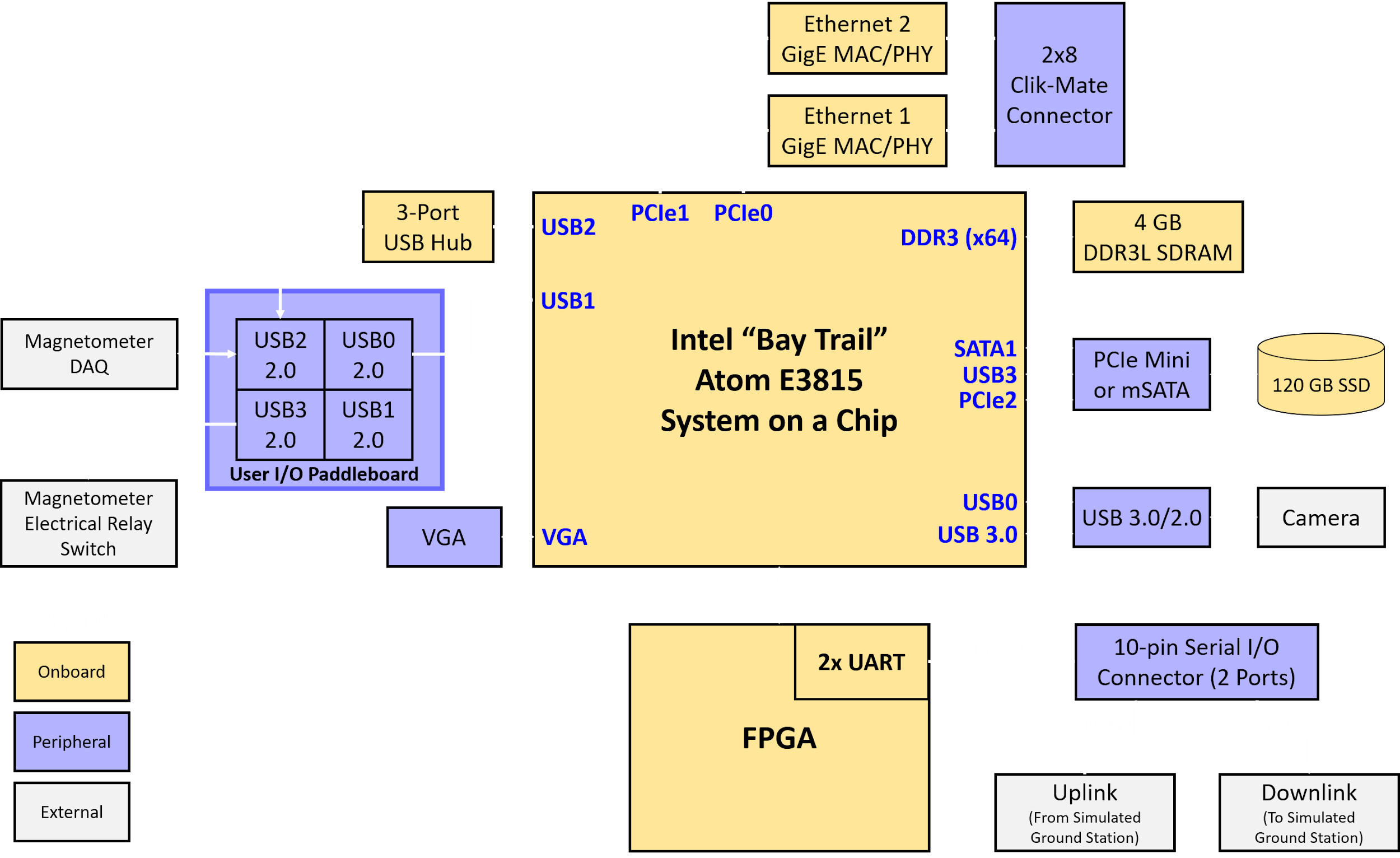 Versalogic “Baycat”
Single Board Computer
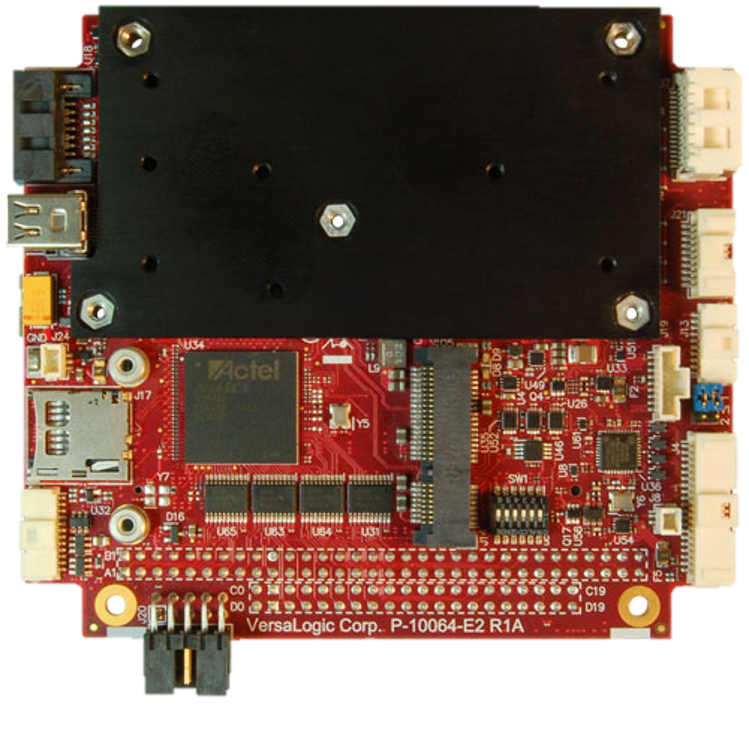 IEU User I/O Paddleboard
The four USB 2.0 ports are incorporated into the J4 user I/O connector, with standard USB Type A connectors located on the VL-CBR-4005B paddleboard.
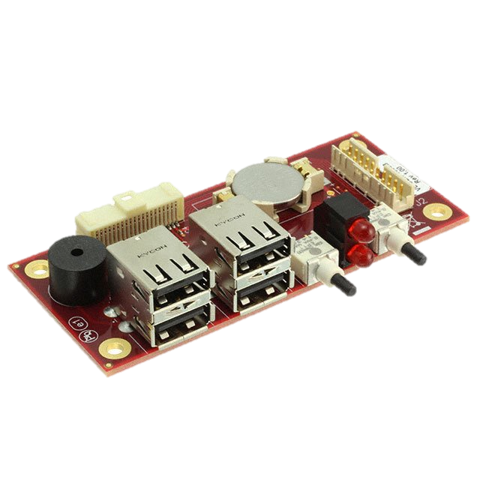 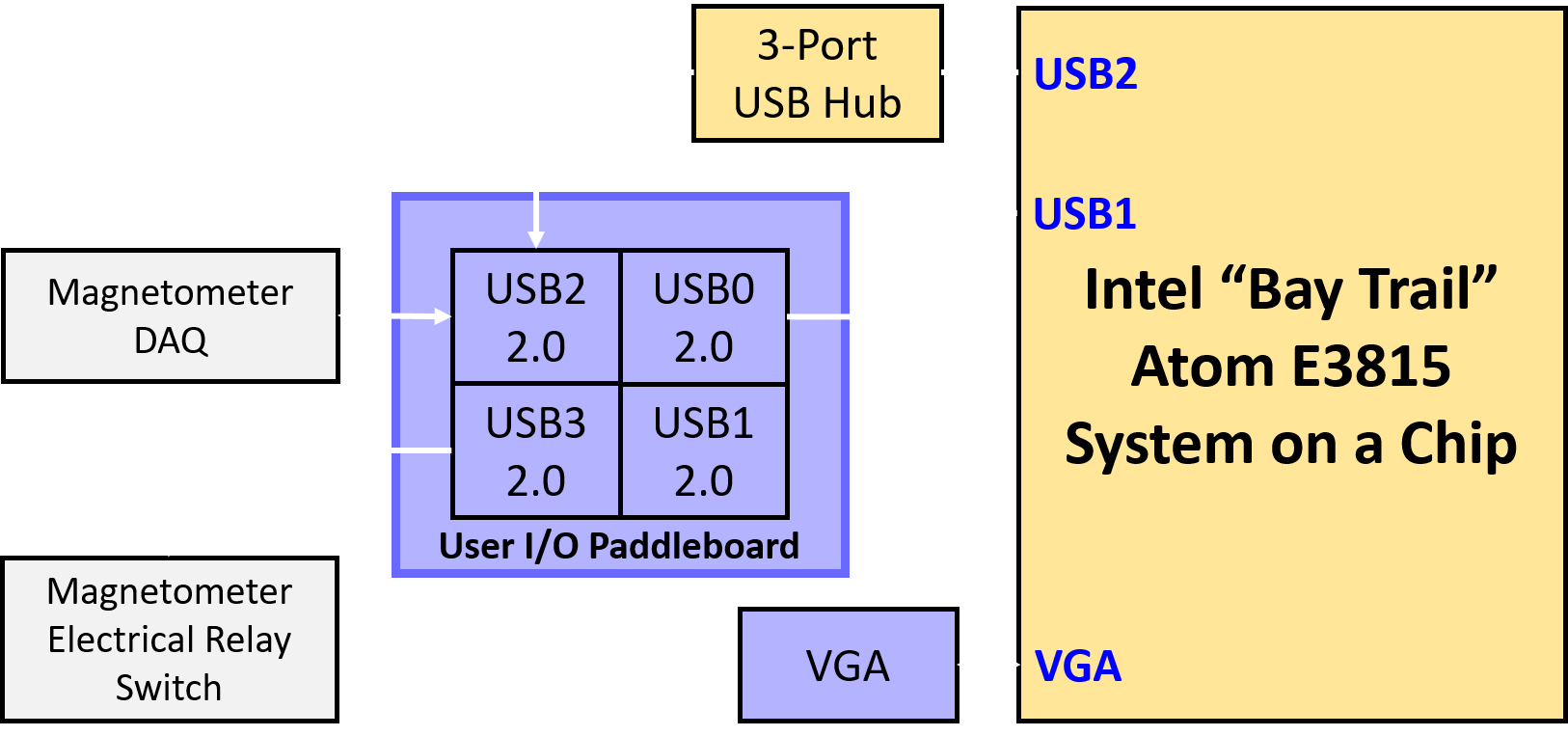 User I/O Paddleboard
67
Command Distribution
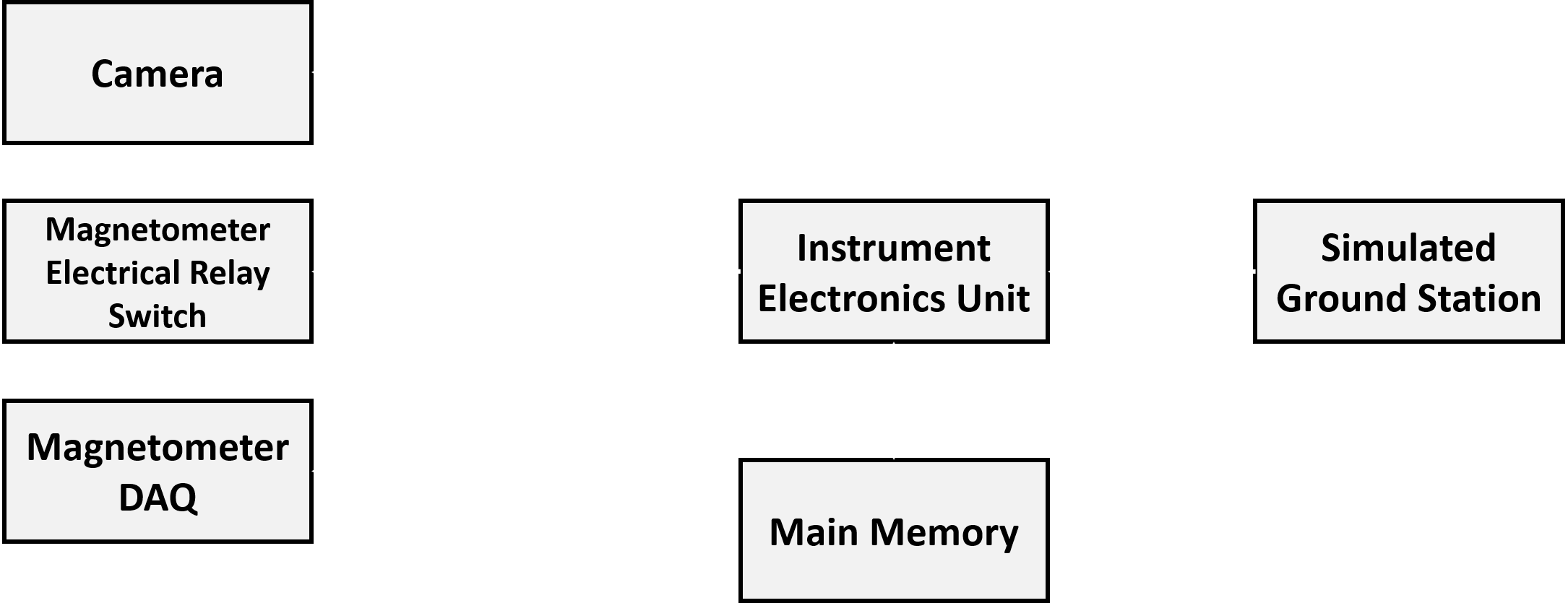 68
Command Distribution FBD
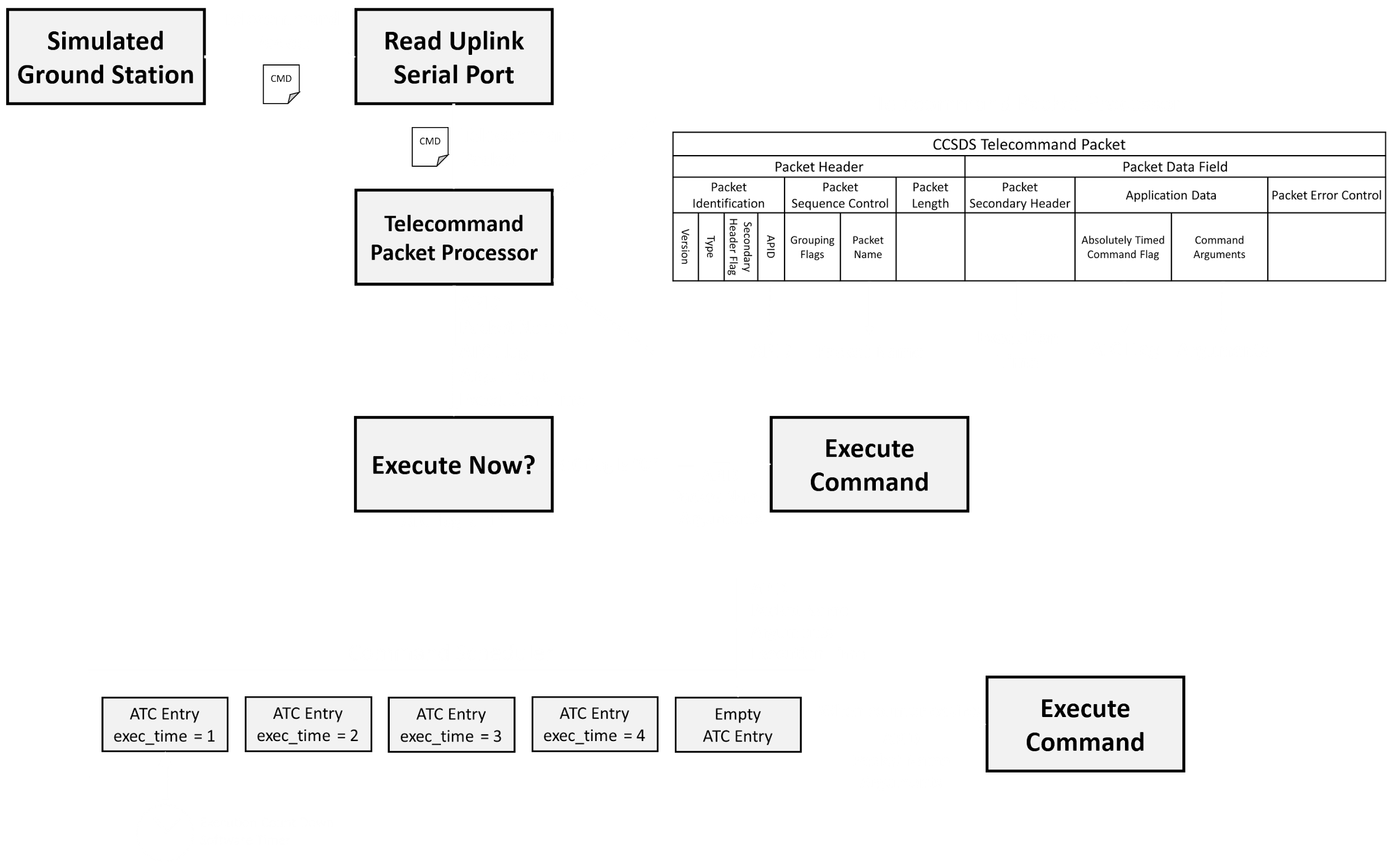 69
Absolutely Time Commands
Absolutely timed commands are commands stored onboard the IEU (in primary memory) that have a execution time set in the future
Absolutely timed commands are sent from the SGS to the IEU
Their execution time is specified in the telecommand packet secondary header.
The ATC flag is set to “1” or “0” (true or false)
Absolutely timed commands are placed in the command scheduler
The command scheduler is a task responsible for executing absolutely timed commands
Commands are placed in the command scheduler if the telecommand packet execution ATC flag is “1”
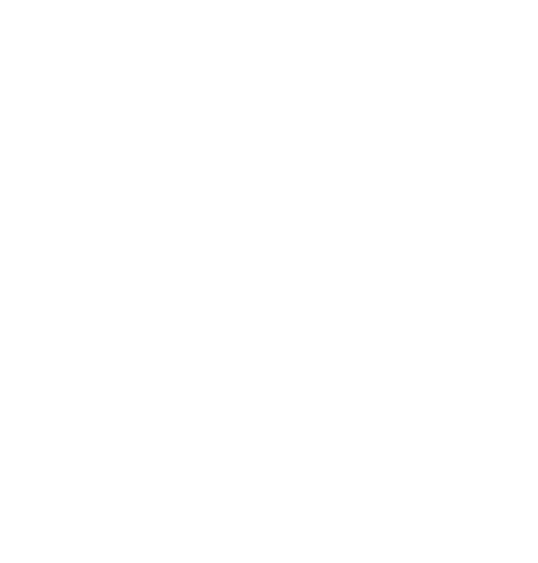 70
Command Scheduler
The command scheduler
16 MB statically allocated fixed size array that houses up to 1000 absolutely timed command (ATC) entries
The command entries are data structures that include execution time and command data
A software timer counts down between the next ATC entry exec_time and computer system time
When the timer expires, the command is executed and the timer is set again with the next ATC entry
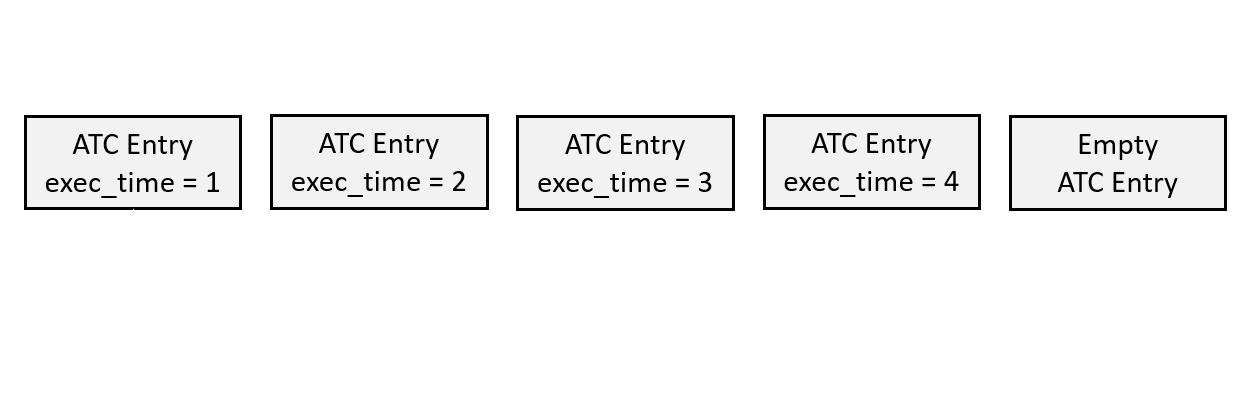 71
Instrument Commanding: Camera
Ground commands are required to operate all aspects of the camera
Turn the camera on or off
Set capture rate
Manage camera settings (i.e exposure, brightness, and gain) 
Get housekeeping data
FLIR’s Spinnaker API will be used to create custom applications that operate the camera
Camera commands from the ground execute these applications
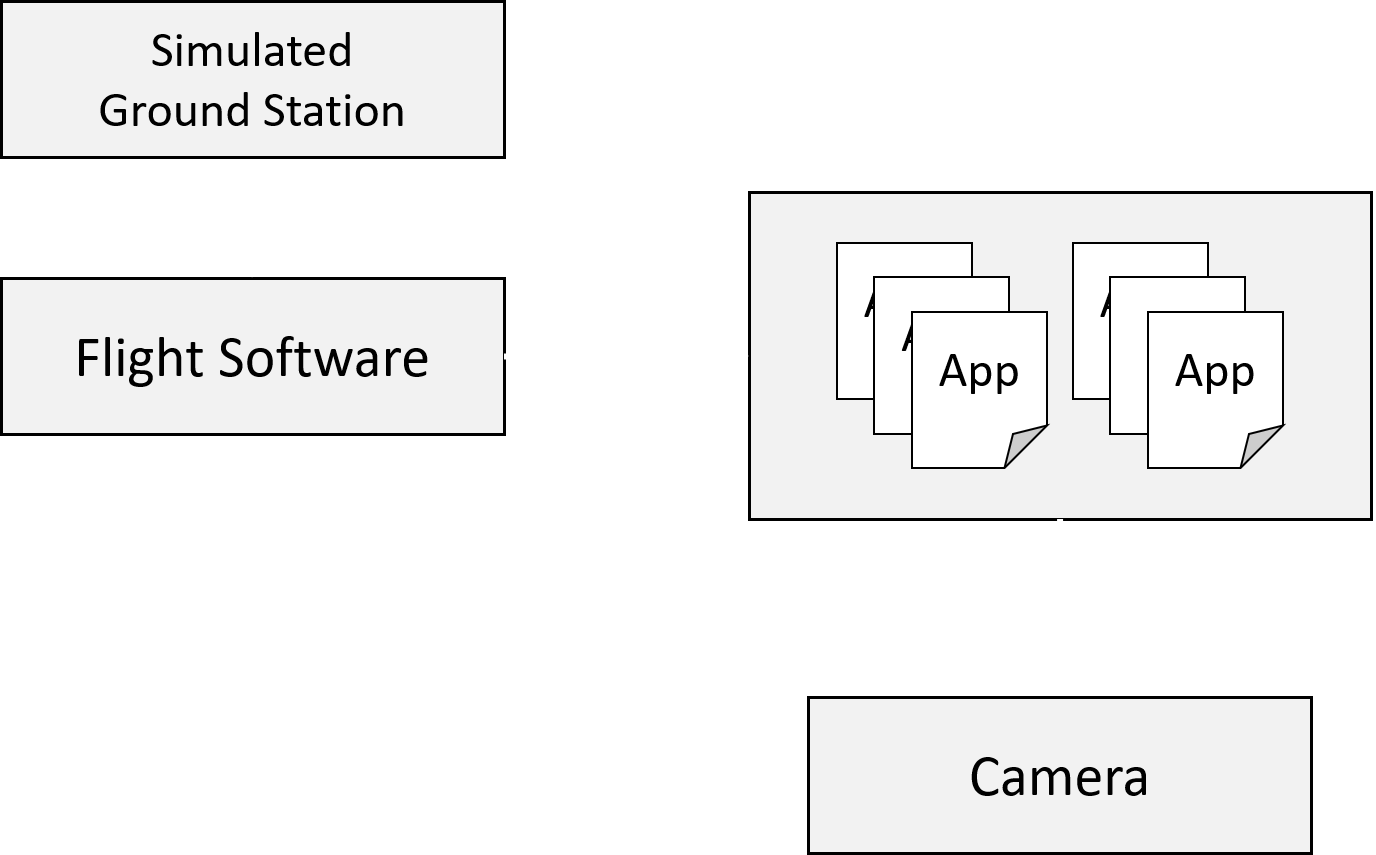 72
[Speaker Notes: Chris]
Instrument Commanding: Magnetometer
Ground commands are required to turn the magnetometer and signal conditioner on and off
Limited functionality as no software is provided by the manufacturer
USB electrical relay switch to power the magnetometer system on and off
A ASCII command is sent serially to switch the relay on and off
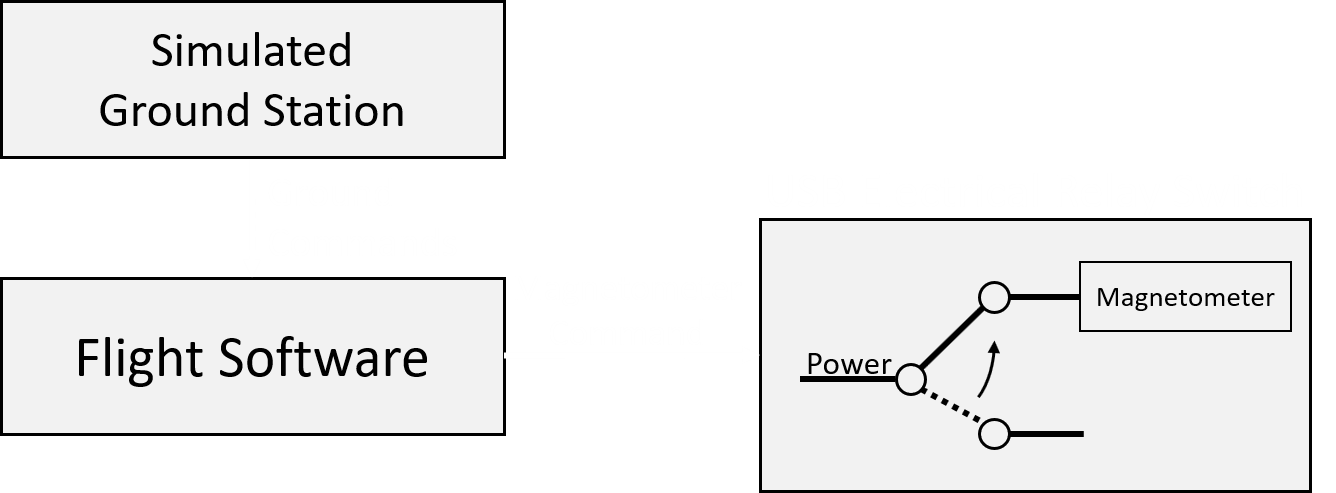 73
[Speaker Notes: Chris]
Instrument Commanding: Magnetometer DAQ
Ground commands are required to operate all aspects of the Magnetometer DAQ
Define scanning mode 
Start and stop scanning (turn data collection on/off)
Manage data packet size
Change acquisition modes 
Controlling the DAQ with DATAQ Instruments protocol-level programming will accomplish this
An ASCII command is sent serially to command the DAQ
libsub-1.0 API
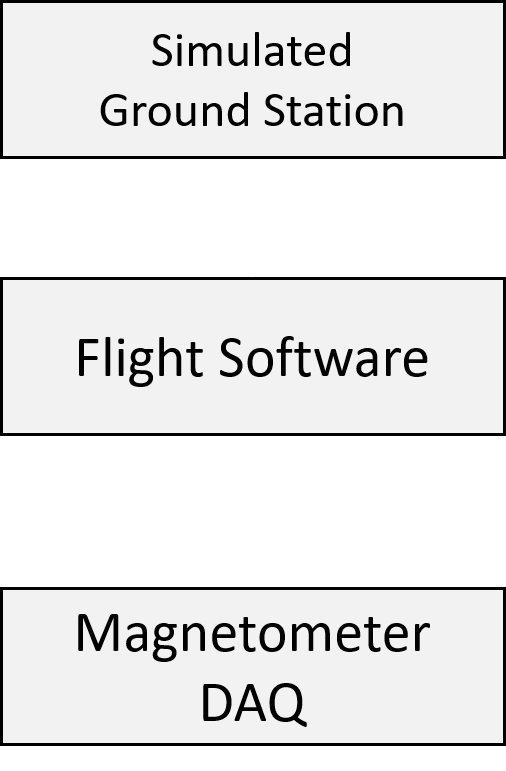 74
[Speaker Notes: Chris]
USB Electrical Relay Switch
KNACRO 2-Way 5V Relay Module Free Driver USB Control Switch PC Intelligent Control
USB interface
HID technology without any drivers
Use HDIAPI to send a 9 byte command to toggle the two relays on/off
Turns the magnetometer on/off
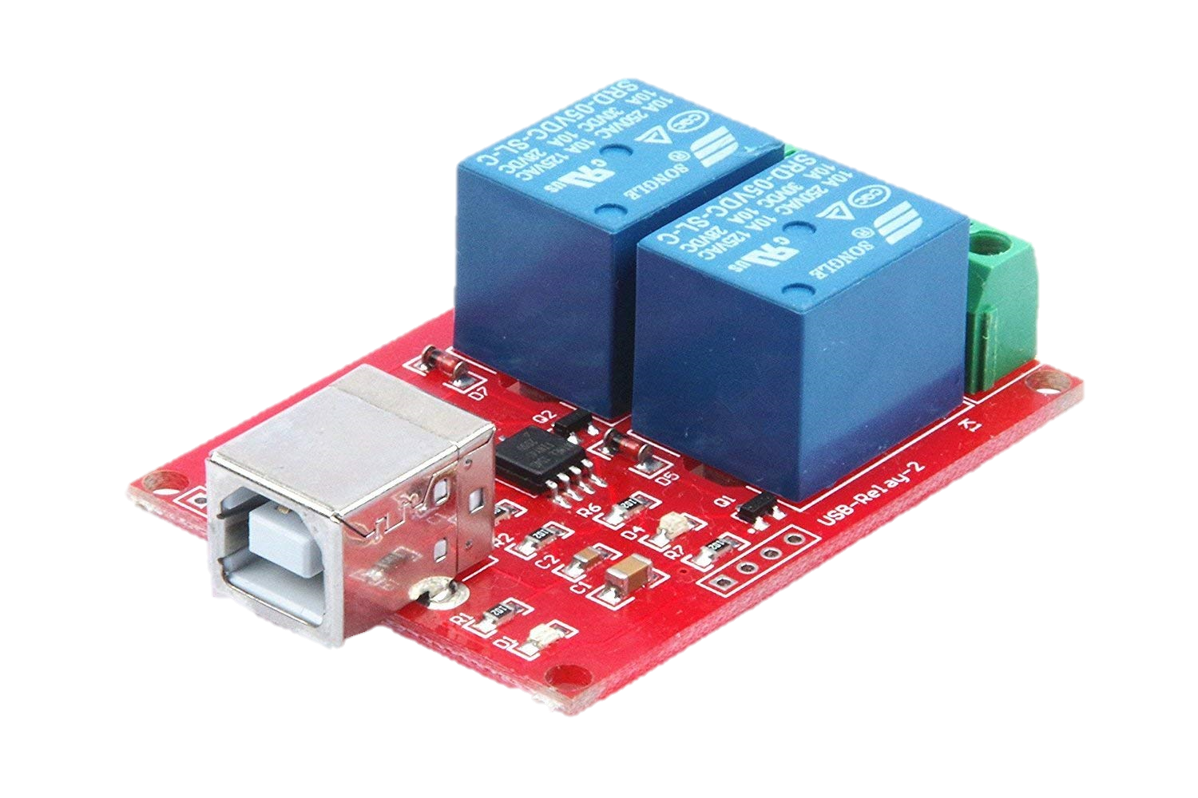 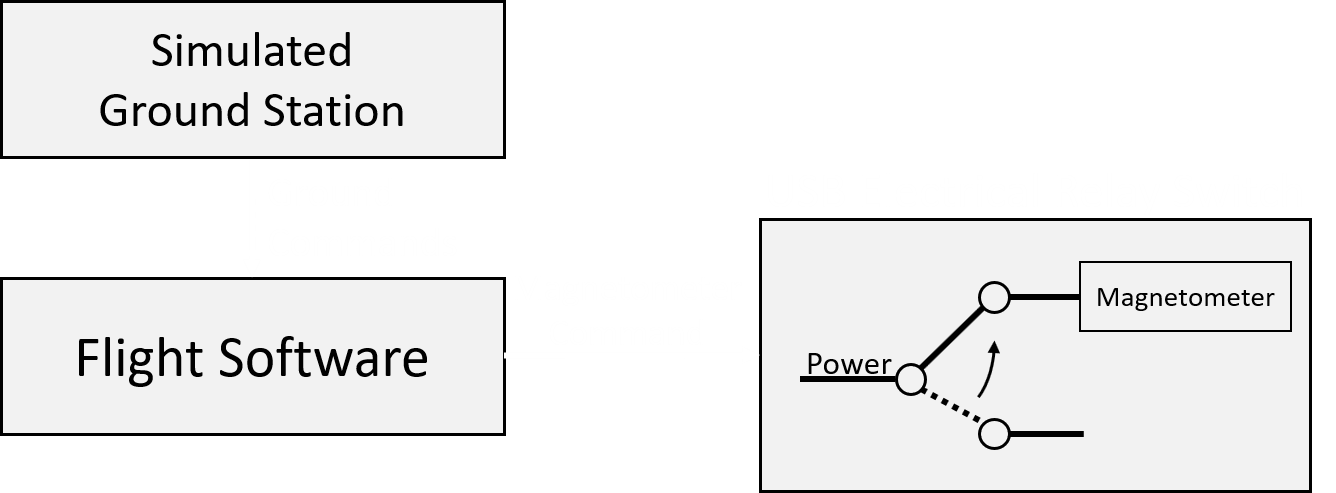 2-Way Relay Module
75
Ground Control: Command Definition
Command definition for Ground Control:
cmd hepcats mnemonic with parameter hold time
cmd
Macro indicating this is a command
hepcats 
External element to specify destination of command 
mnemonic
Command mnemonic (human readable) that associated with an APID and Packet Name
with 
Flag that a command parameter follows
parameter 
Command parameter mnemonic  (human readable) that is associated with Application Data for a given APID and Packet Name
hold 
Flag that a command execution time follows
time
Command execution time in CCS Time Code Format
76
Telemetry Acquisition FBD
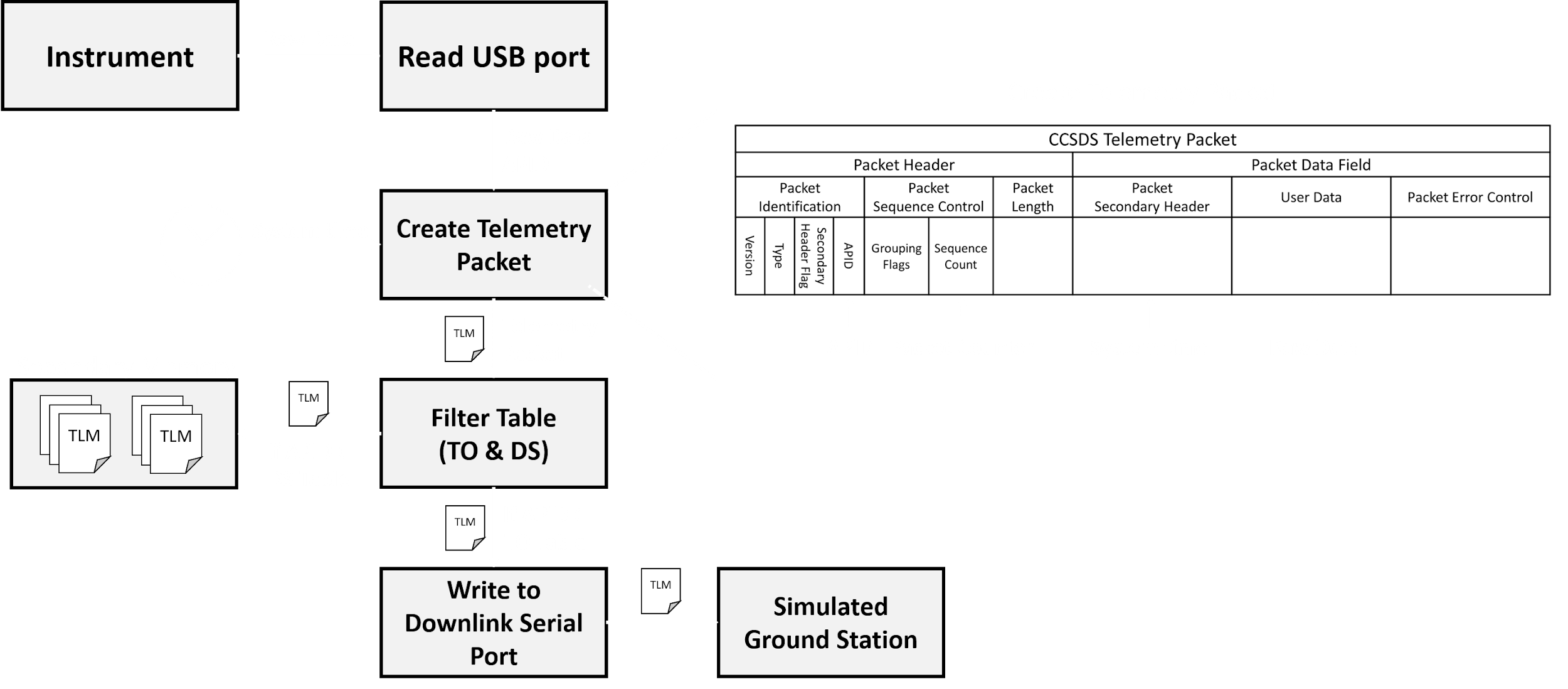 77
Telemetry Filter Table
Filter table controls what telemetry is recorded to secondary memory and what is downlinked real-time to the Simulated Ground Station
Two filter tables:
DS (Data Storage Filter Tables)
Controls which telemetry is recorded to memory
TO (Telemetry Output Tables)
Controls which telemetry is downlinked real-time
TO & DS are tables of APIDs
APID of telemetry packet it checked against TO & DS tables
If APID is an element of the TO or DS table, then it sent to the appropriate  destination
78
Telemetry Filter Table Examples
79
Telemetry Filter Table FBD
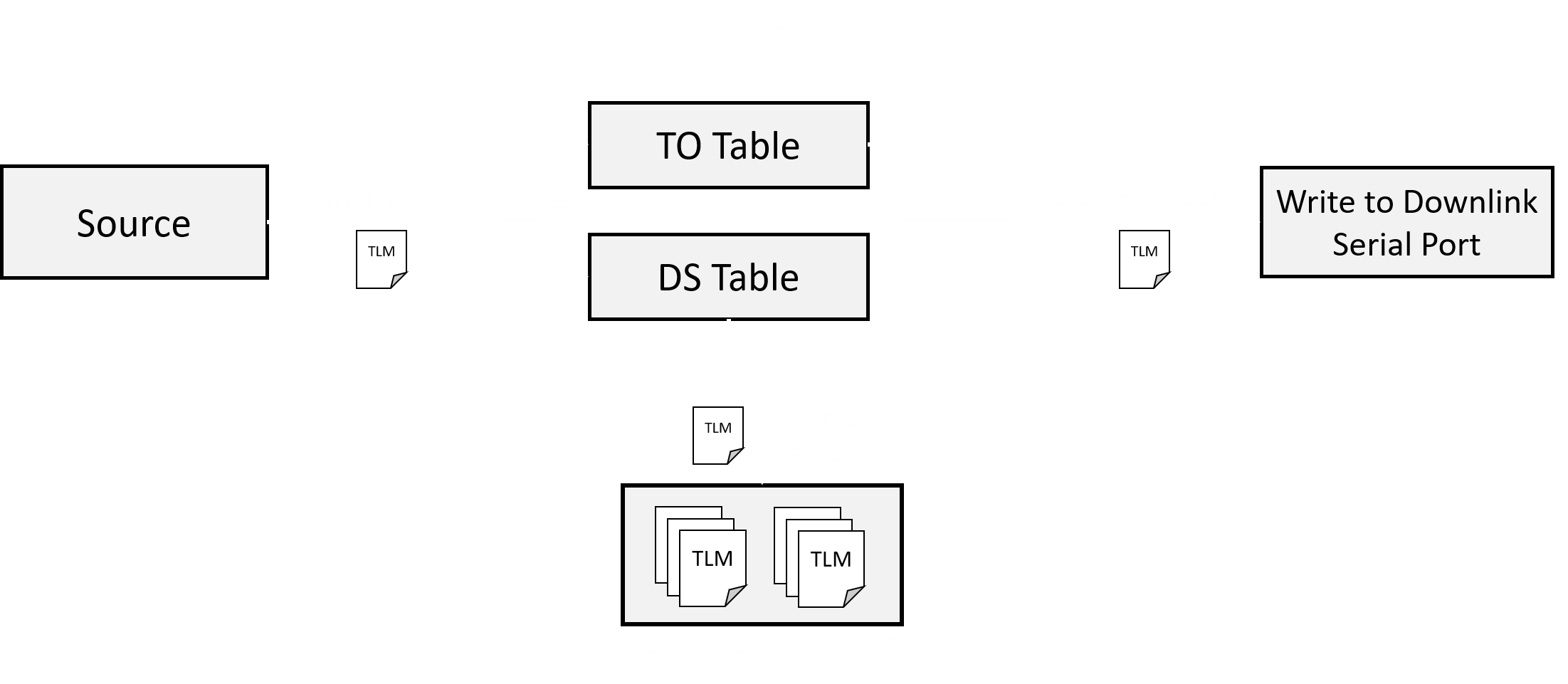 80
Data Storage Required for One Orbit
If all telemetry generated is recorded to secondary memory over the course of one orbit, then the data storage required would be 1.804 GB
81
Telemetry Playback Timings for 
One Orbit’s Worth of Data
Divide amount of data by 1064 and round up (you cannot send a partial packet)
For one telemetry packet, 1064 bytes available for user data
Multiply number of packets by 1080 bytes (total packet size) and divide by 1 Mbps to get playback time in seconds
82
Housekeeping Telemetry
Housekeeping telemetry will be minimal as there are no temperature, pressure, voltage, current, and any other type of sensor data produced
Housekeeping telemetry will be limited to
Command counts
Camera diagnostics
Magnetometer DAQ diagnostics
Flight software states/settings
IEU diagnostics
In total, the amount of data would amount to one telemetry packet (1064 bytes)
The frequency in which housekeeping telemetry would fall at 1 Hz, 3 Hz, or 5 Hz depending on the telemetry point
For data storage estimation, use 1064 bytes at 5 Hz for worst case scenario
83
Telemetry Downlink Times
84
Stored Telemetry Playback
A ground command is issued to playback stored telemetry
Stored telemetry packets are 
1. Pulled from secondary memory
2. Sent to the simulated ground station on the real-time stream
Command can specify type of stored telemetry
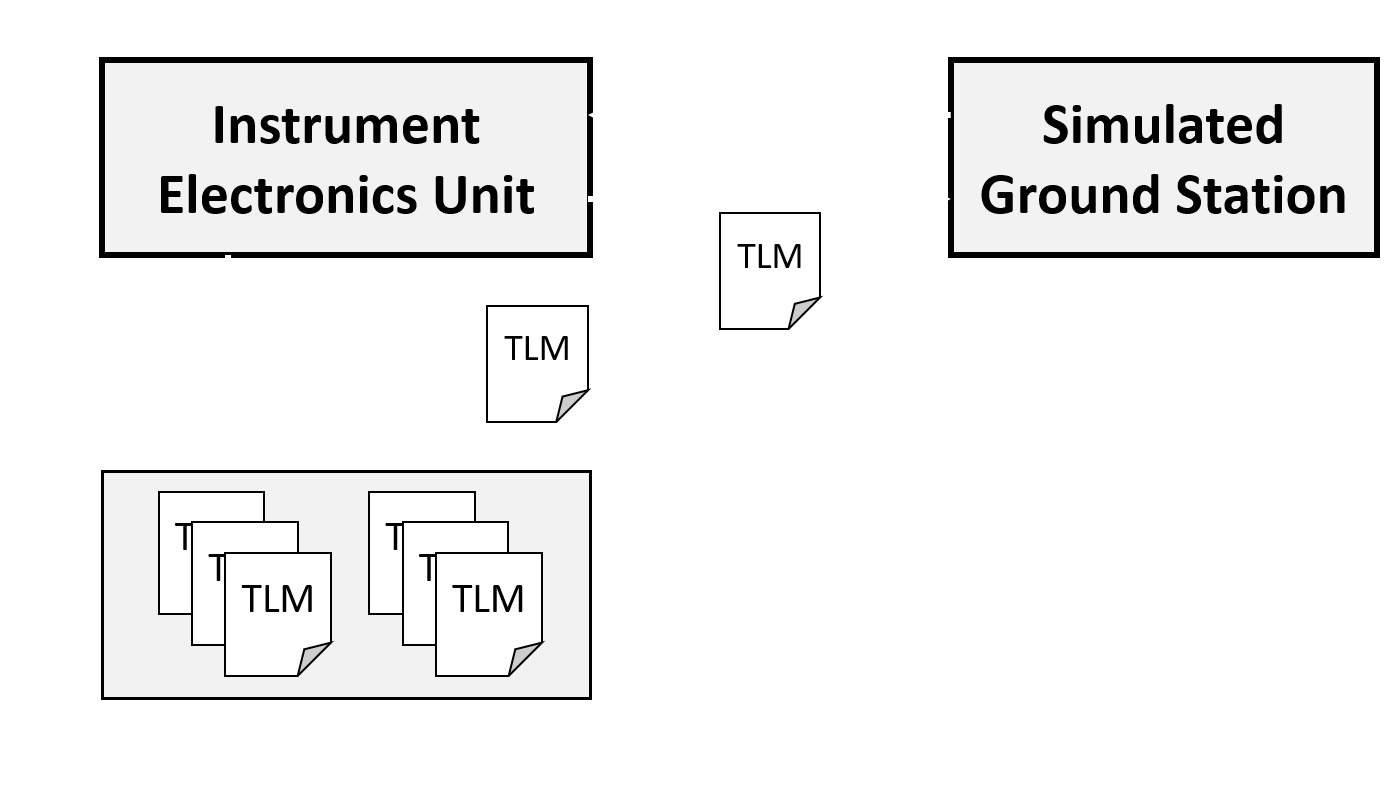 85
[Speaker Notes: Chris]
SGS and IEU Interface
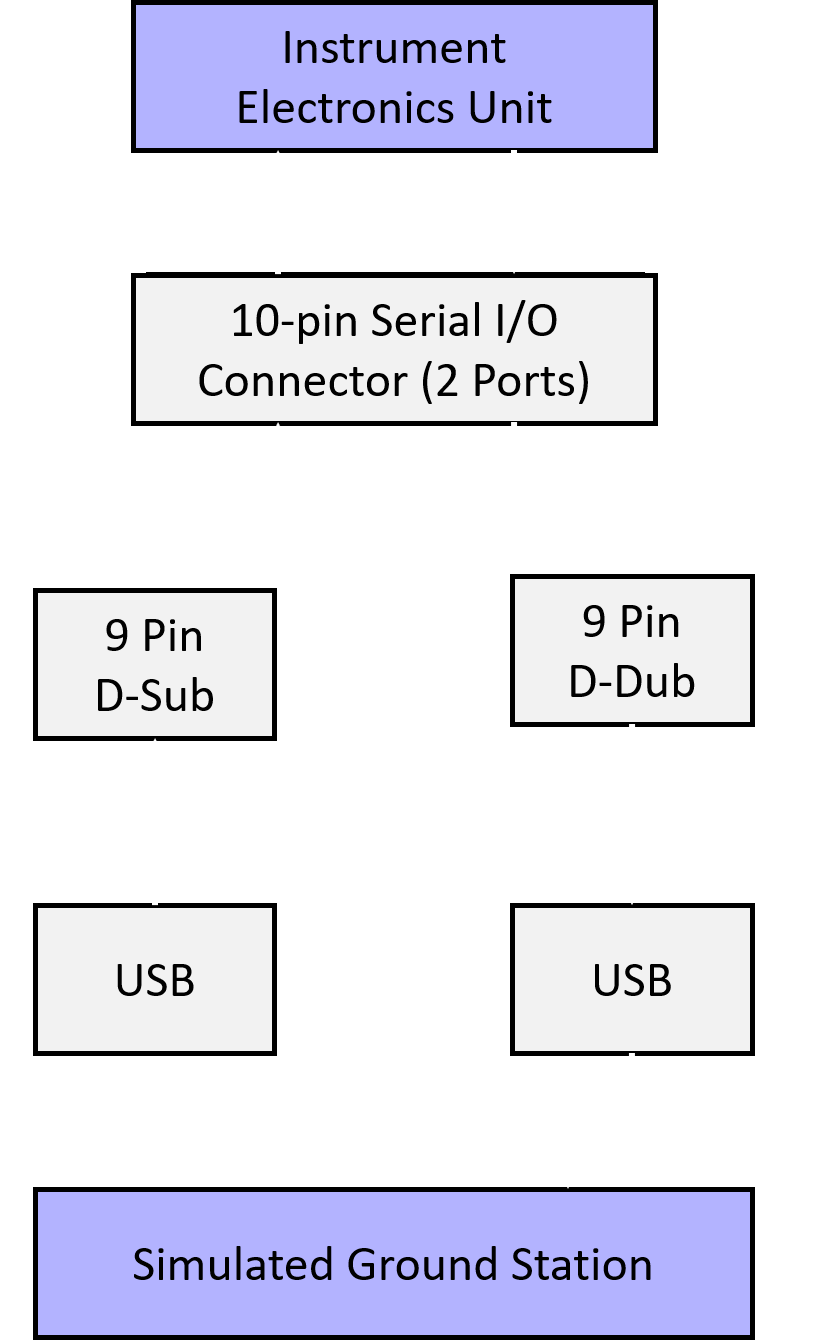 Hardware
Instrument Electronics Unit 
10-pin serial I/O connector (2 ports) to dual 9 pin d-sub connector for uplink and downlink
Simulated Ground Station
Personal computer has multiple USB ports for uplink and downlink
Interface
USB to RS-422 Adapter
Bridges SGS USB port and IEU 9-pin d-sub ports for uplink and downlink 
USB to RS-422 adapter provides an extra serial comm port via USB connection
86
CCSDS
Consultative Committee for Space Data Systems (CCSDS)
Blue book to standardize space-related data and communications systems.
Currently composed of eleven member agencies, twenty-eight observer agencies, and over 140 industrial associates to define and maintain standards.
Over 900 space missions have utilized data and systems standards created by CCSDS
Project HEPCATS will adopt CCSDS recommendations to define our data systems
Focus of packet definition
87
Telecommand Packet Definition
Telecommand packet definition adhering to CCSDS recommendations
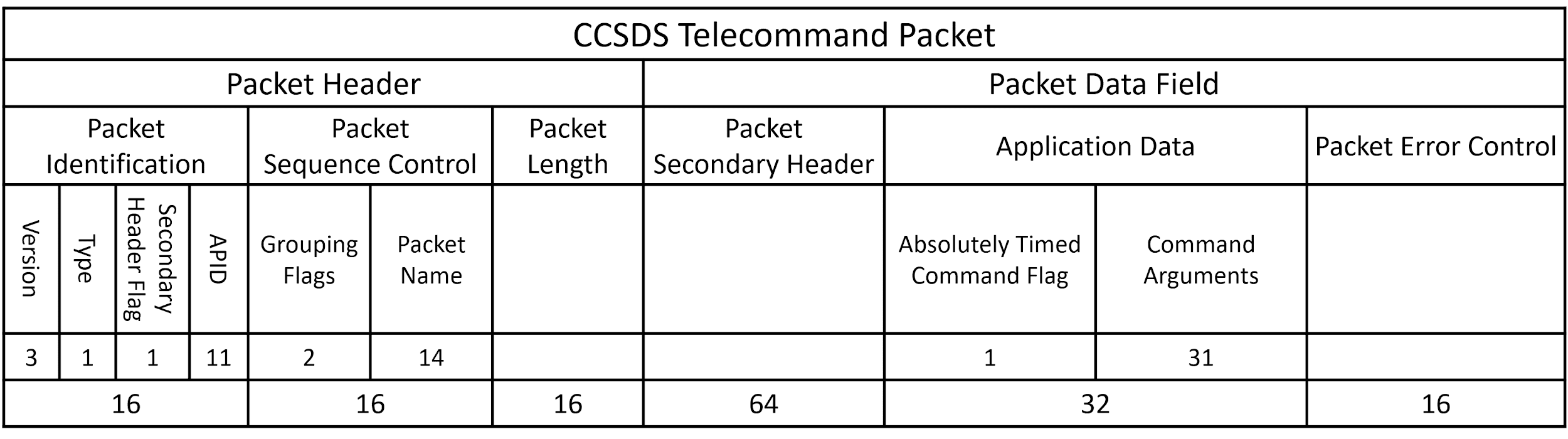 (Size in bits)
88
Telemetry Packet Definition
Telemetry packet definition adhering to CCSDS recommendations
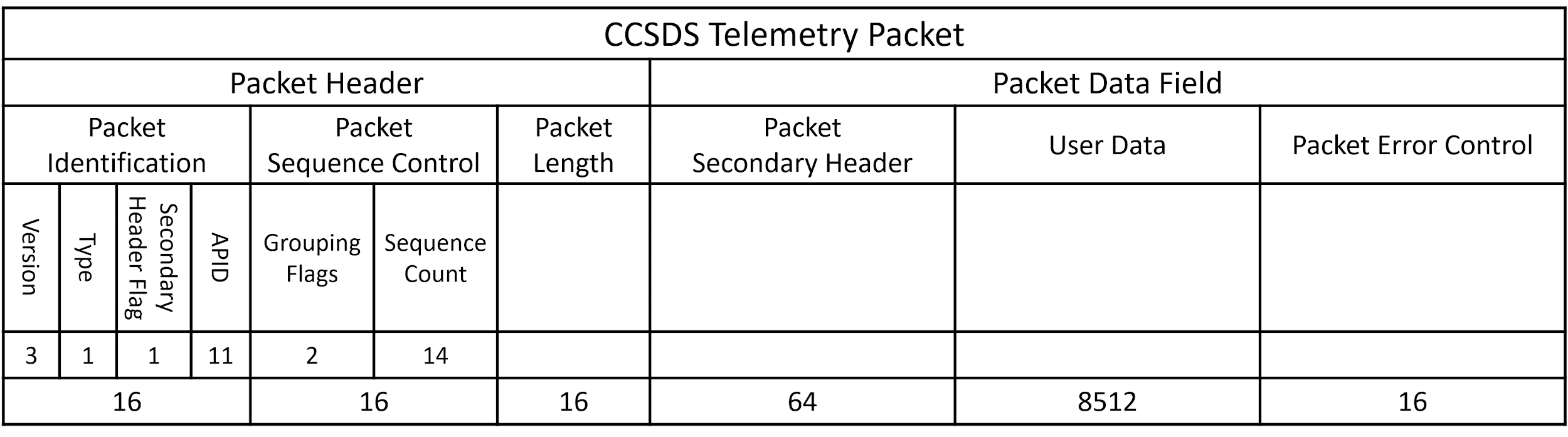 (Size in bits)
89
CCSDS Packet Term Definitions
Packet Header
Packed Identification
Version 
Indicates what variation of the packet structure is being used (if any)
Set to ‘000’ 
Type
Indicates whether the packet is a telecommand or telemetry packet
Set to ‘0’ for telemetry packet
Set to ‘1’ for telecommand packet
Secondary Header Flag
 Indicates whether a telecommand or telemetry secondary header is included in the Packet Data Field
Set to ‘0’ if secondary header is not present
Set to ‘1’ if secondary header is present
90
CCSDS Packet Term Definitions
Packet Header
Packed Identification
Application Identification (APID)
 Holds a unique value which corresponds to an onboard process or subsystem (this is the origin or final destination of the packet)
Mission specific
Packet Sequence Control
Grouping Flags
Indicates whether a packet belongs in a series of packets
Set to ‘00’ if the packet contains a continuation segment of User Data
Set to ‘01’ if the packet contains the first segment of User Data
Set to ‘10’ if the packet contains the last segment of User Data
Set to ‘11’ if the packet contains unsegmented User Data
91
CCSDS Packet Term Definitions
Packet Header
Packet Sequence Control
Sequence Count or Packet Name
Indicates the packet number or indicates a specific telecommand with reference to the APID
Sequence count
Continuously incrementing 14 bit sequence counter
Packet Name:
Mission specific
Packet Length
Indicates the length “C” of the packet data field in octets
C = Size of Packet Data Field [octets] - 1
92
CCSDS Packet Term Definitions
Packet Data Field
Packet Secondary Header
Contains the timecode of the packet in CCSDS Unsegmented Time Code (CUC) format
8 bit Protocol Field and 56 bit Time Field
User Data or Application Data
Contains  application data (telecommand) of the packet or user data (source telemetry data) 
Application data:
Absolutely timed command flag
Set to ‘0’ to indicate telecommand is to be executed now
Set to ‘1’ to indicate telecommand is absolutely timed
Arguments
Contains command argument
93
CCSDS Packet Term Definitions
Packet Data Field
User Data or Application Data
Contains the user data (source telemetry data) or application data (telecommand) of the packet
User data
Flexible structure and formatted specifically for the source data 
Packet Error Control
Indicates an error detection code with the packet in order to verify its integrity upon arriving at its destination
94
CCSDS Unsegmented Time Code
CCSDS Unsegmented Time Code Format: Seconds since 1970/001-00:00:00 UTC (Unix time)
Composed of a 8 bit Protocol (P) Field and 56 bit Time (T) Field
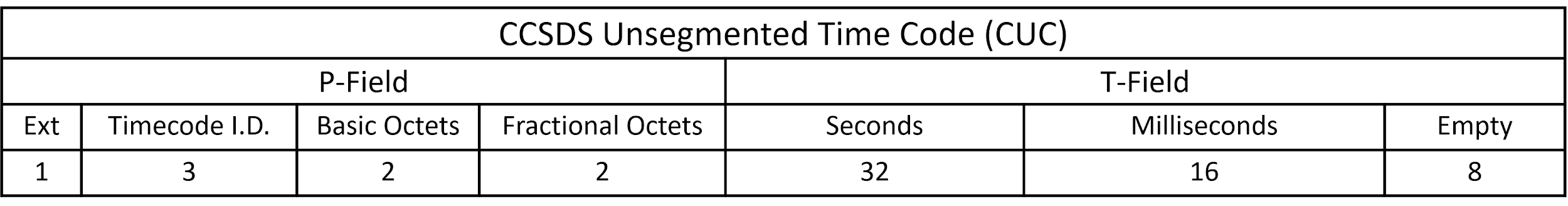 P-Field:
P-Field extension
Set to ‘0’ for no extension
Timecode Identification
Set to ‘010’ for Agency-defined epoch
Unix time
P-Field:
Number of octets of the basic time unit minus one 
Set to 3
Number of octets of the fractional time unit
Set to 2
(Size in bits)
95
Command Transfer Frame
Command transfer frame
Consists of 32 bit command identification, 56 bit execution time, and 32 bit arguments field

A>><<<
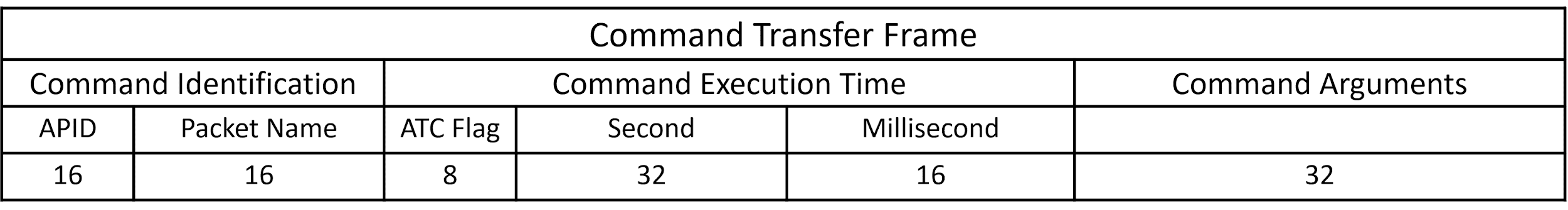 Transfers command from telecommand packet processor task to command executor task
Only generated and sent if valid telecommand packet is received and processed correctly
Does not check for valid command
(Size in bits)
96
FSW: Command Distribution Progress
97
[Speaker Notes: Ben

The future development for the completed tasks--receive, process, and real-time execution--consists of only testing. CLICK]
FSW: Telemetry Acquisition Progress
98
[Speaker Notes: Ben

Nor the transmite telemetry packet, create file, and retrieve file are started. The tasks will be started and at the progress level of fake data by the start of hardware integration starting next week.]
FSW: Telemetry Acquisition Progress
99
[Speaker Notes: Ben]
Ground Control: Command Progress
100
[Speaker Notes: Ben

Here is the summary of completed tasks while (CLICK)]
C&T GUI: Ground Control
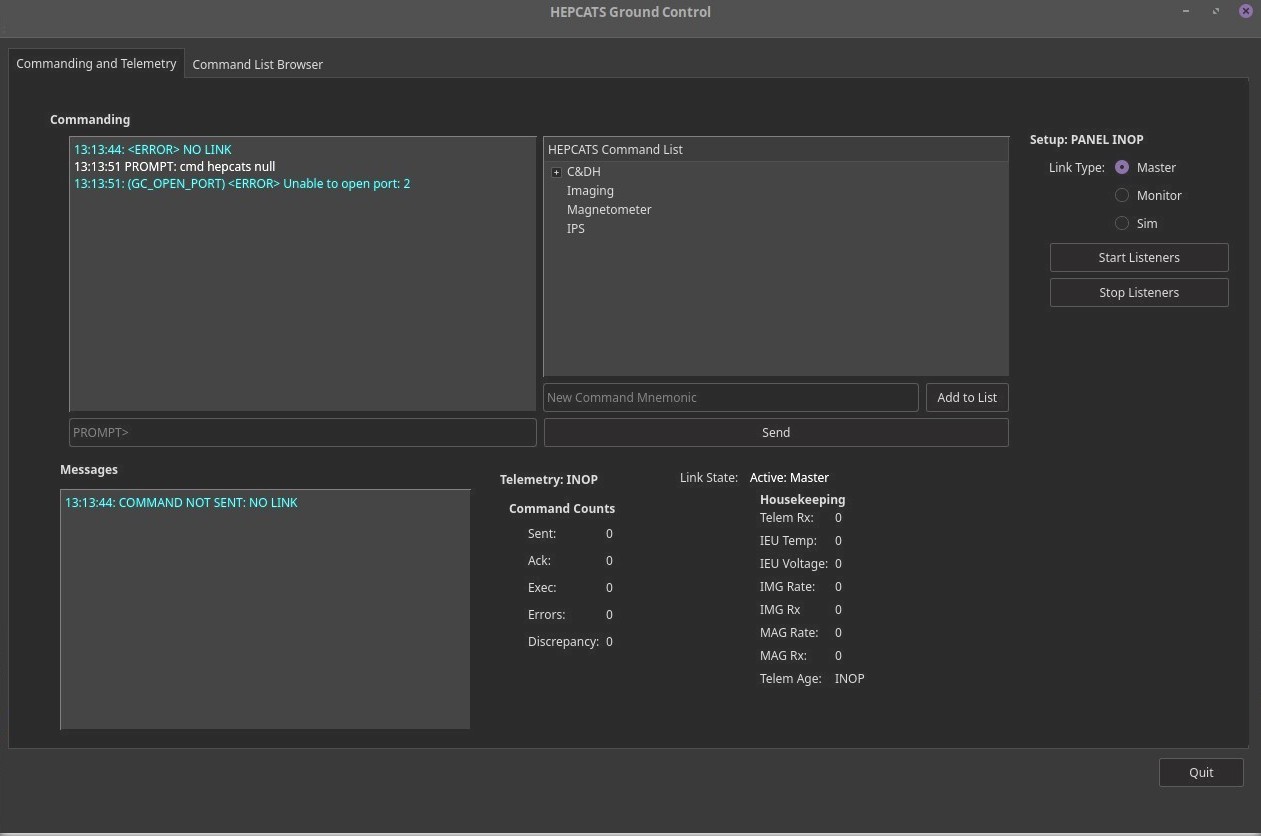 101
[Speaker Notes: Ben

Here is the current status of the command & telemetry user interface. Here you can see the major functions--commanding and telemetry display--realized. Future development will be to implement final telemetry displays.]
Image Processing Software
Backup Slides
102
What Image Processing Does
What We Do
Interpret raw image data format
Identify and crop the relevant part of the image
Determine if an auroral substorm is present
Compress images
How we do it
Convert raw format to arrays
Image segmentation detects Earth
Pre-Trained, Deep Neural Network
Compress images with zlib “DEFLATE” algorithm
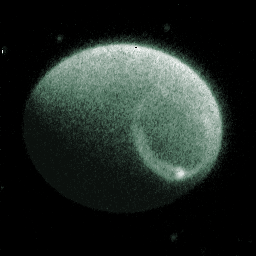 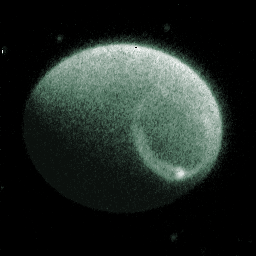 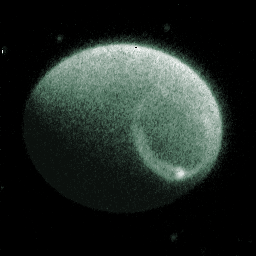 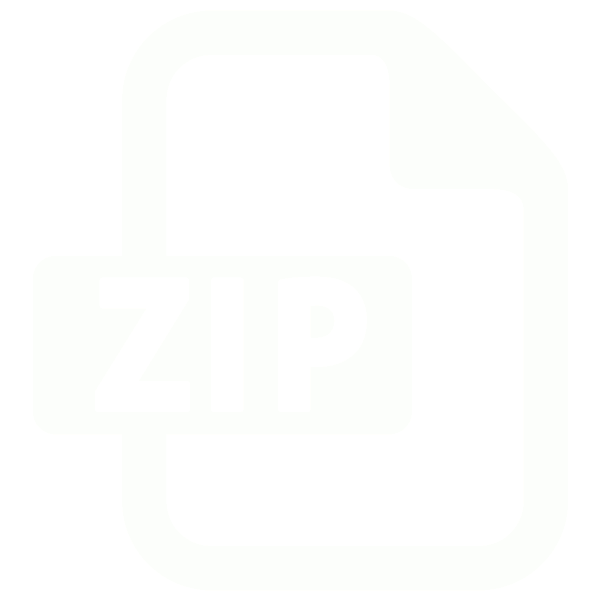 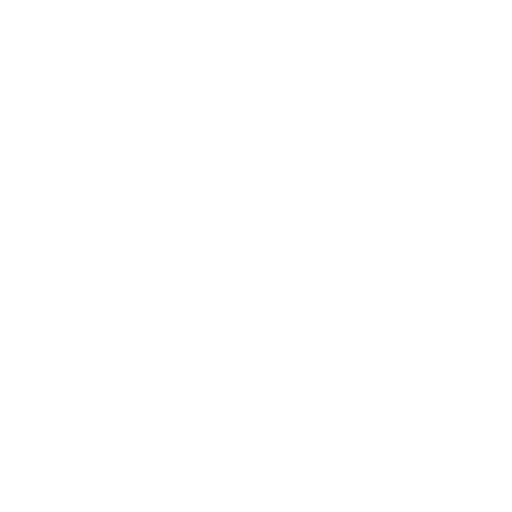 1
3
4
2
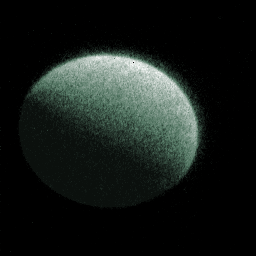 Discard Images w/o Aurora
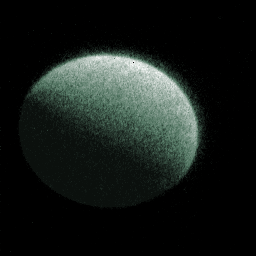 103
[Speaker Notes: Kian
Go through this really quickly. I don’t think you need to go over the “how,” but only the “what” verbally]
Image Processing Software Critical Aspects
104
[Speaker Notes: Kian
Model Loading
Preprocessing
Postprocessing]
Image Processing Software Other Aspects
105
[Speaker Notes: Kian

Purpose: Communicate with IEU for loading raw images and saving processed images
Purpose: Normalize extent of captured images
Purpose: Be able to detect Auroral substorms with pre-trained neural network]
Requirement Reasoning and Binary Rates
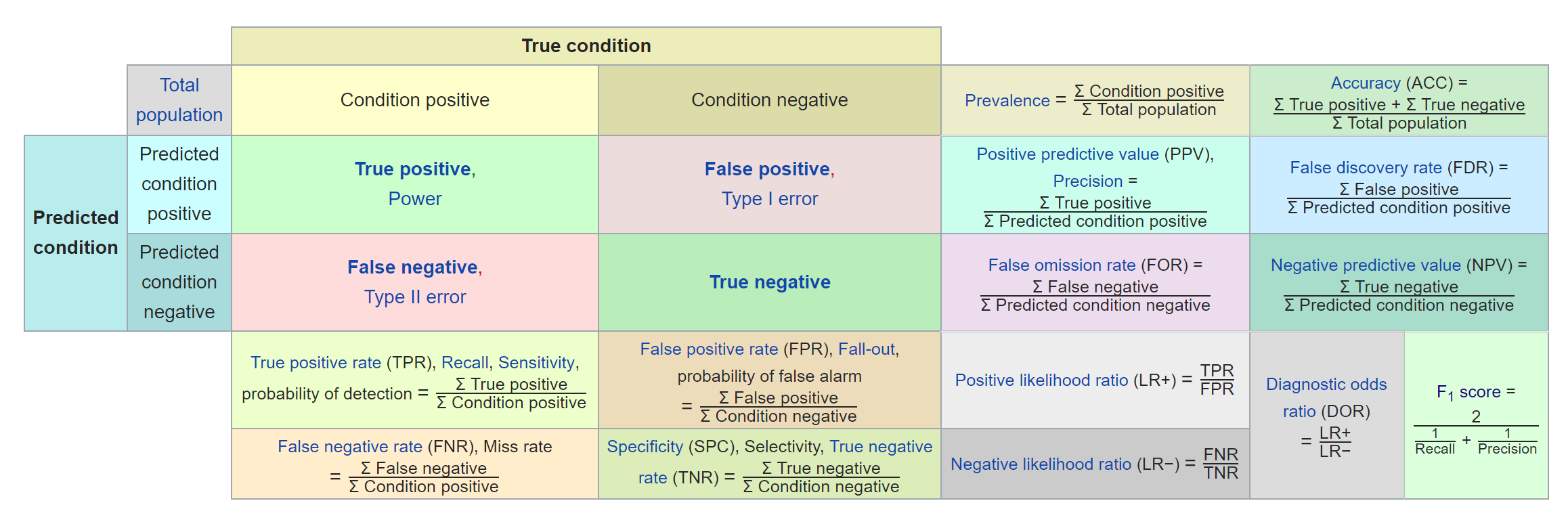 Requirement is defined in terms of F1 score, which is the harmonic mean of recall and precision
This formulation assures our algorithm will have high accuracy and roughly equivalent precision and recall
Recall and Precision are equivalent to False Negative rate and False Discovery rate, the respective rates add to 1
106
Xception PTDNN Architecture
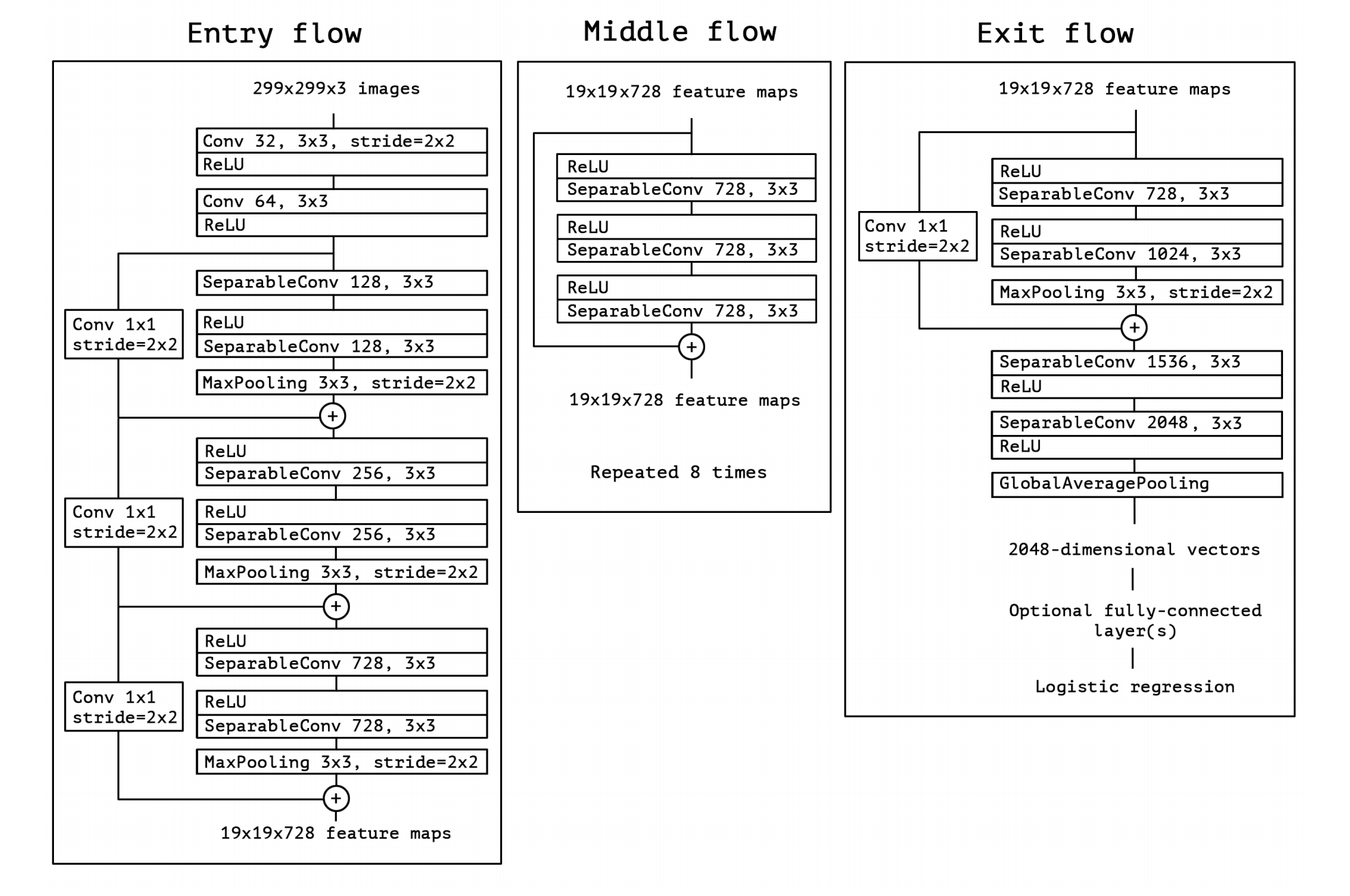 The overall networks contains 36 convolutional layers and a total of 20.8M Parameters.
This is followed by a custom classifier made of fully connected layers.
The 2048 length vectors from the feature set are first reduced to 256 length by a dense, or fully connected layer. 
These outputs are flattened and reduced again to a single sigmoid output.
107
Neural Networks (NNs)
Inputs are connected to the output by a series of hidden layers
Each connection has a weight which defines the strength of the connection
Each node, or neuron, computes a non-linear activation function on the weighted sum of its inputs and a given bias
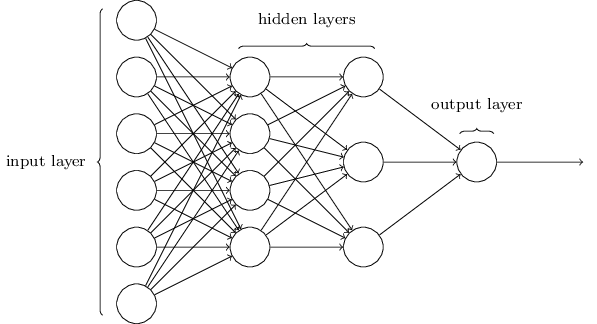 A loss function is defined to quantify the error of the network compared to training values
Weights are adjusted through the gradient descent of the loss function in a process called backpropagation
108
[Speaker Notes: Braden:
This slide outlines the basic structure of a neural network, and how they are “trained.” Networks are typically conceptualized as layers of neurons, which are somewhat analogous to biological neurons. Connections between neurons have an adjustable strength, called weights. Each neuron calculates an activation value based on its input connections, a given bias, and a non-linear activation function such as sigmoid or ReLU. 

Training of the network is done by systematically adjusting the value of the network’s weights and biases to minimize error of the network. This error is quantified by a certain loss function which basically compares the networks predicted output to known outputs for training data. The process of adjusting the network based on the loss function is called backpropogation.

The most useful type of neural networks for image processing are *Convolutional neural networks*. The term deep neural network implies a larger number of hidden layers is used. The pre-trained network we will be using is both deep and convolutional]
Convolutional NNs
In the field of image processing, many operations operate on pixels based on a grid of surrounding pixels. These types of operations are called Convolutions and these are the type of operations used by Convolutional Neural Networks (CNNs).
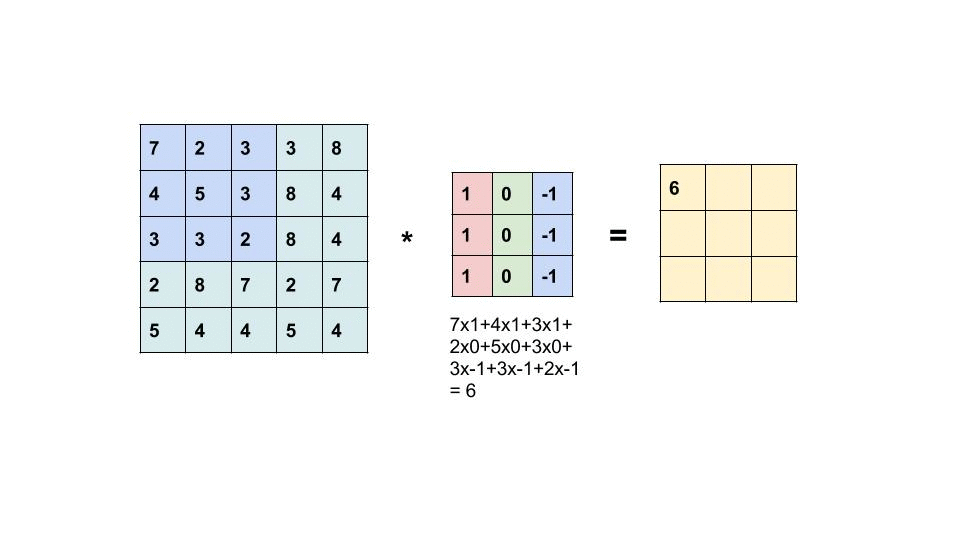 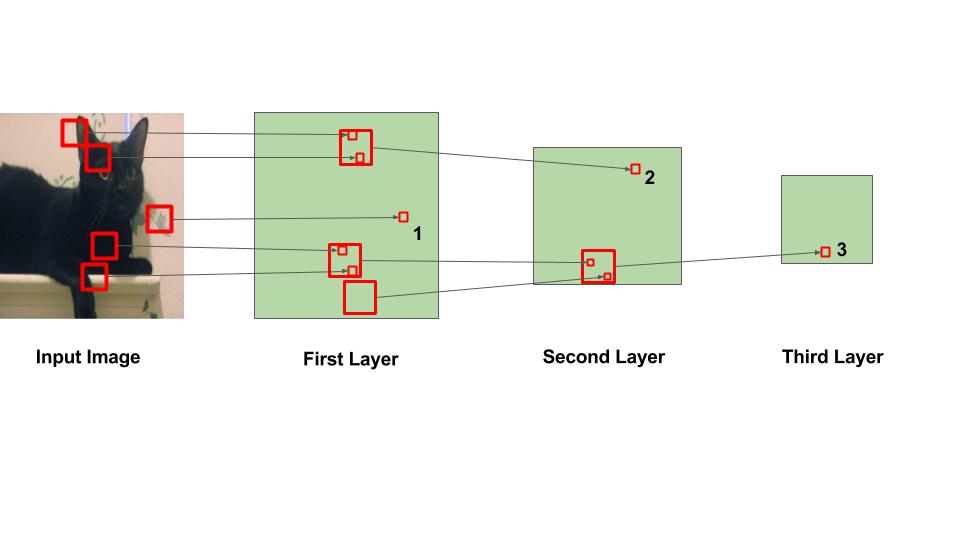 Example of a convolution on an image of size 5x5
CNNs learn hierarchical features by learning convolutions of convolutions
109
[Speaker Notes: Braden]
Image Processing GIS Plan
Mapping Tests
Purpose: Verify requirement 2.2
Procedure:  
The geolocation algorithm will be based off that developed NASA’s EPIC spacecraft
Orbit ephemeral is used to inform a 3D Earth model which is then mapped to a 2D model of pixels
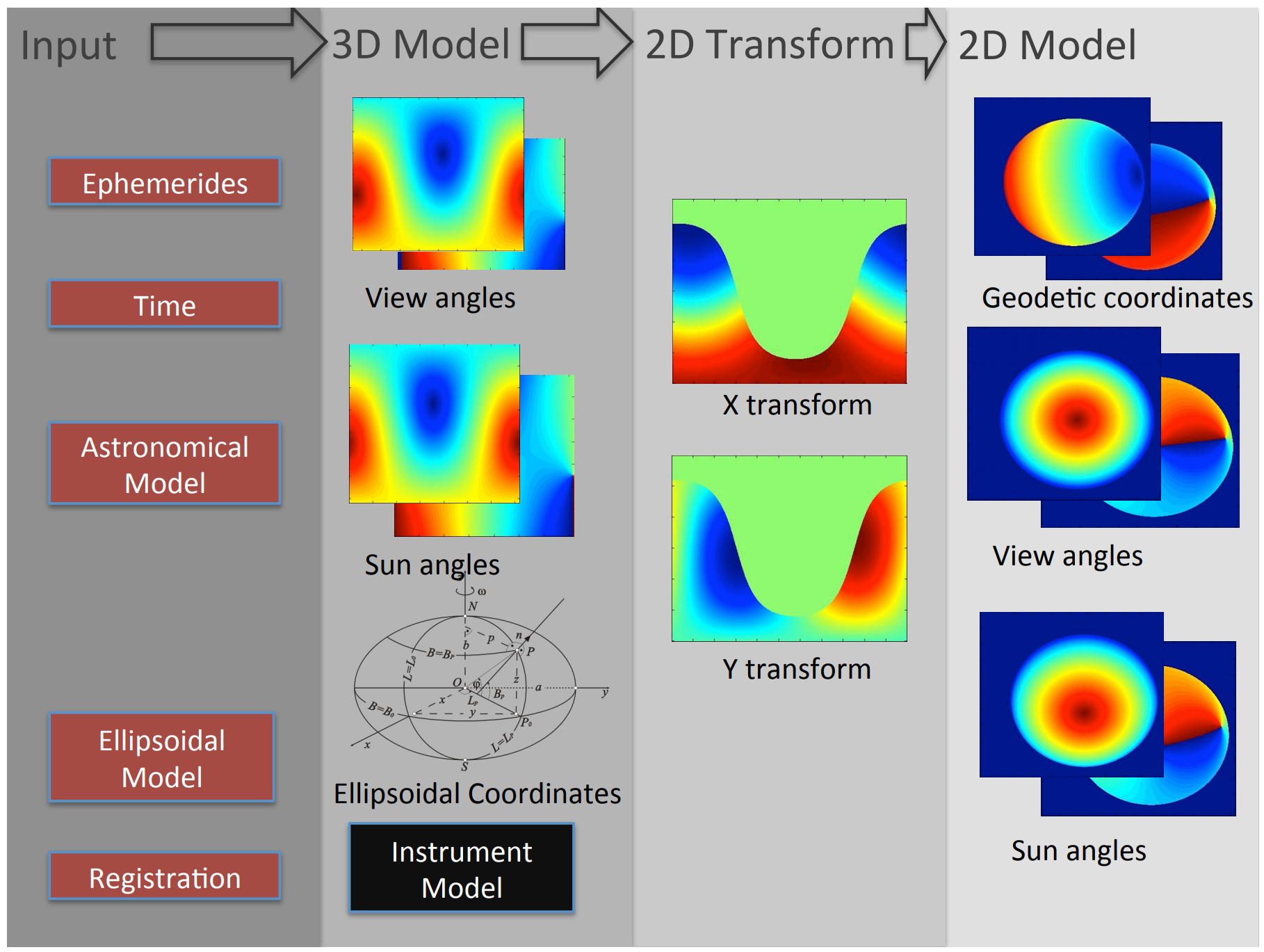 110
Trade Study - IPS Detection Algorithm
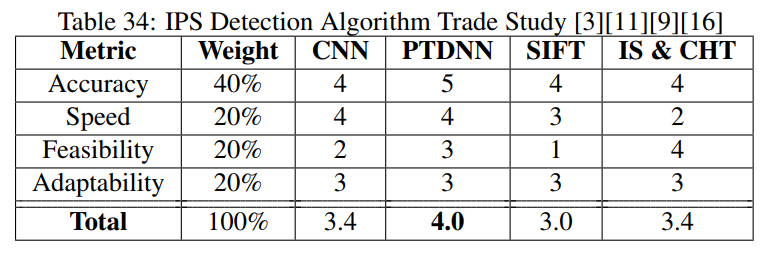 111
Training Data:
 Missions Orbit Comparisons
HEPCATS orbit:
40000 km elliptical molniya orbit
Perigee has no precession rate
Inclination = 63.4°
Eccentricity = 0.74

POLAR orbit:
4200 x 54000 km elliptical polar orbit
Apogee has 16°/yr precession rate
Inclination = 86°

IMAGE orbit:
1000 x 45600 km elliptical, polar orbit
Apogee has 45°/yr precession rate
Inclination = 90°
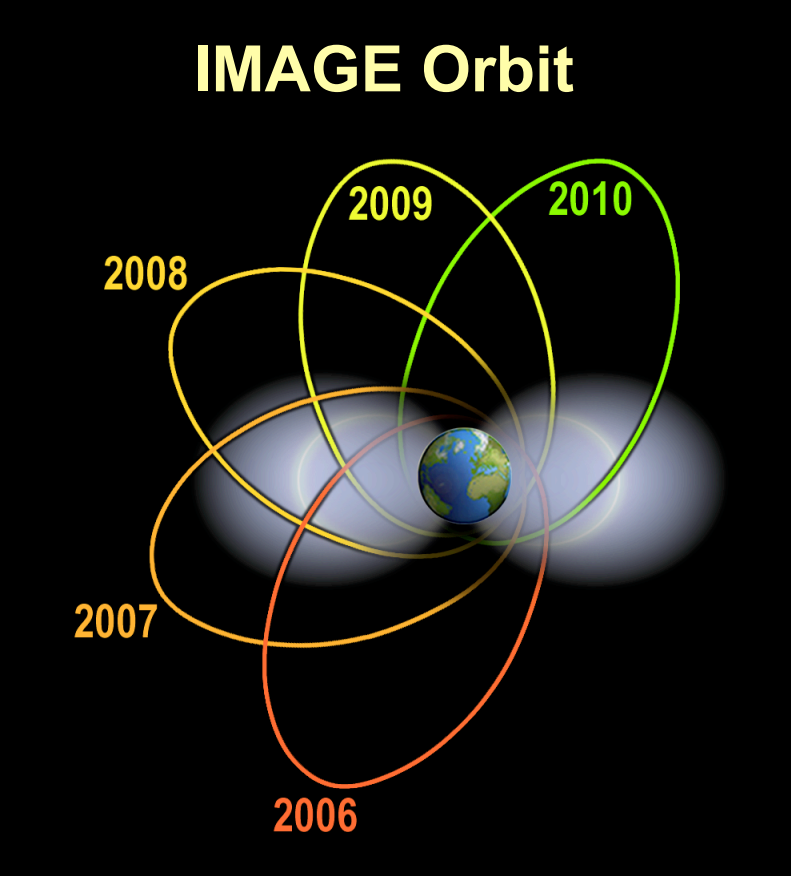 112
Magnetometer
Backup Slides
113
Helmholtz Cage LabVIEW Dashboard
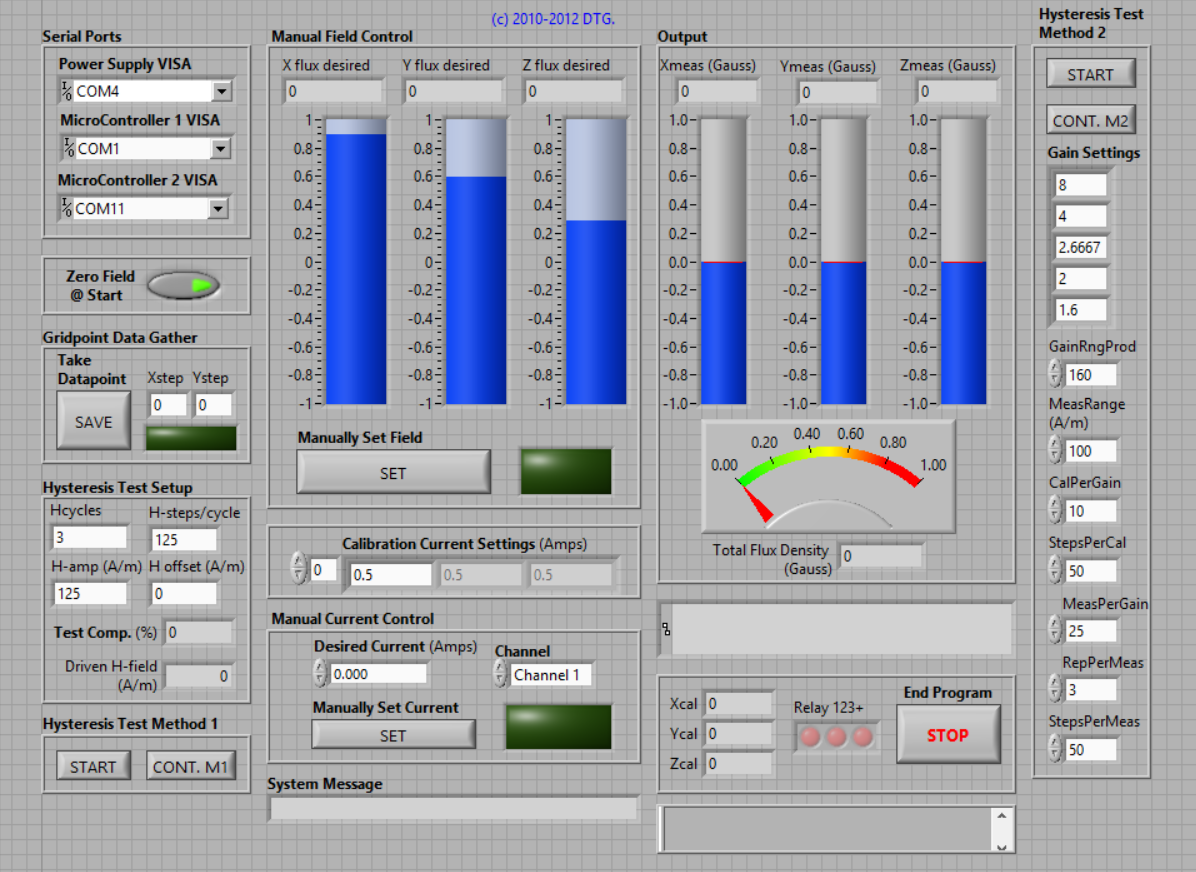 114
Helmholtz Cage Setup
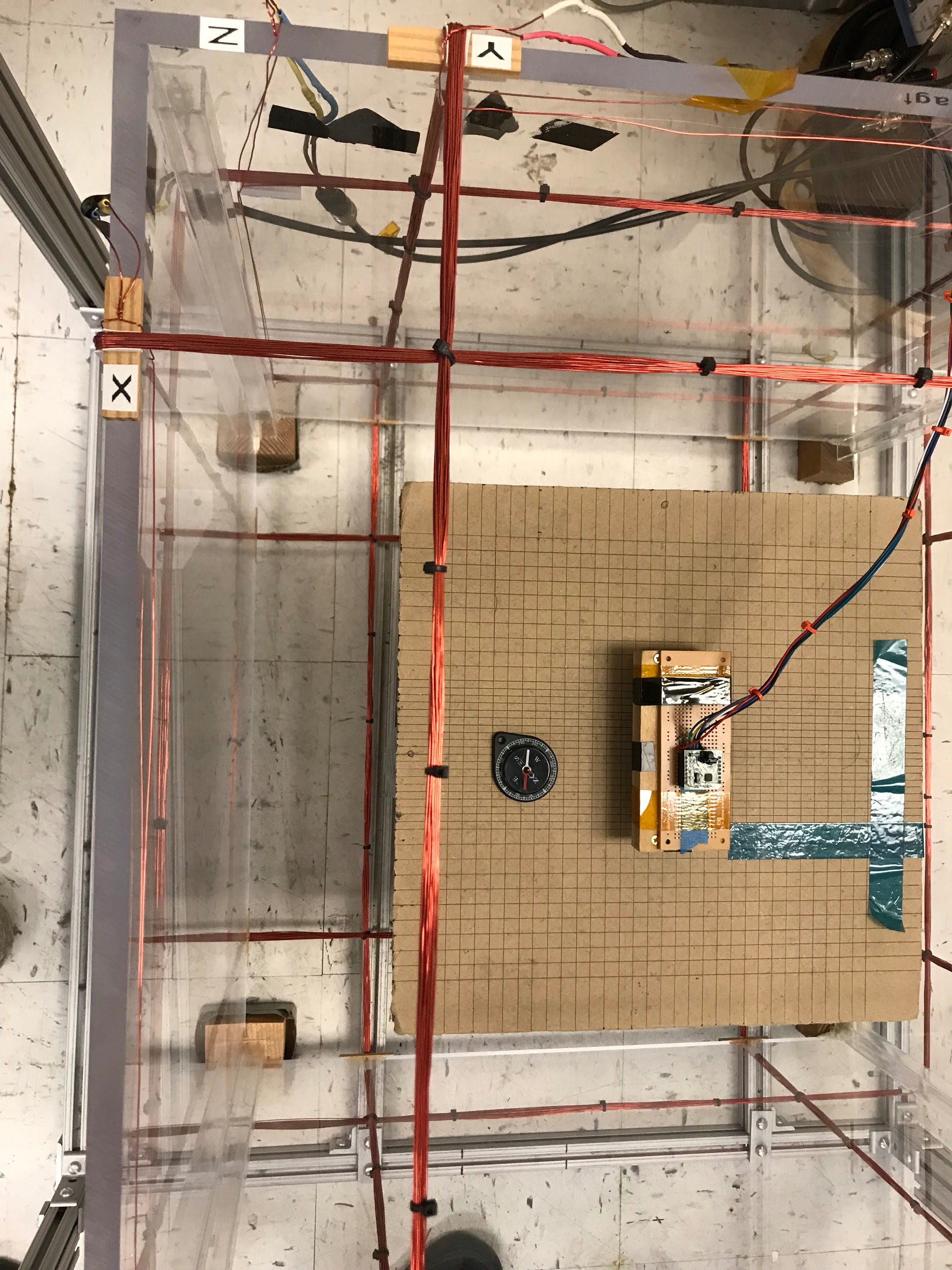 Helmholtz Cage
Uniform 3-axis magnetic field
Able to command each axis
Up to 100000 nT/axis
Zeroes out desired magnetic field

Compass used to assure Helmholtz cage is properly inducing magnetic field in desired directions
+X
115
[Speaker Notes: Colin B]
Magnetometer System FBD
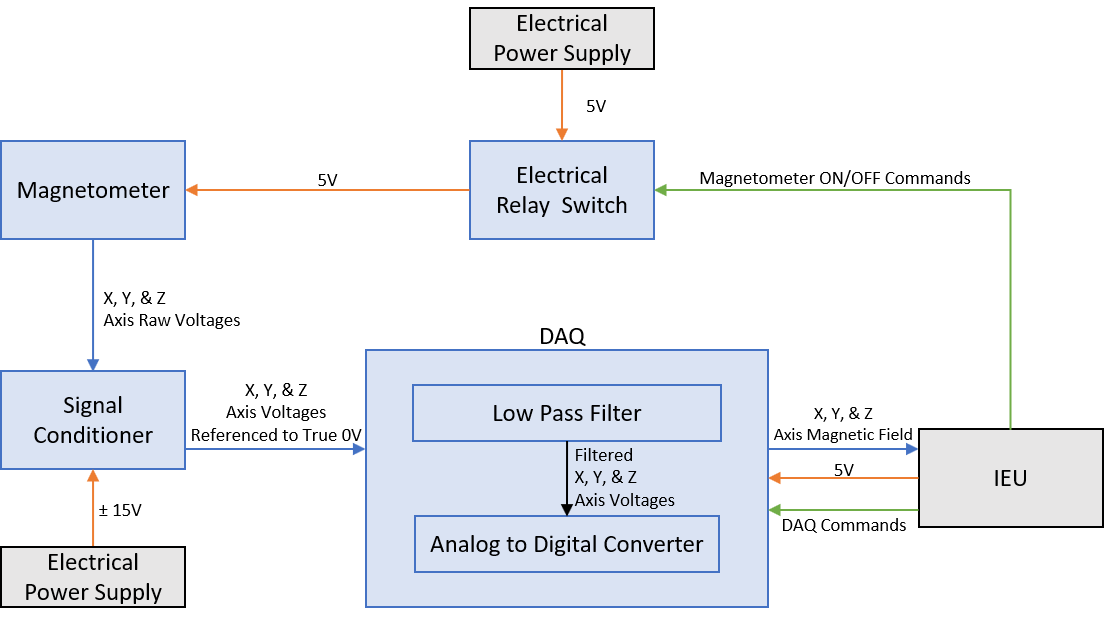 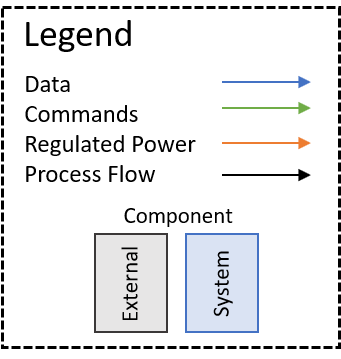 116
[Speaker Notes: Colin B

Just remember the connection to the IEU is digital and serial (USB)]
Helmholtz Cage FBD
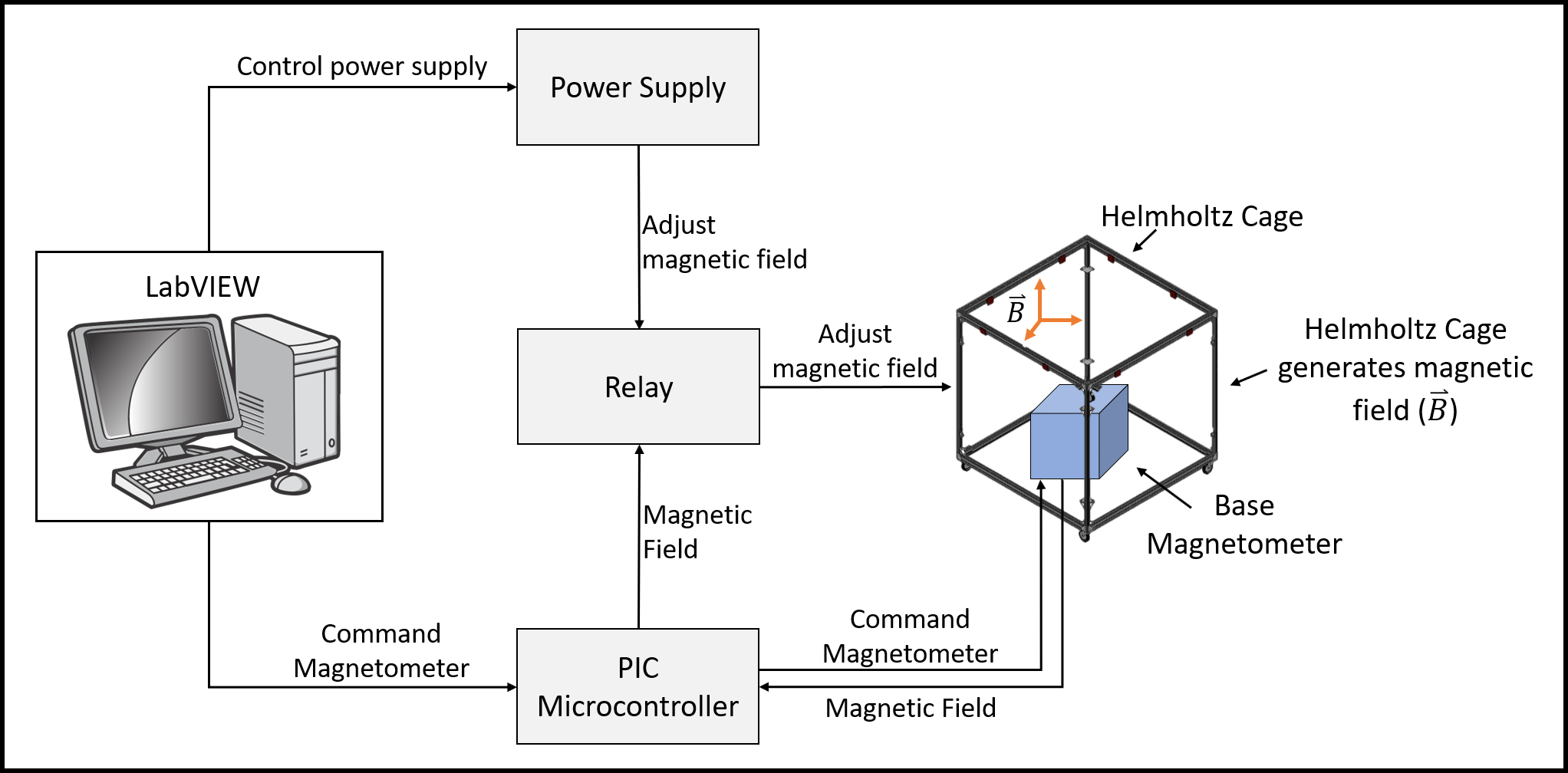 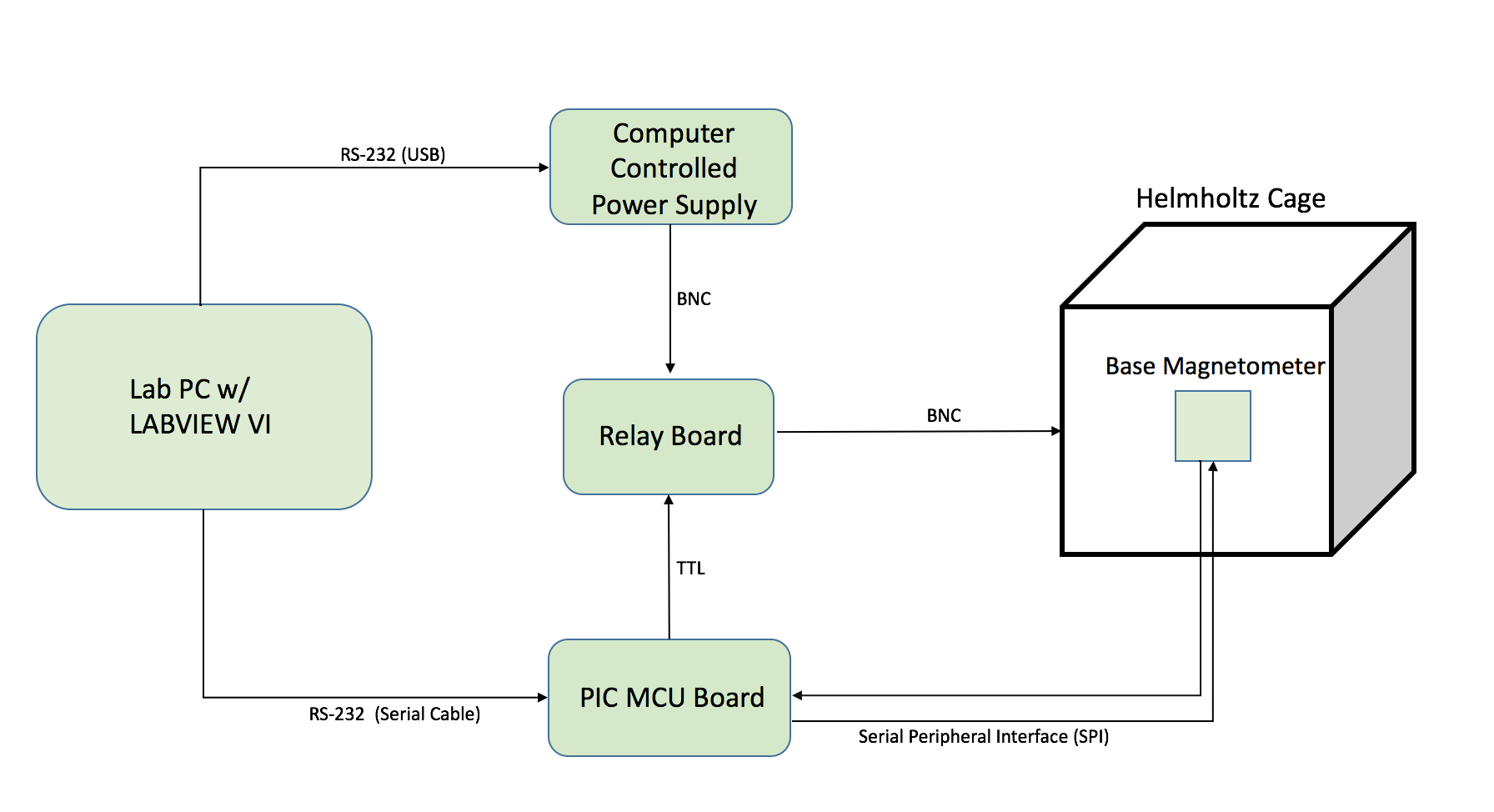 117
[Speaker Notes: Colin B]
Mu Magnetic Shielding
Purpose: 
Determine noise at varying distances from cubesat to determine boom length
Procedure:  
Place magnetometer and cubesat inside magnetic shielding 
Turn cubesat on and vary cubesat distance from magnetometer
Expected Results:
Distance from cubesat where noise is less than 10 nT
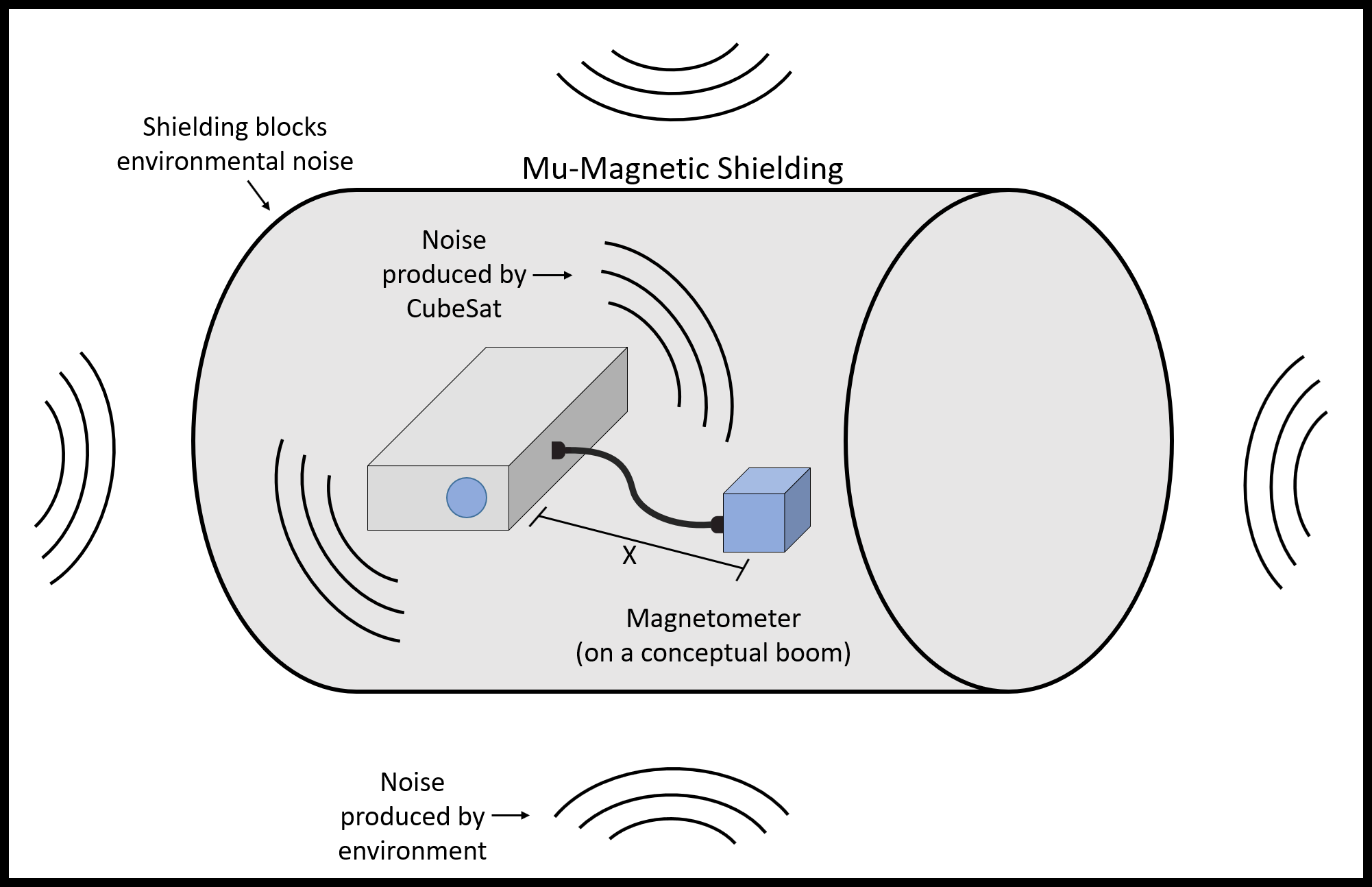 Mu Magnetic Shielding Test Logistics
Point of Contact: Jeramy Hughes
Date/Times Available: March
118
Signal Conditioning Circuit - Breadboard
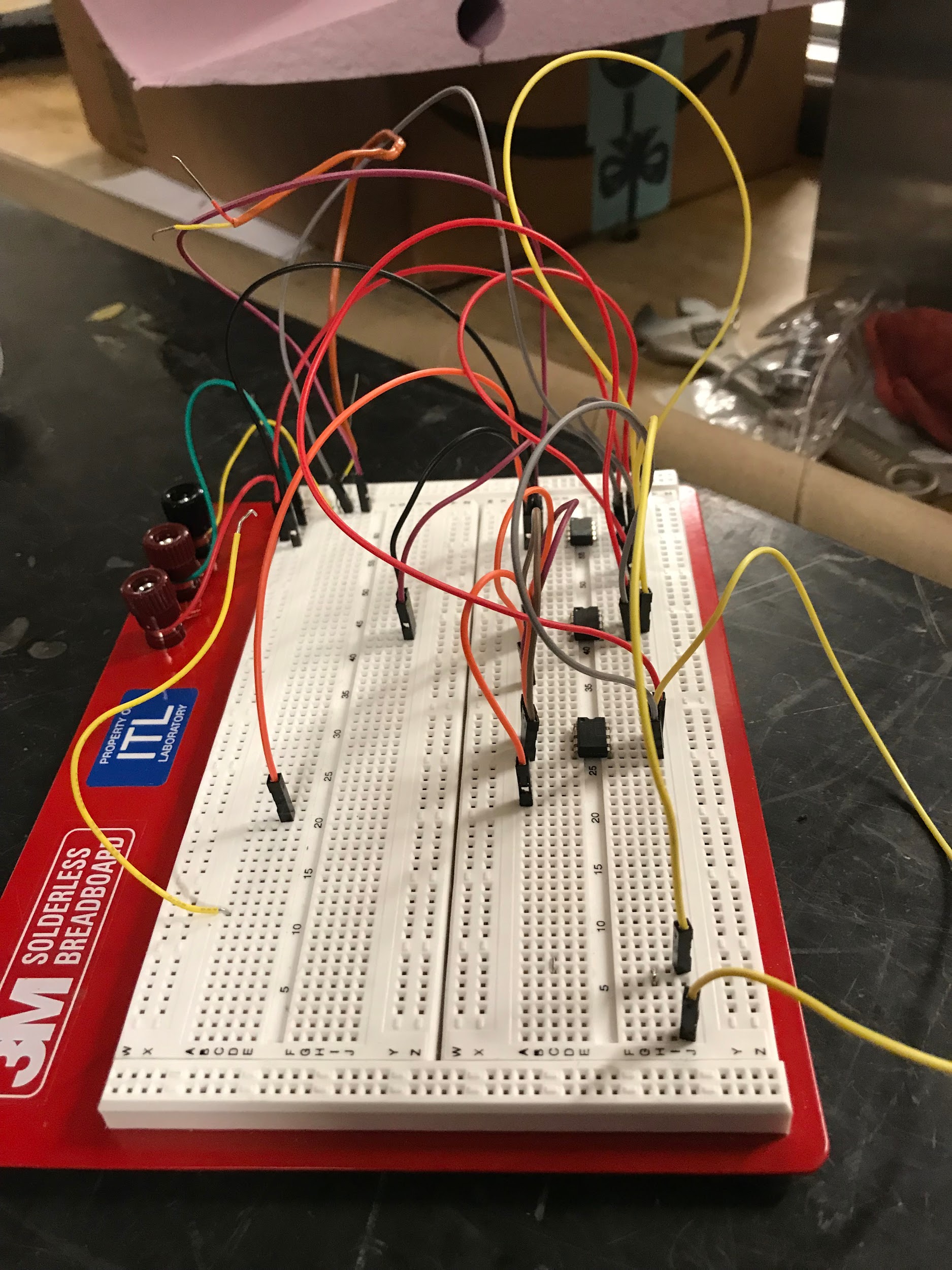 Wire Color Coding:
-Red = +15V to Op-Amps
-Black = -15V to Op-Amps
-Gray = 0V Reference
-Maroon = Signal Ground
-Orange = Input Signals
-Yellow = Output Voltages
Signal from each axis of the magnetometer passes through Op-Amps
119
[Speaker Notes: Kian]
Budget
Backup Slides
120
Fall Cost Breakdown
121
Actual Cost Breakdown to Date
122
Actual Cost Breakdown to Date (cont.)
123
124